2
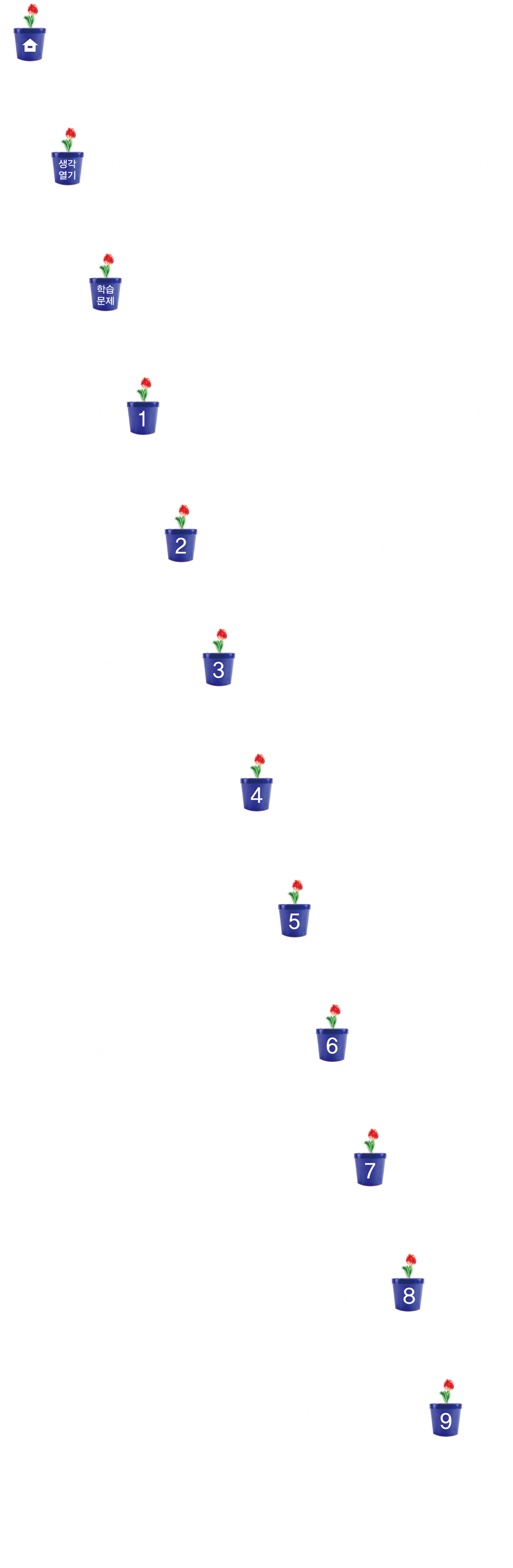 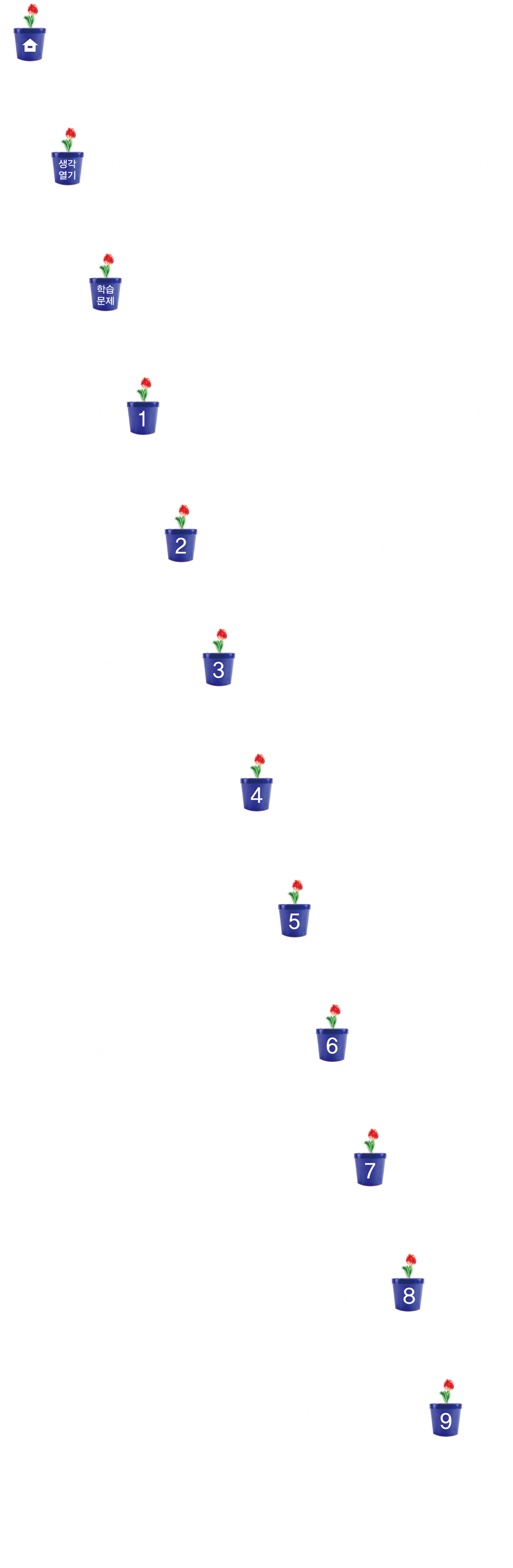 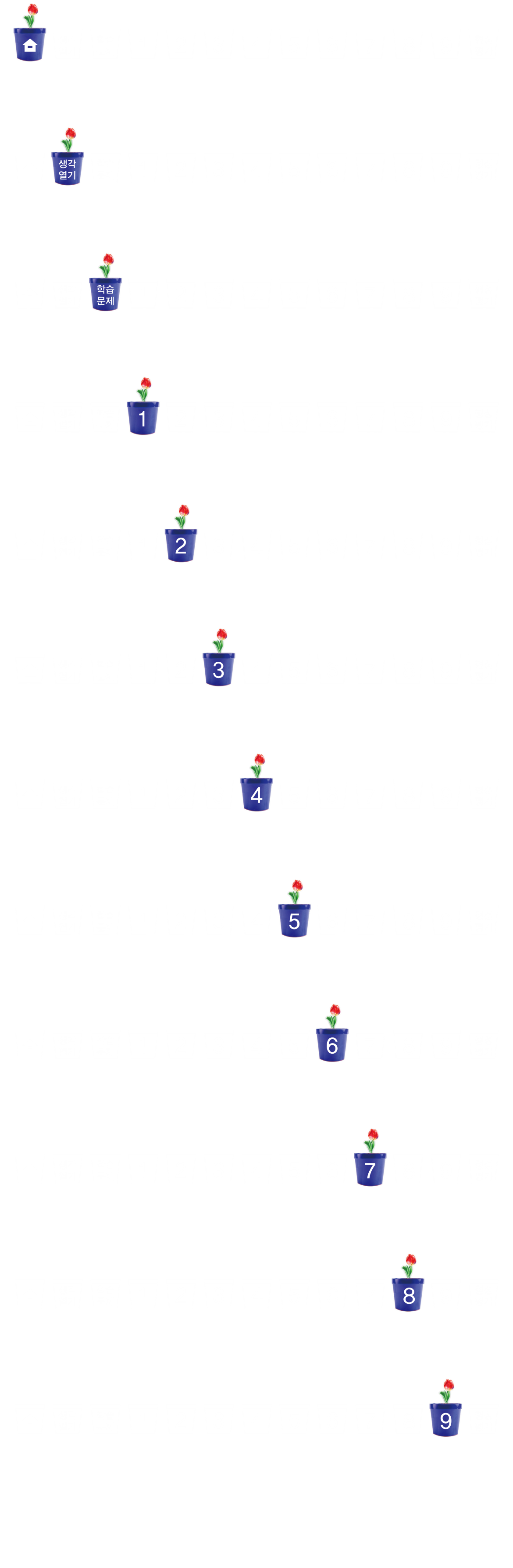 약수와 배수
(『수학』 34~35쪽, 『수학 익힘』 22~23쪽)
4
공약수와 최대공약수를 
구해 볼까요
차시
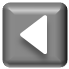 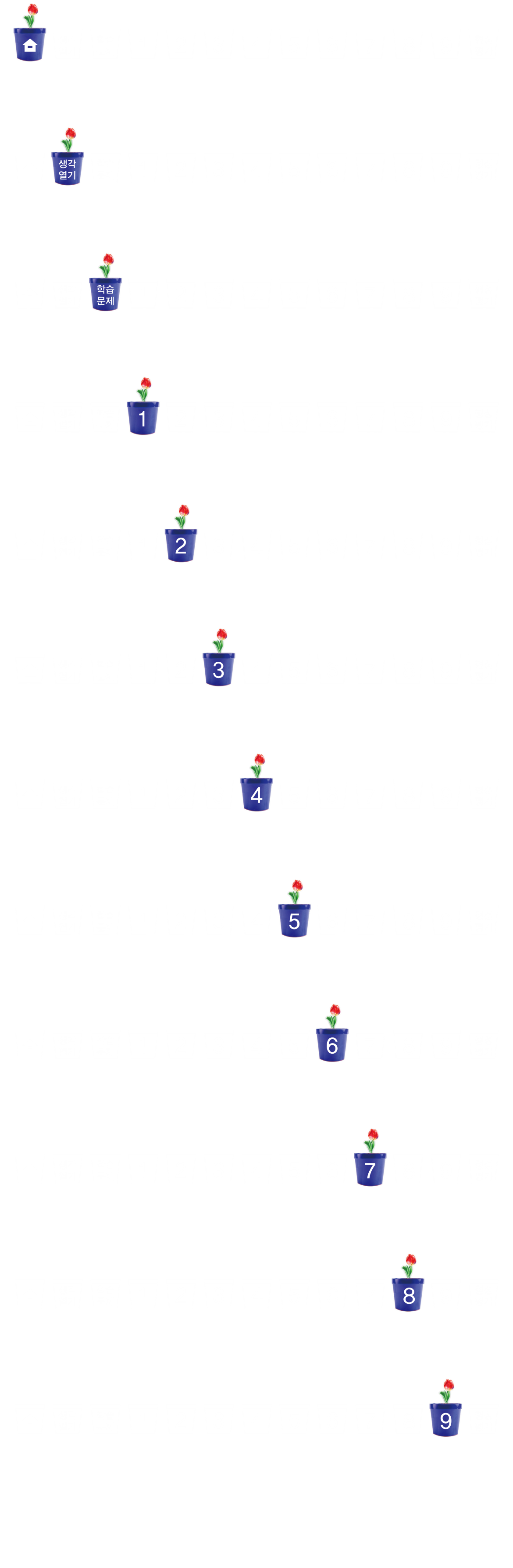 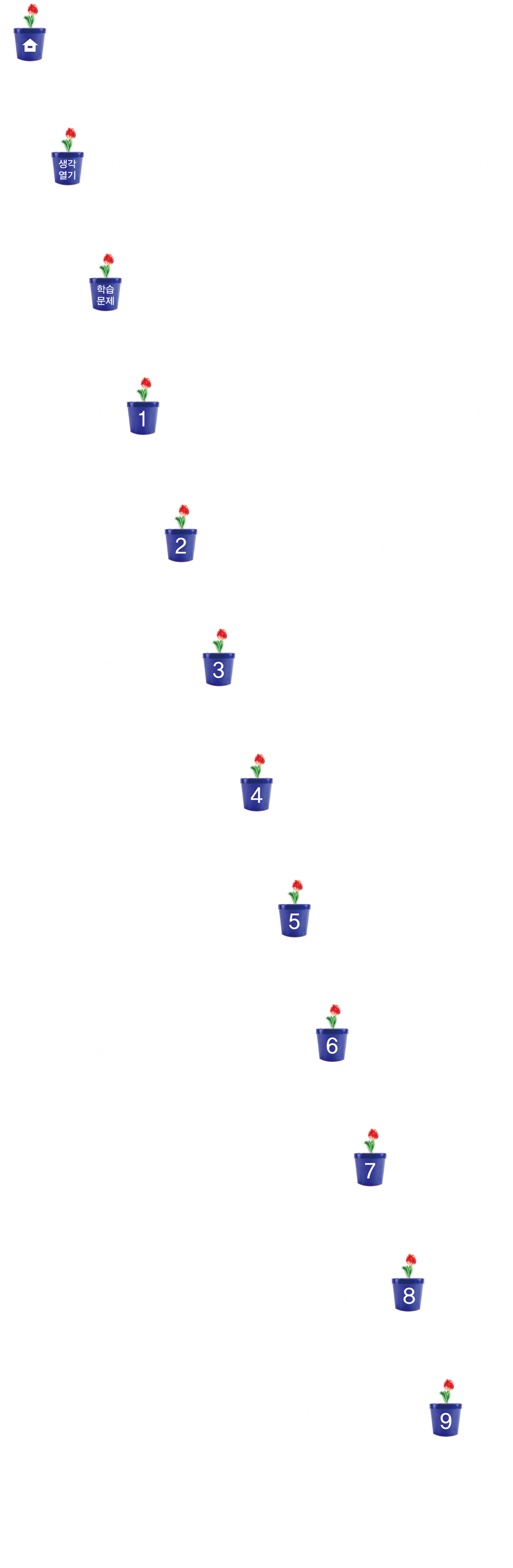 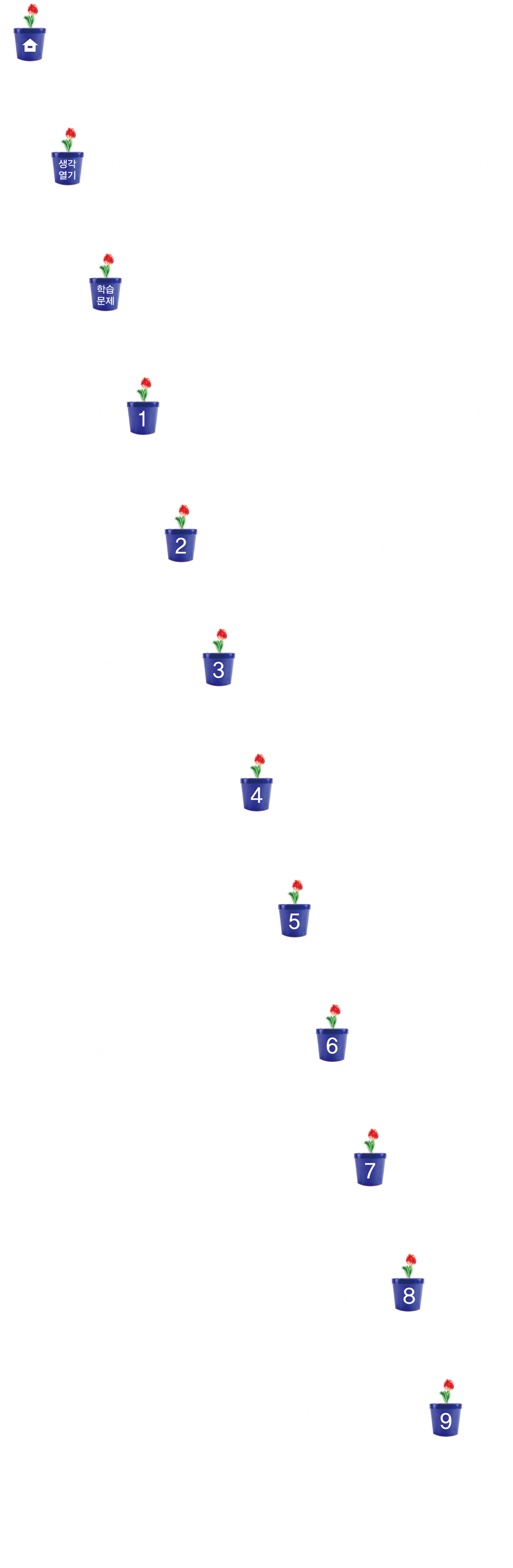 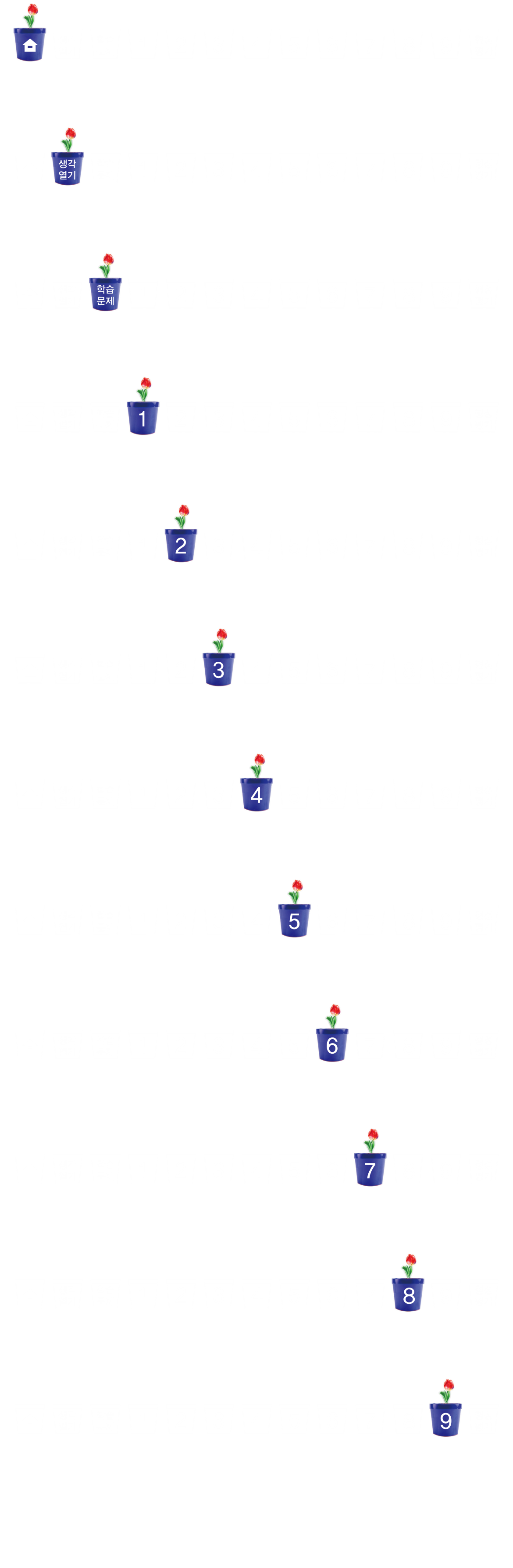 4차시
공약수와 최대공약수를 구해 볼까요
공약수와 최대공약수의 의미를 알고 구해 보아요.
공약수와 최대공약수의 관계를 이해해 보아요.
학습
문제
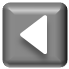 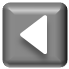 비어 있는 두 곳을 한 가지 색으로채울 수 있는 조각 찾아보기
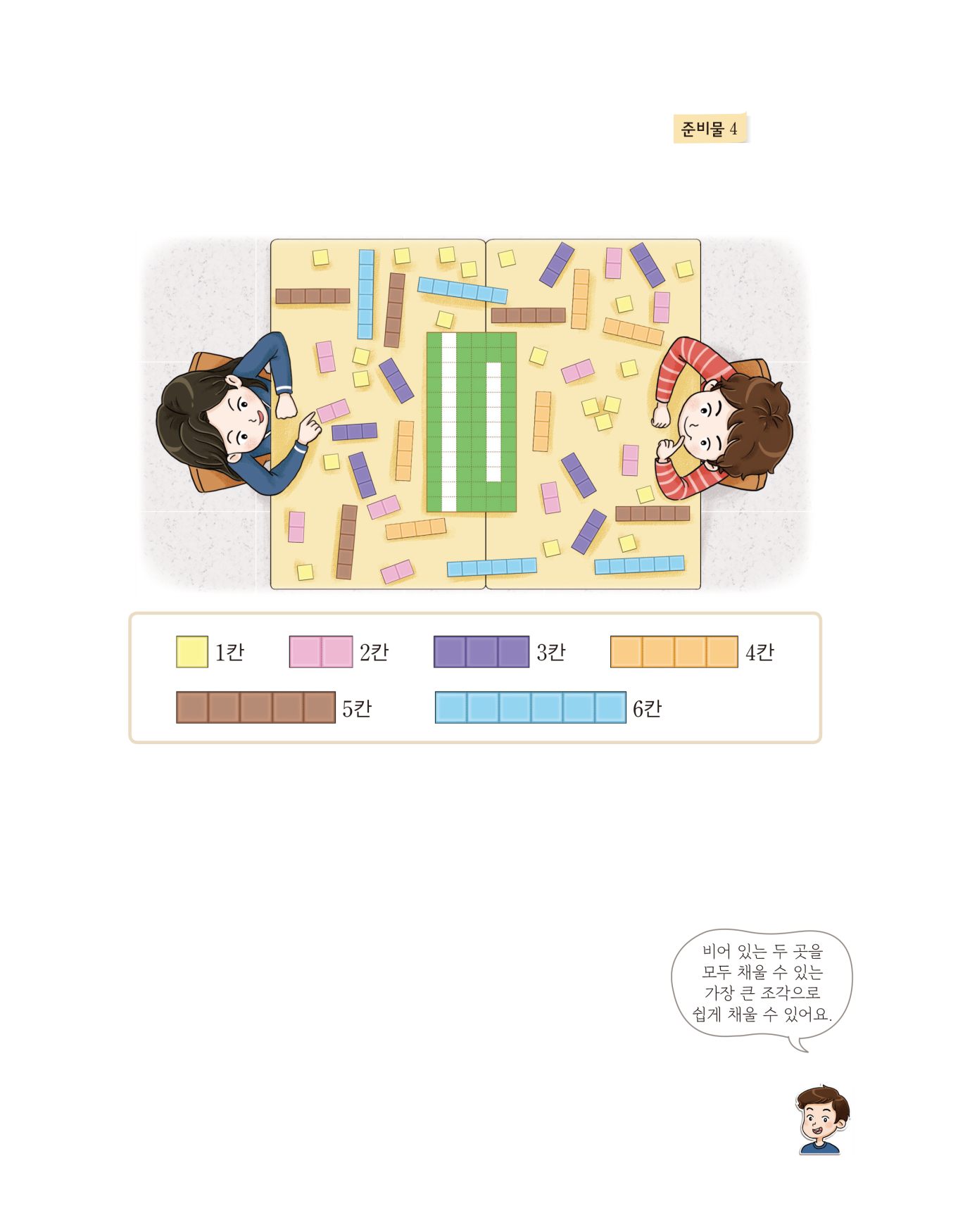 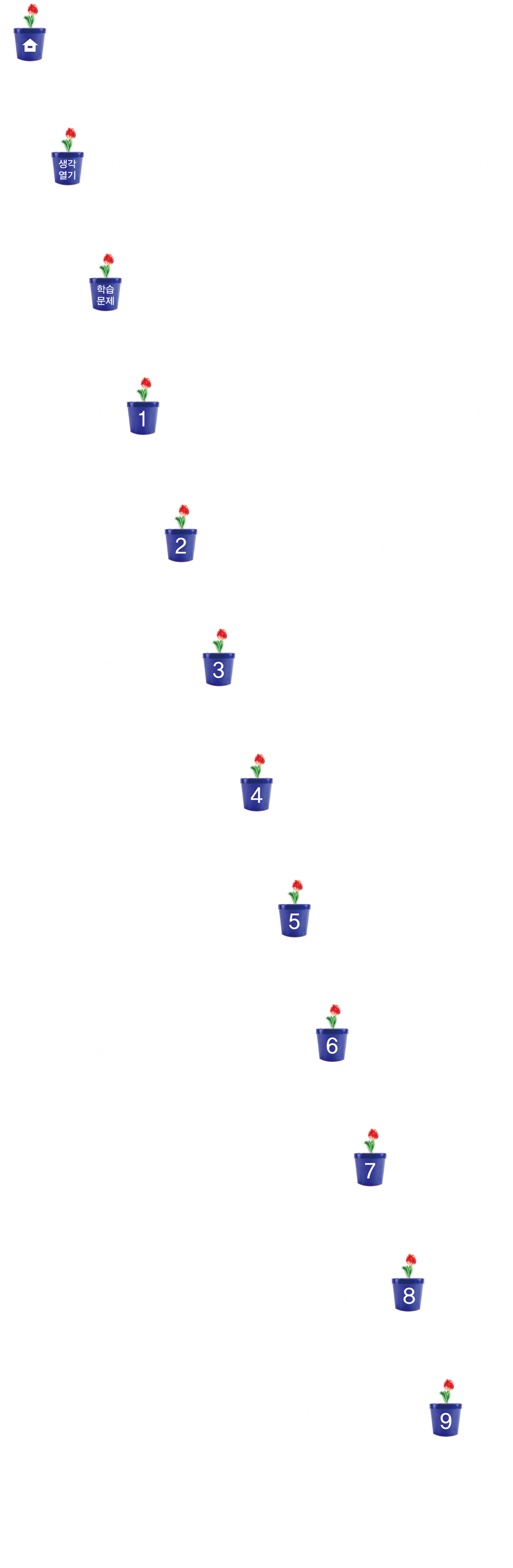 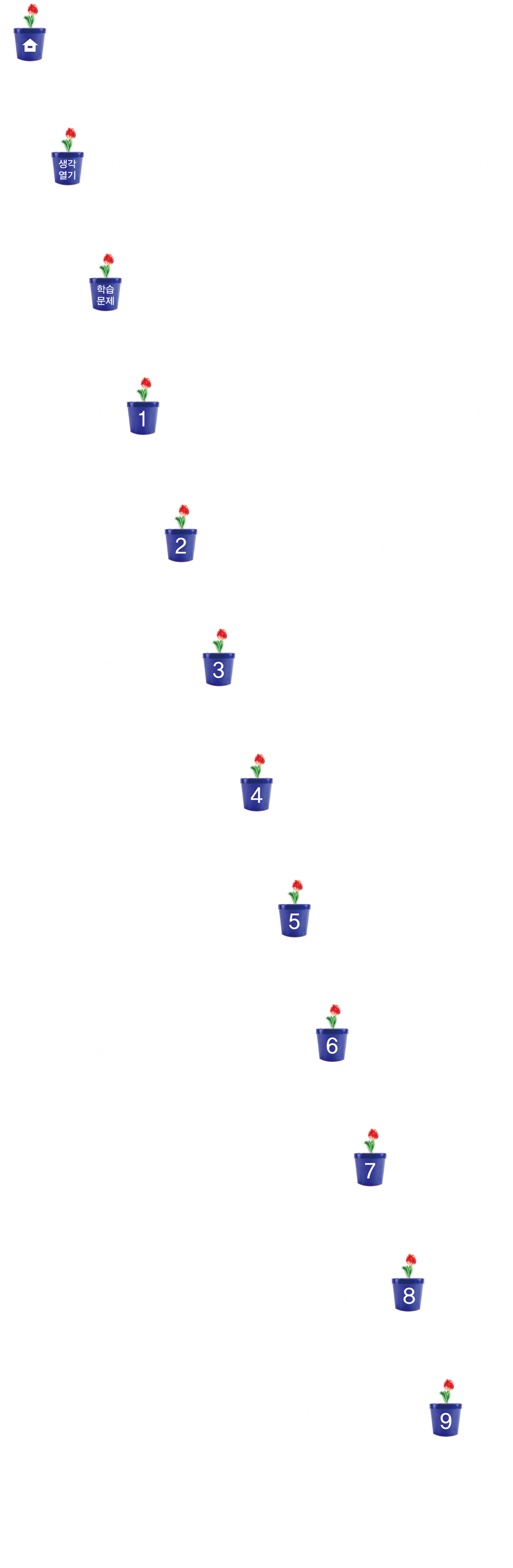 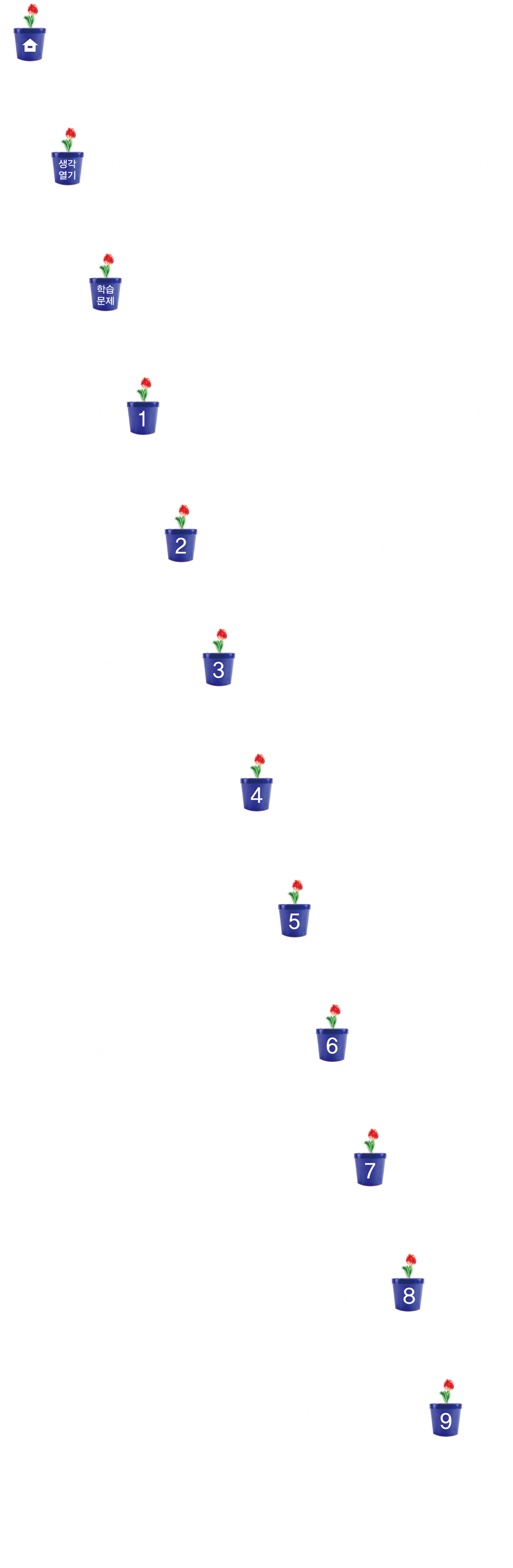 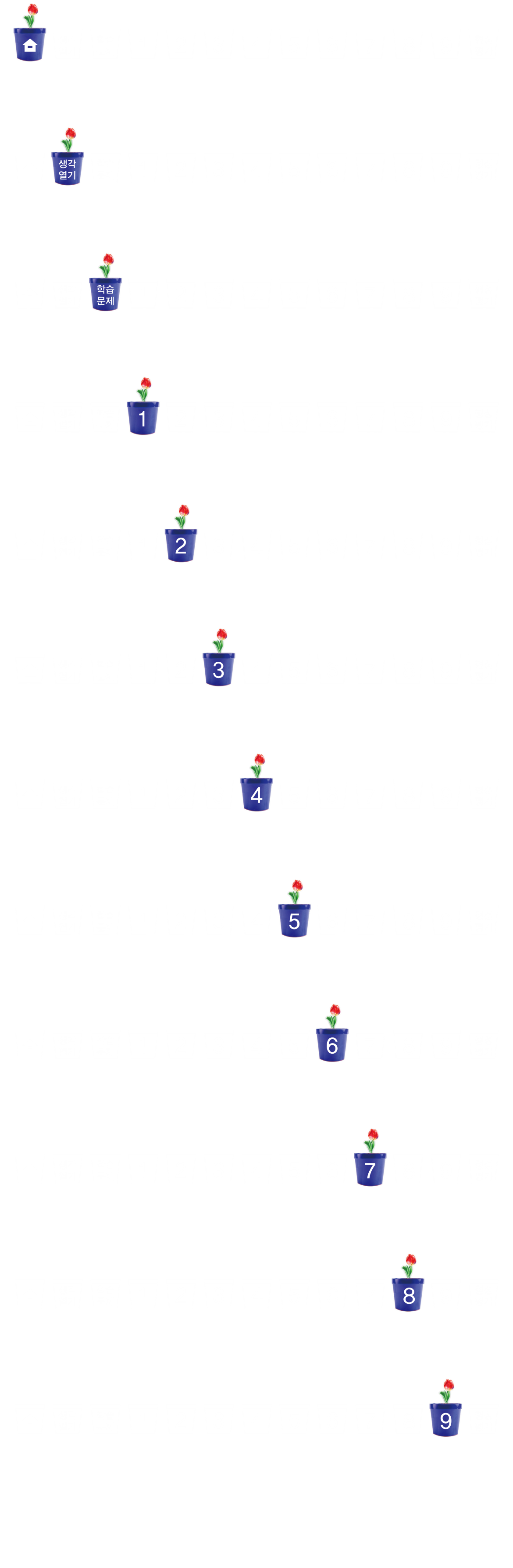 비어 있는 두 곳을 한 가지 색으로채울 수 있는 조각 찾아보기
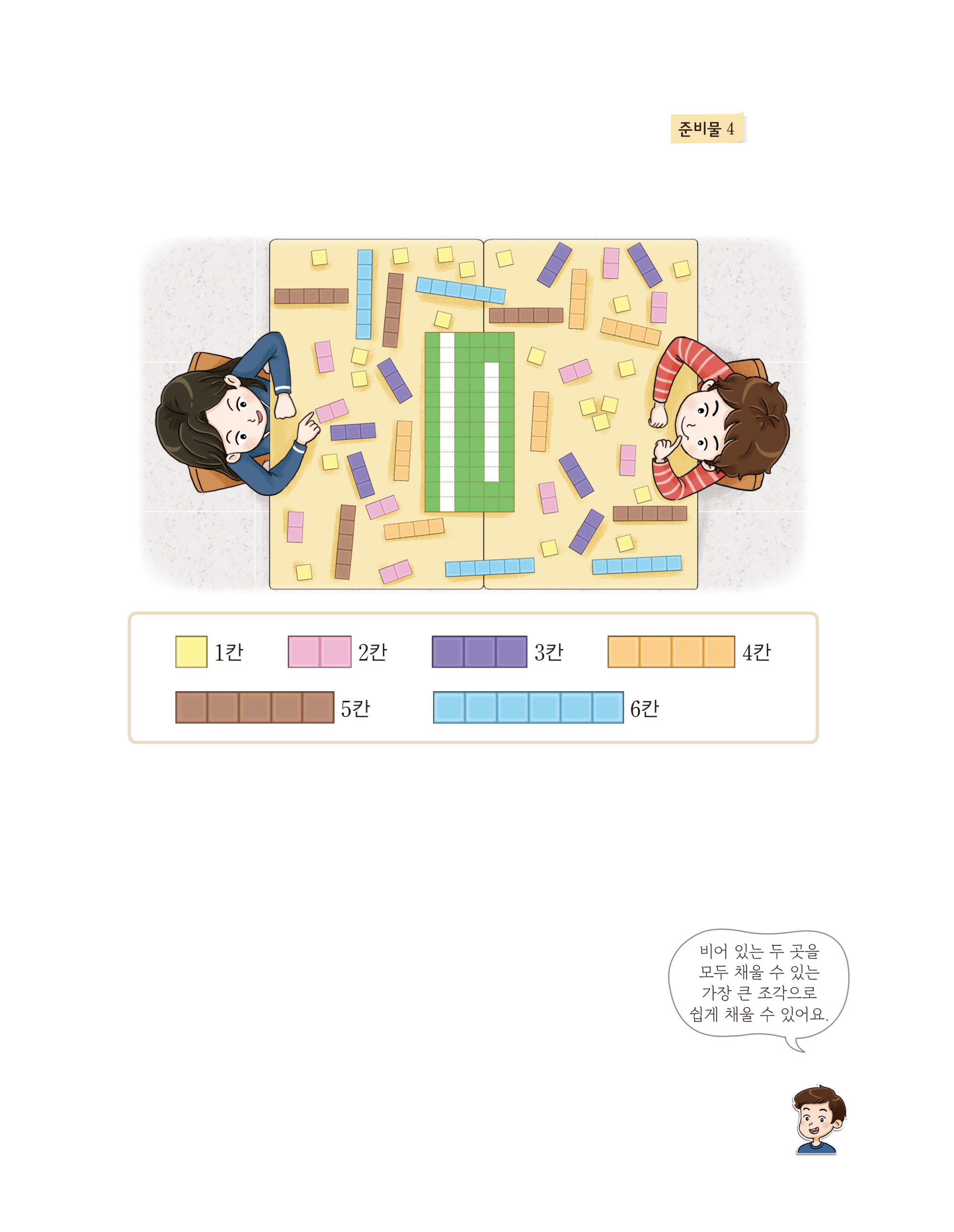 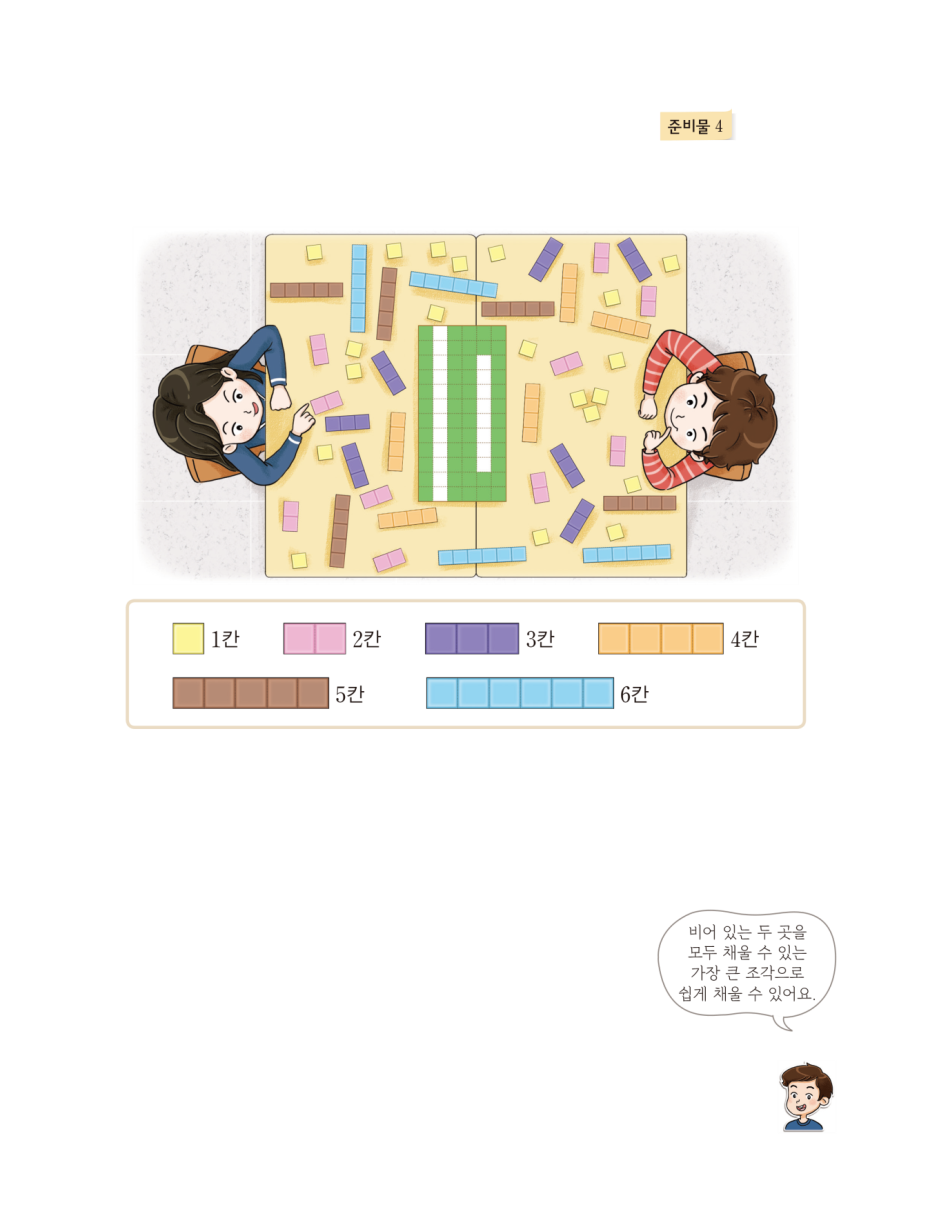 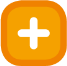 비어 있는 두 곳을 한 가지 색으로 채울 수 있는 조각을 모두 찾아봅시다.
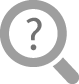 1칸, 2칸, 3칸, 4칸, 6칸 조각으로 채울 수 있습니다.
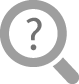 1칸, 2칸, 4칸 조각으로 채울 수 있습니다.
12칸의 빈 곳을 같은 크기의 조각으로 채워 보세요.
8칸의 빈 곳을 같은 크기의 조각으로 채워 보세요.
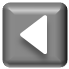 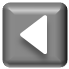 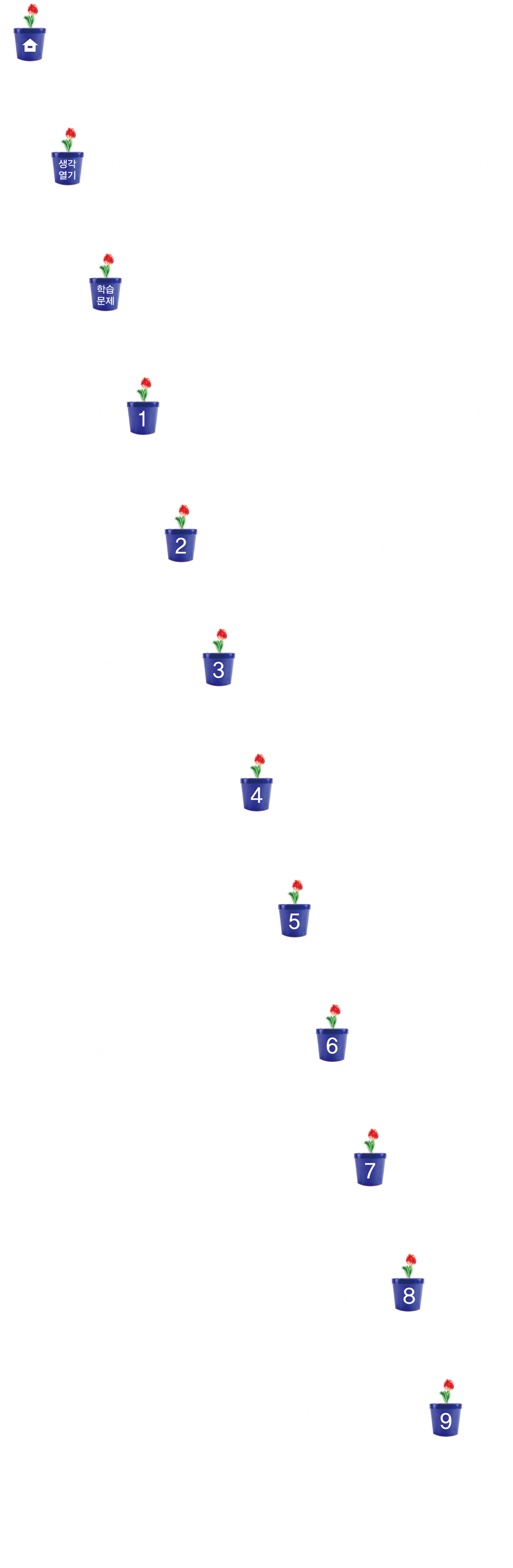 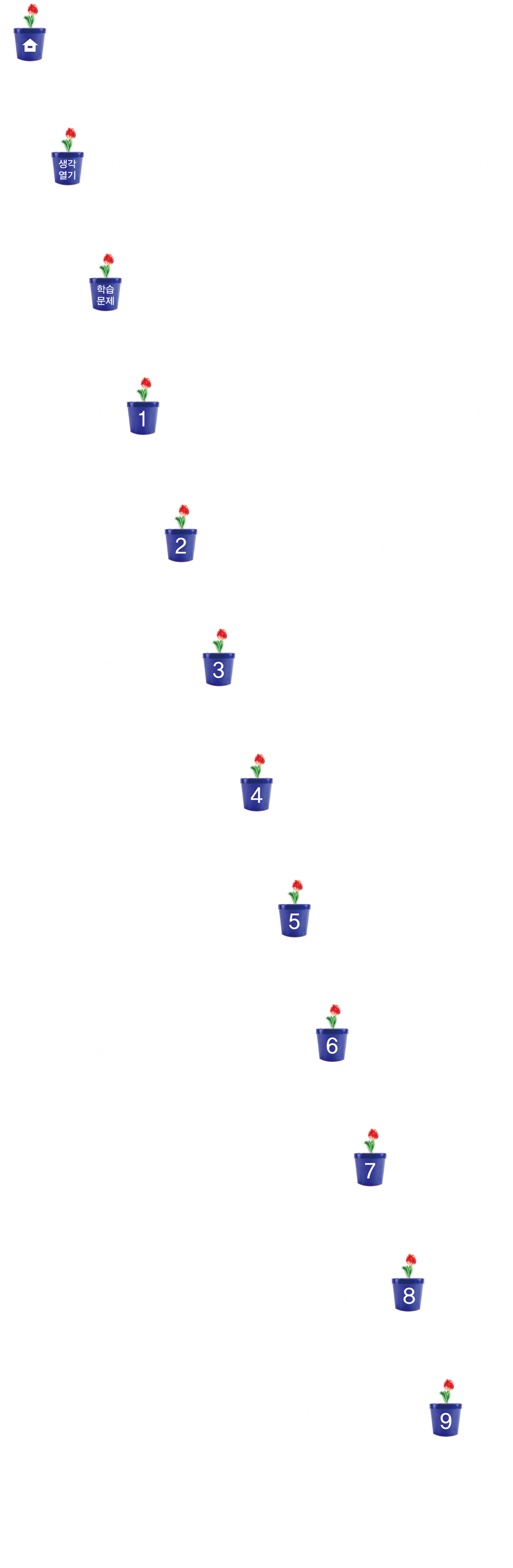 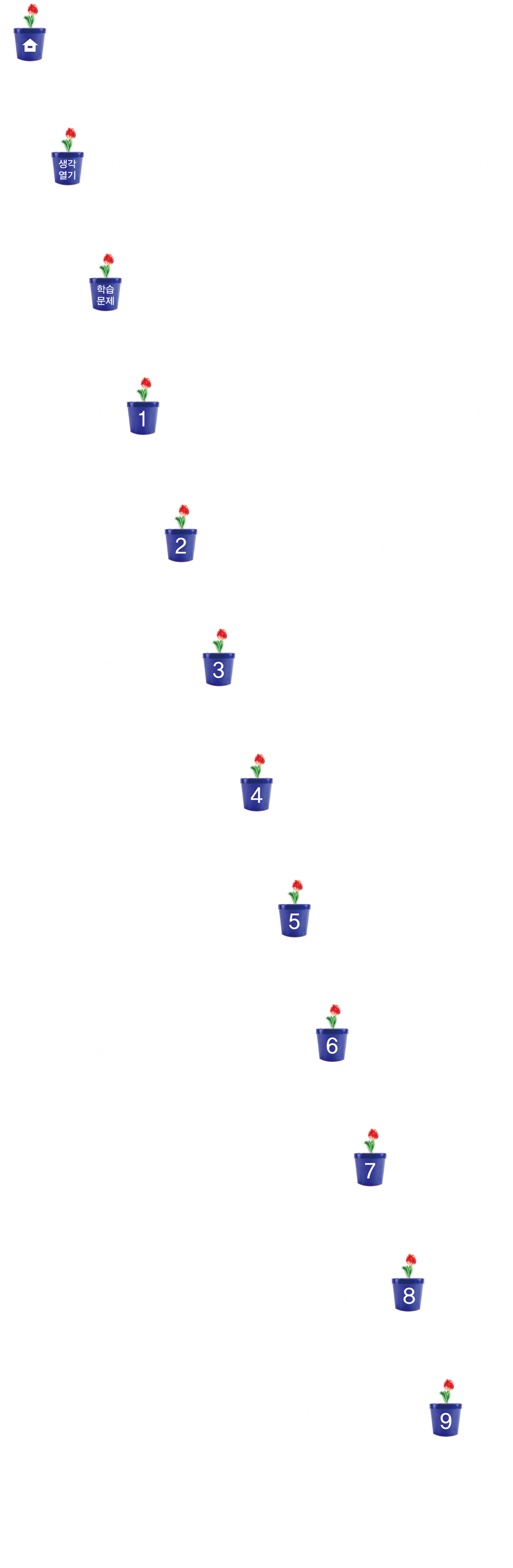 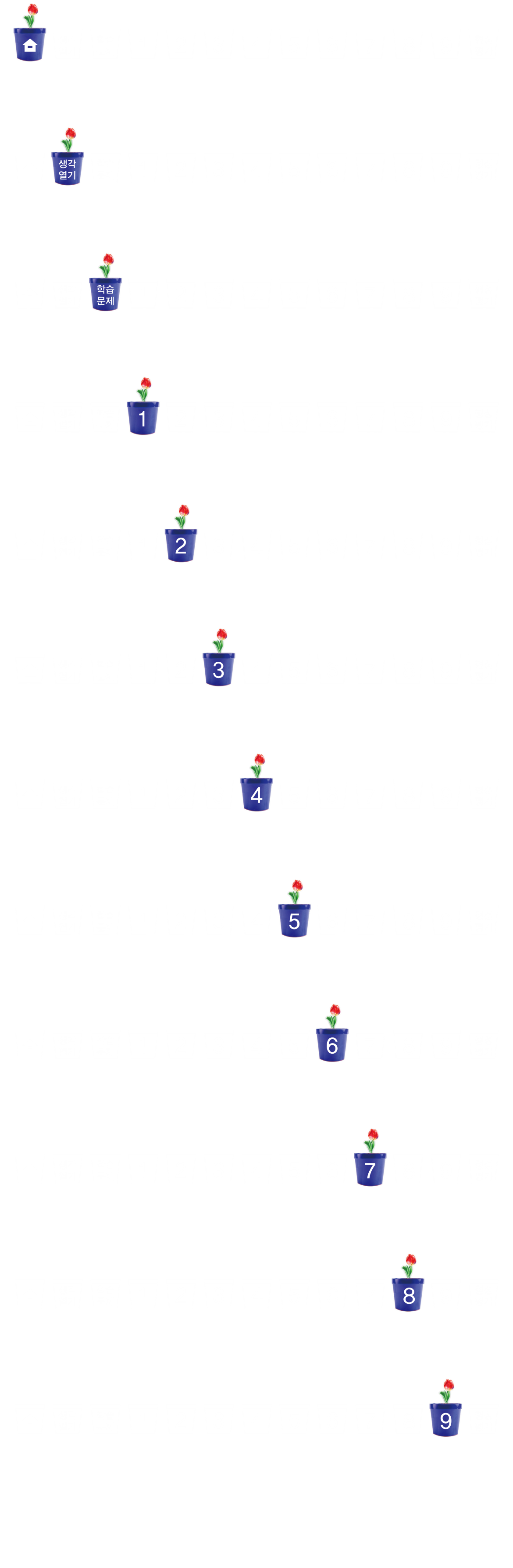 비어 있는 두 곳을 한 가지 색으로채울 수 있는 조각 찾아보기
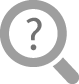 1칸, 2칸, 4칸 조각입니다.
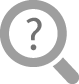 4칸입니다.
비어 있는 두 곳을 모두 채울 수 있는 가장 큰 조각의 크기를 알아보세요.
비어 있는 두 곳을 모두 채울 수 있는 조각을 알아보세요.
한 종류의 조각으로 빈칸 없이 채운다는 것은 나머지 없이 정확하게 나누어떨어지게 만드는 것이므로 약수라고 할 수 있어요.
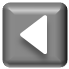 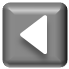 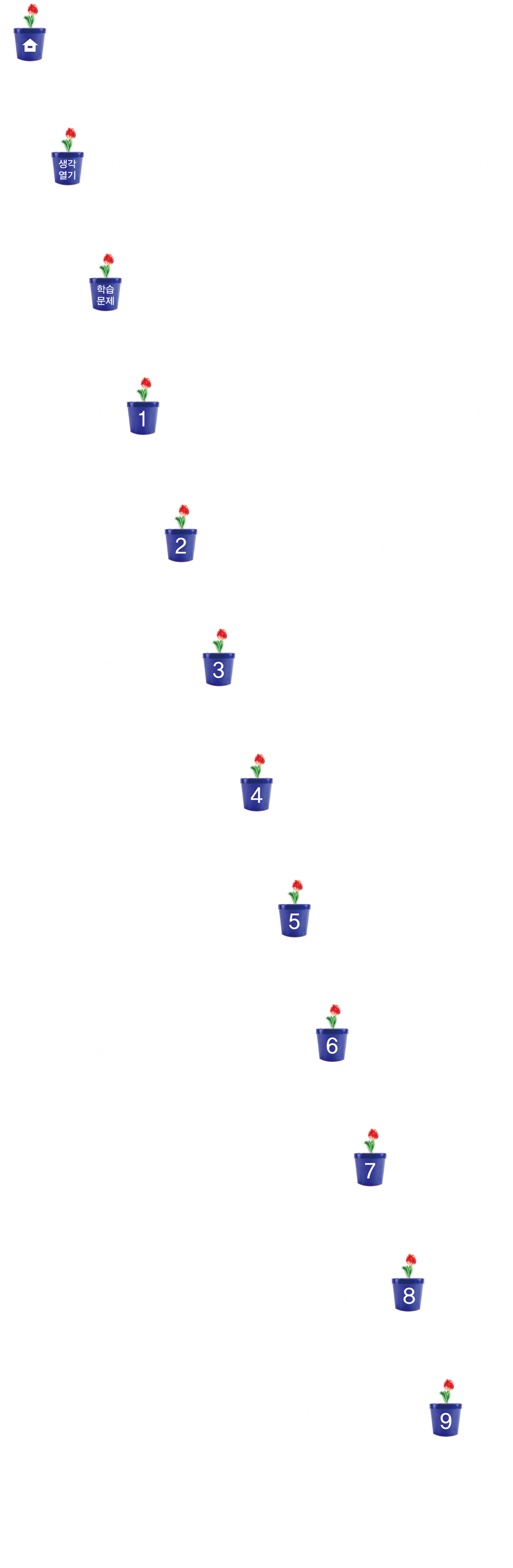 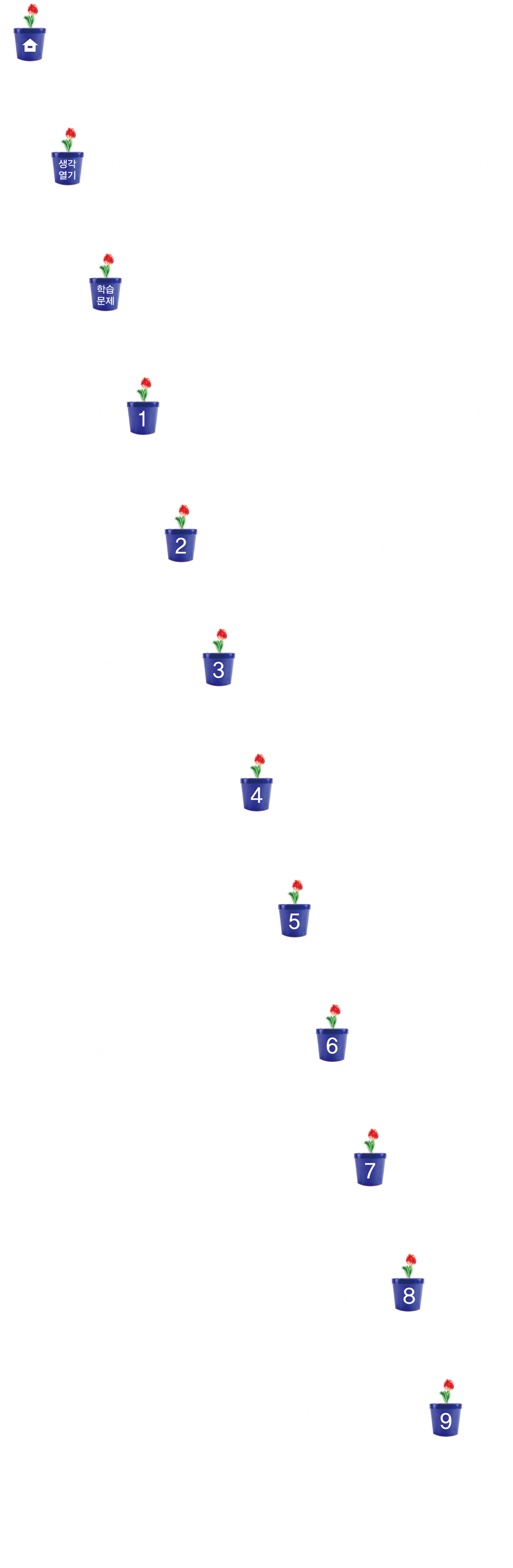 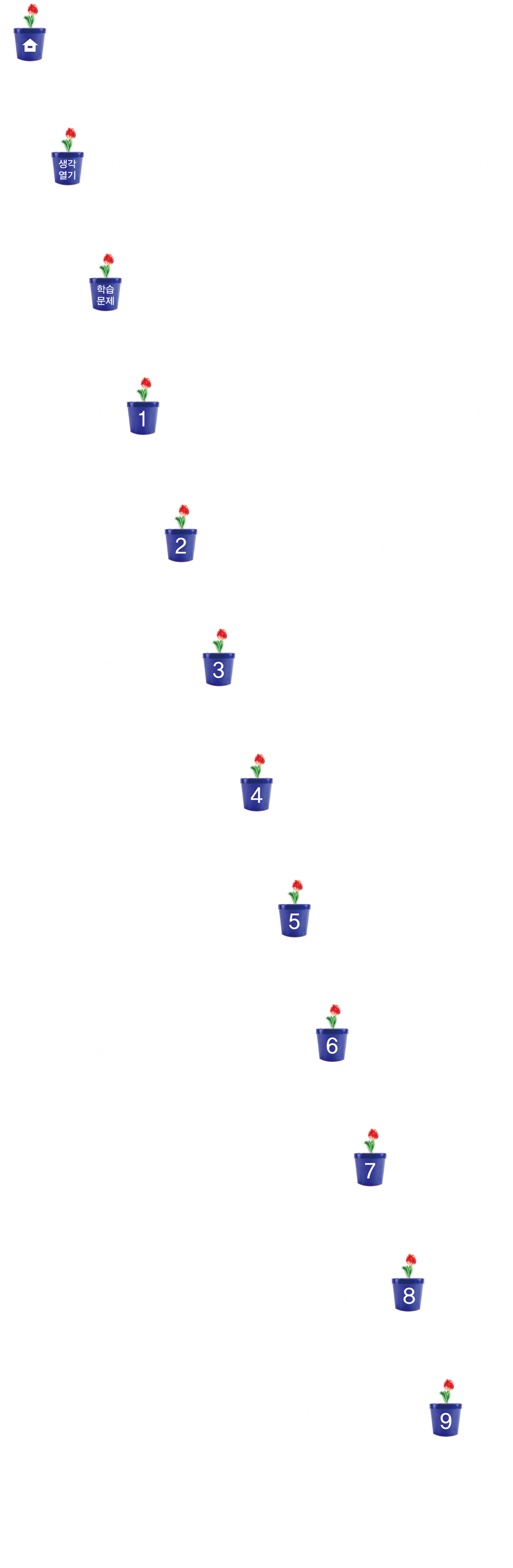 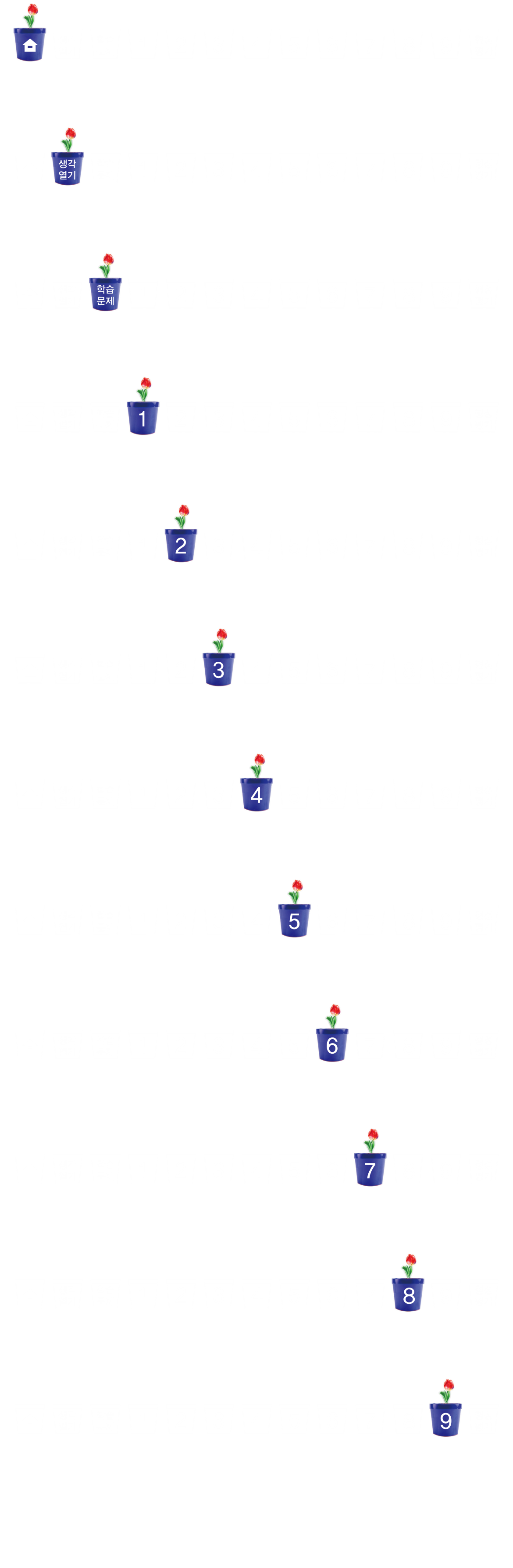 공통된 약수 찾아보기
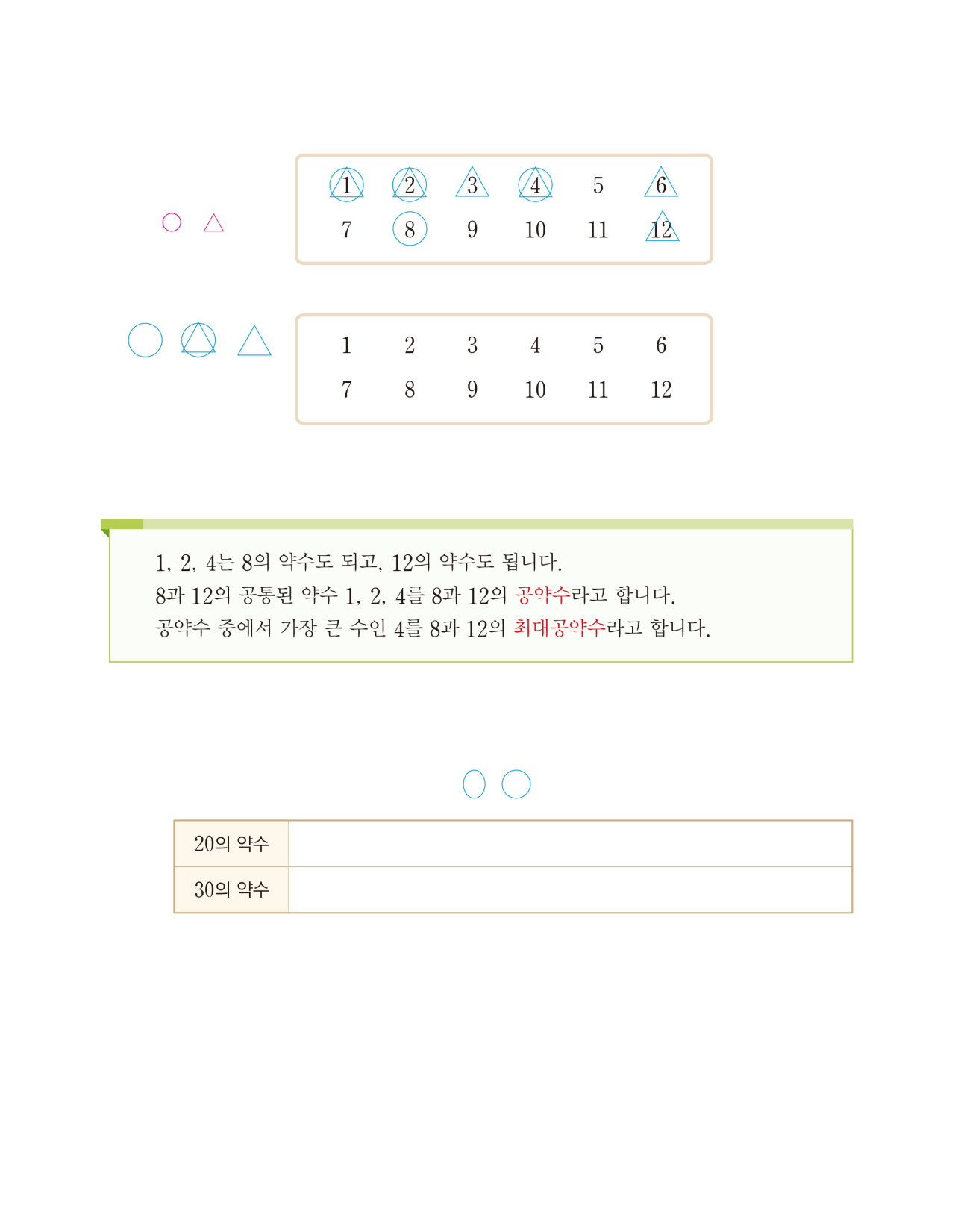 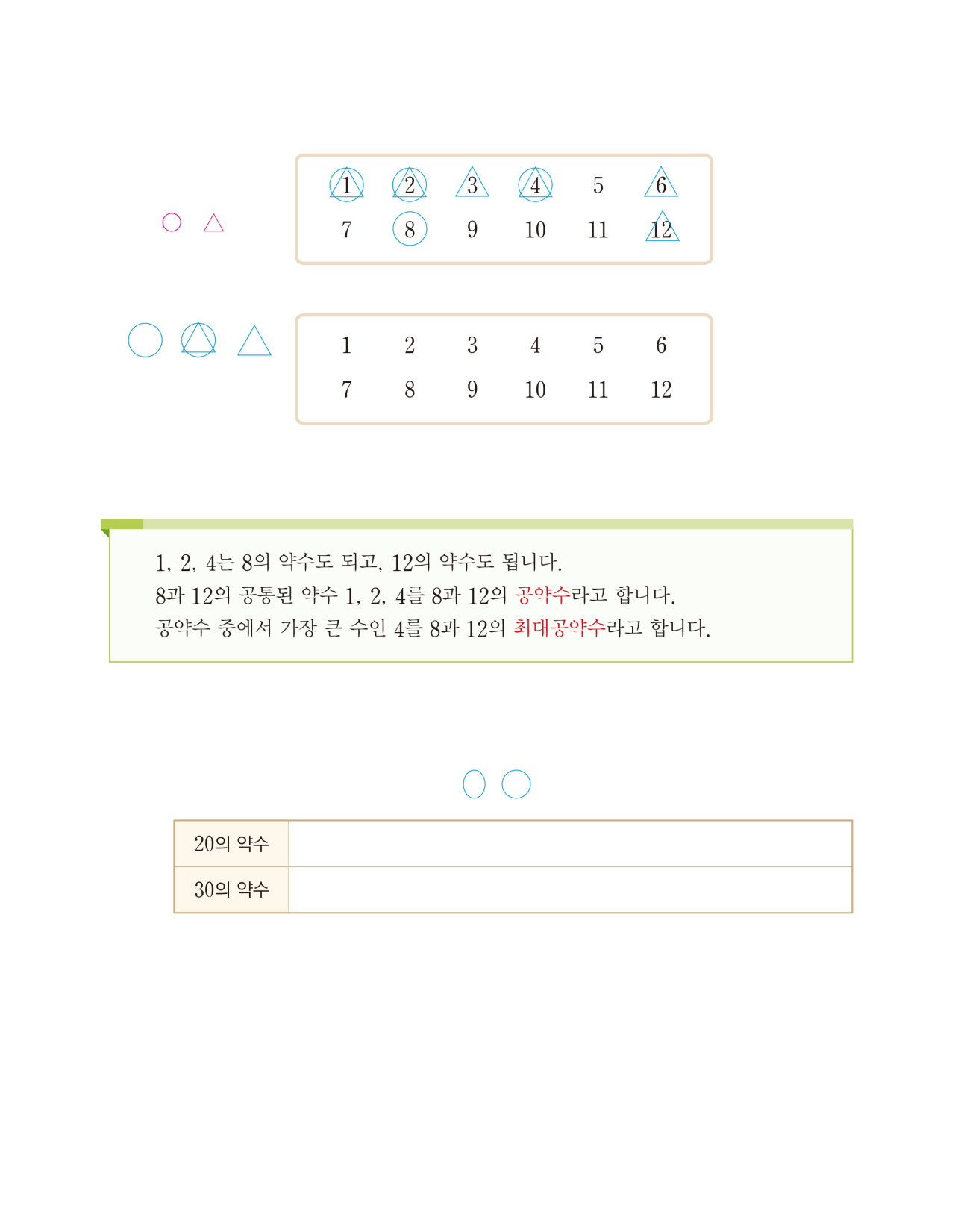 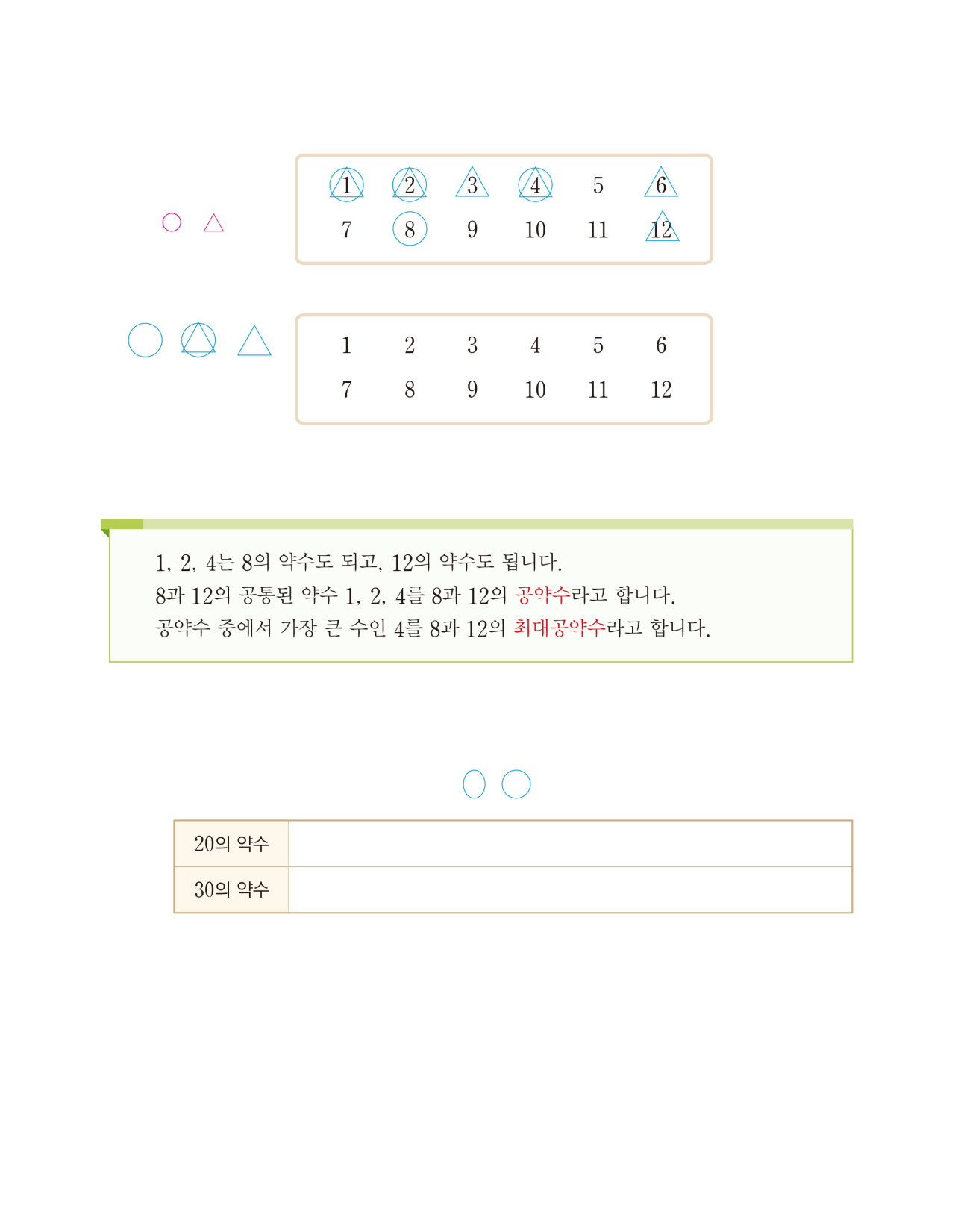 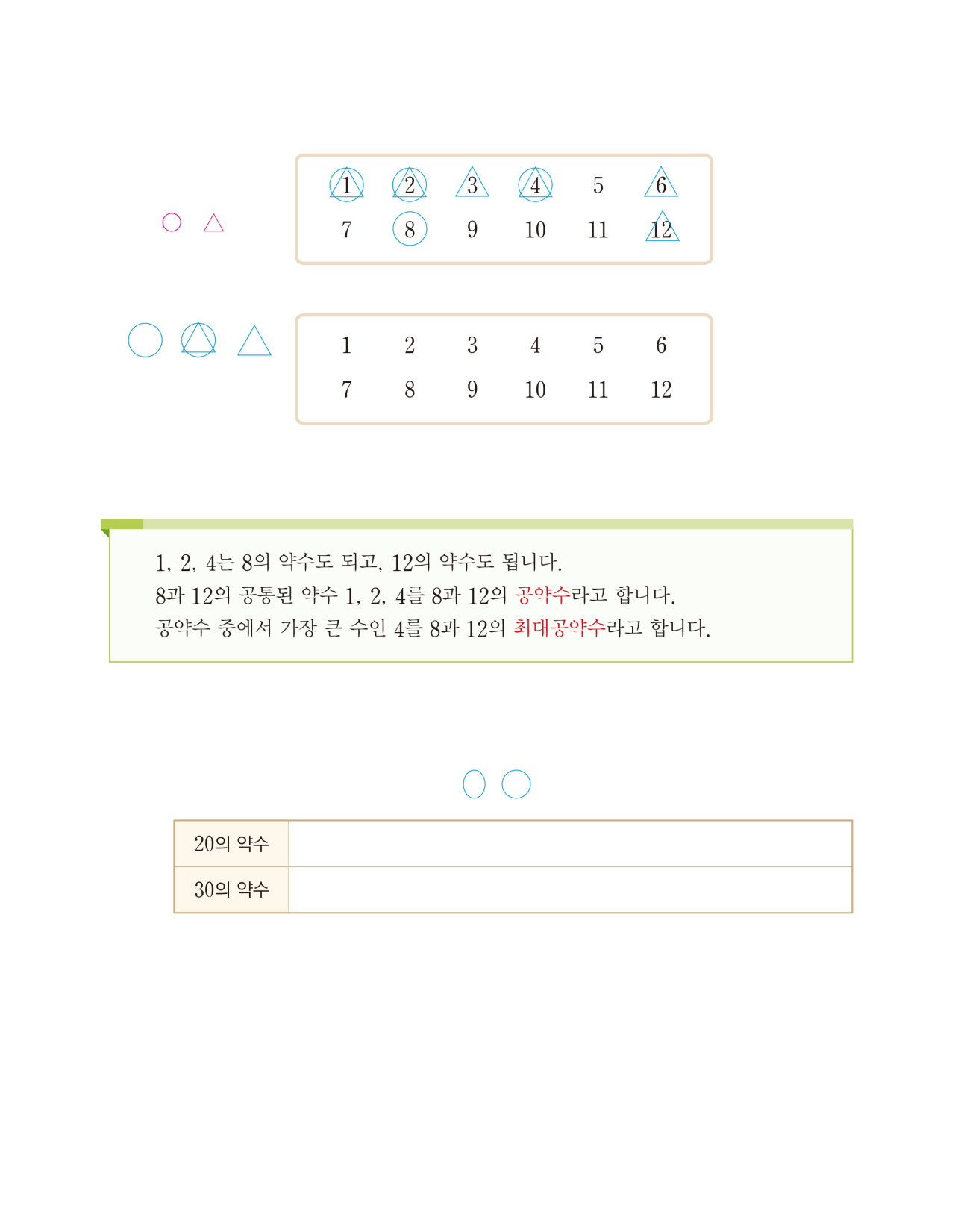 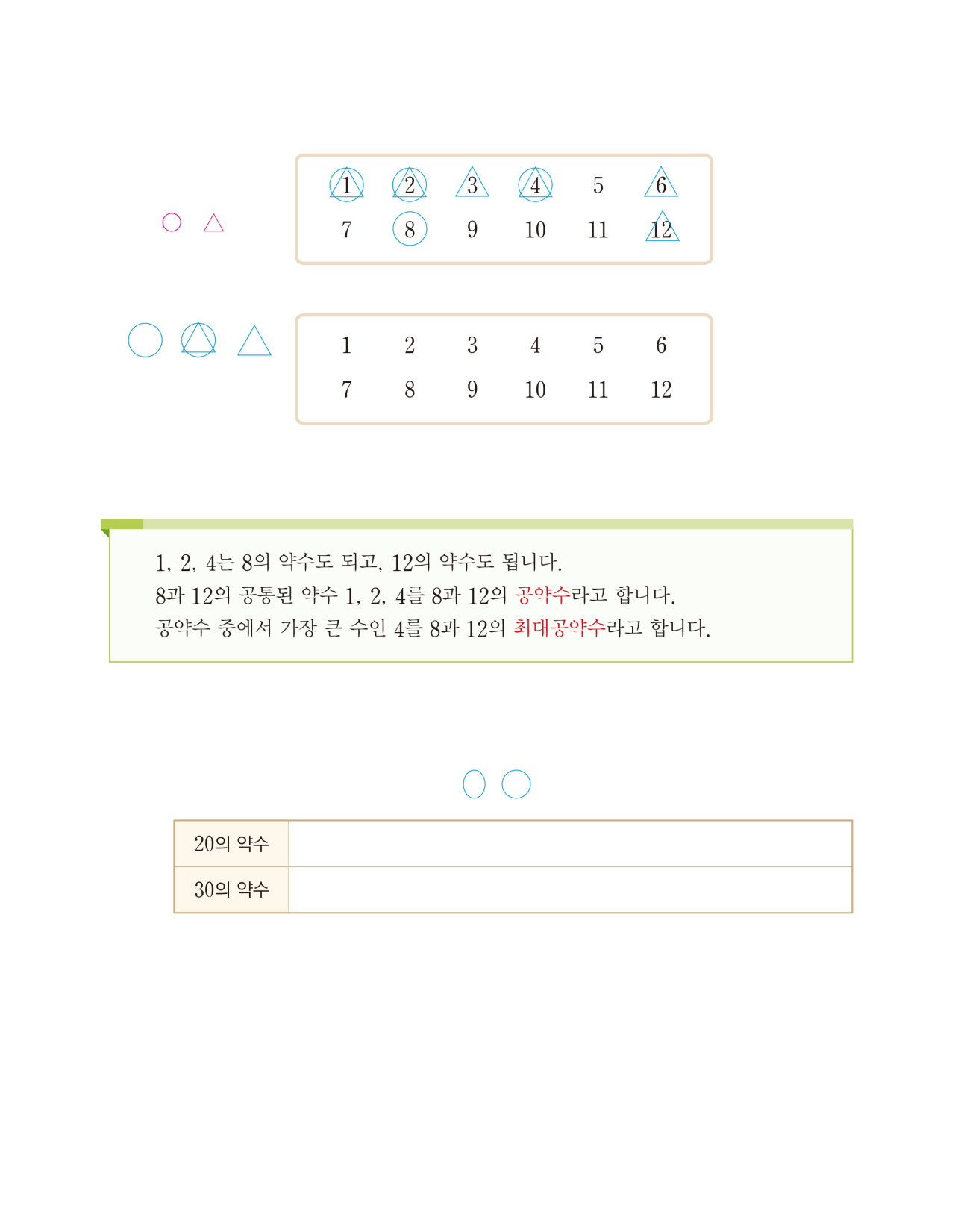 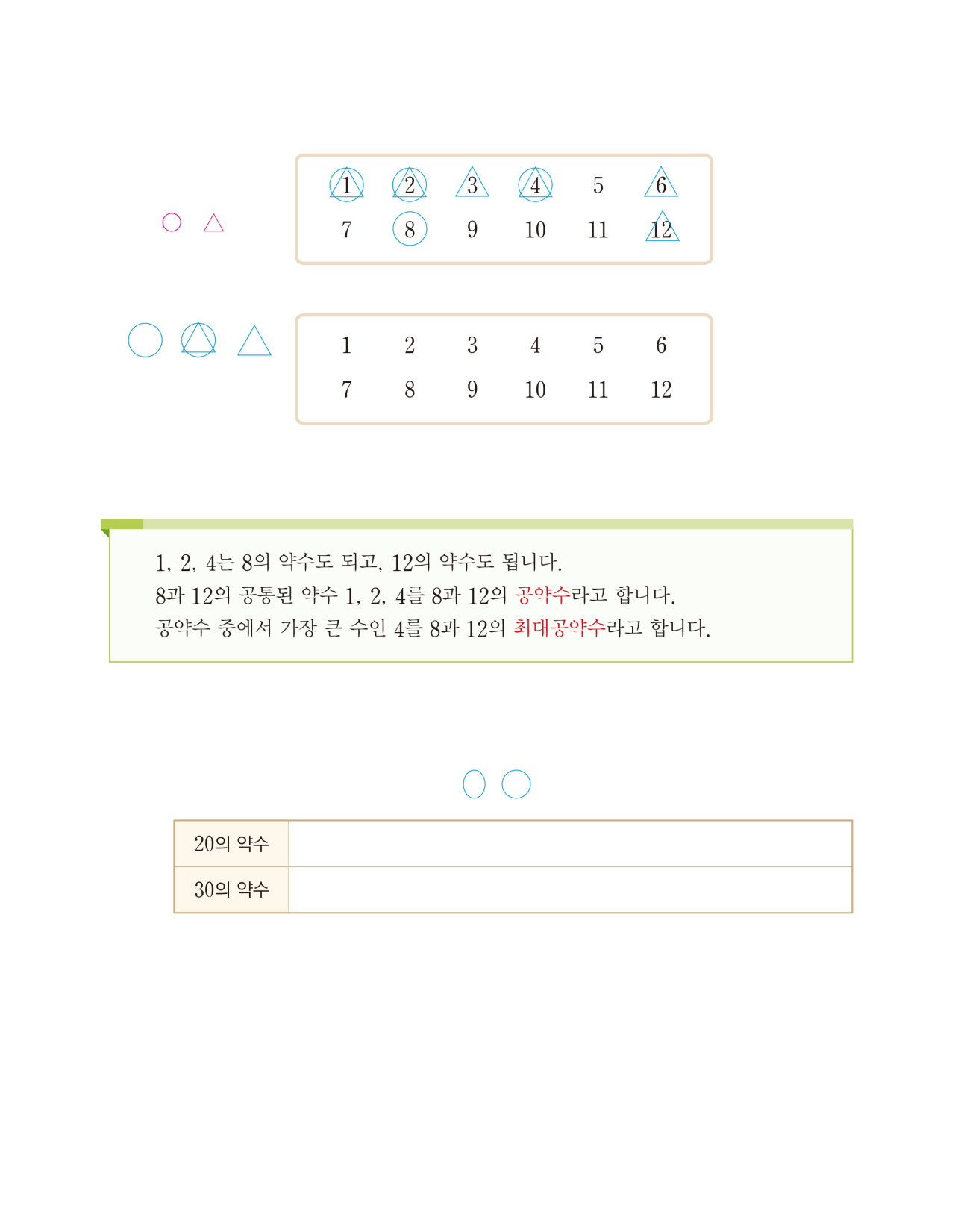 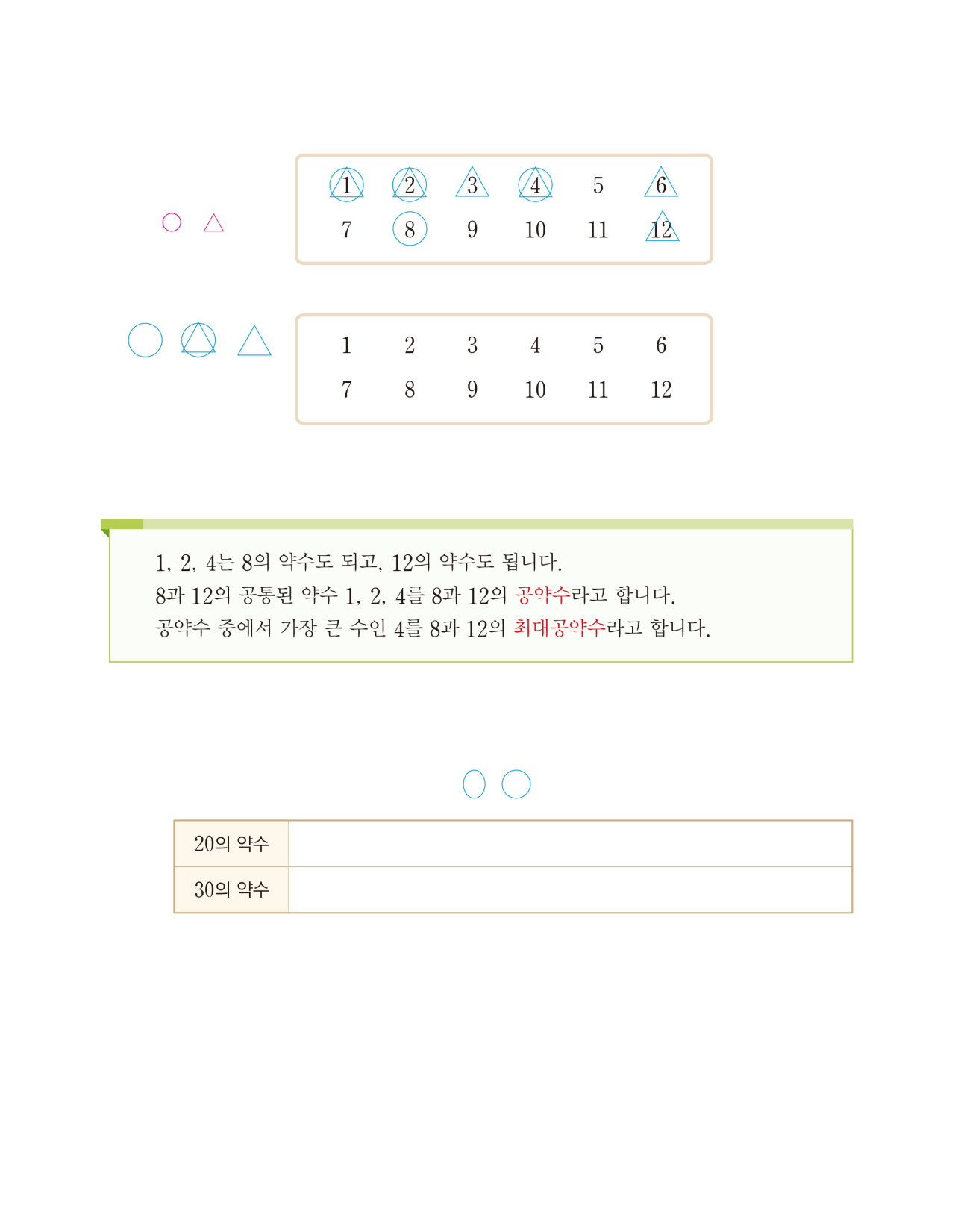 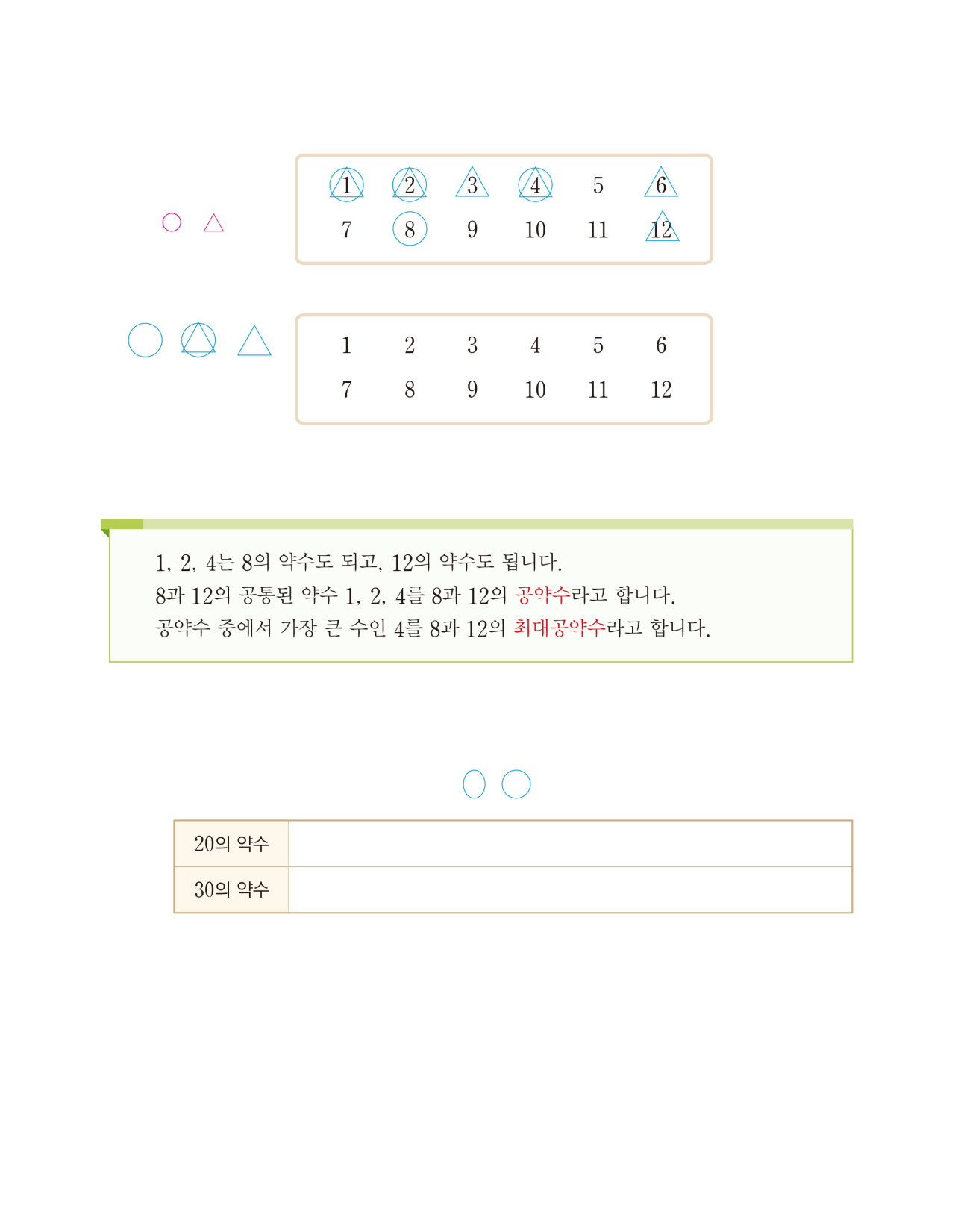 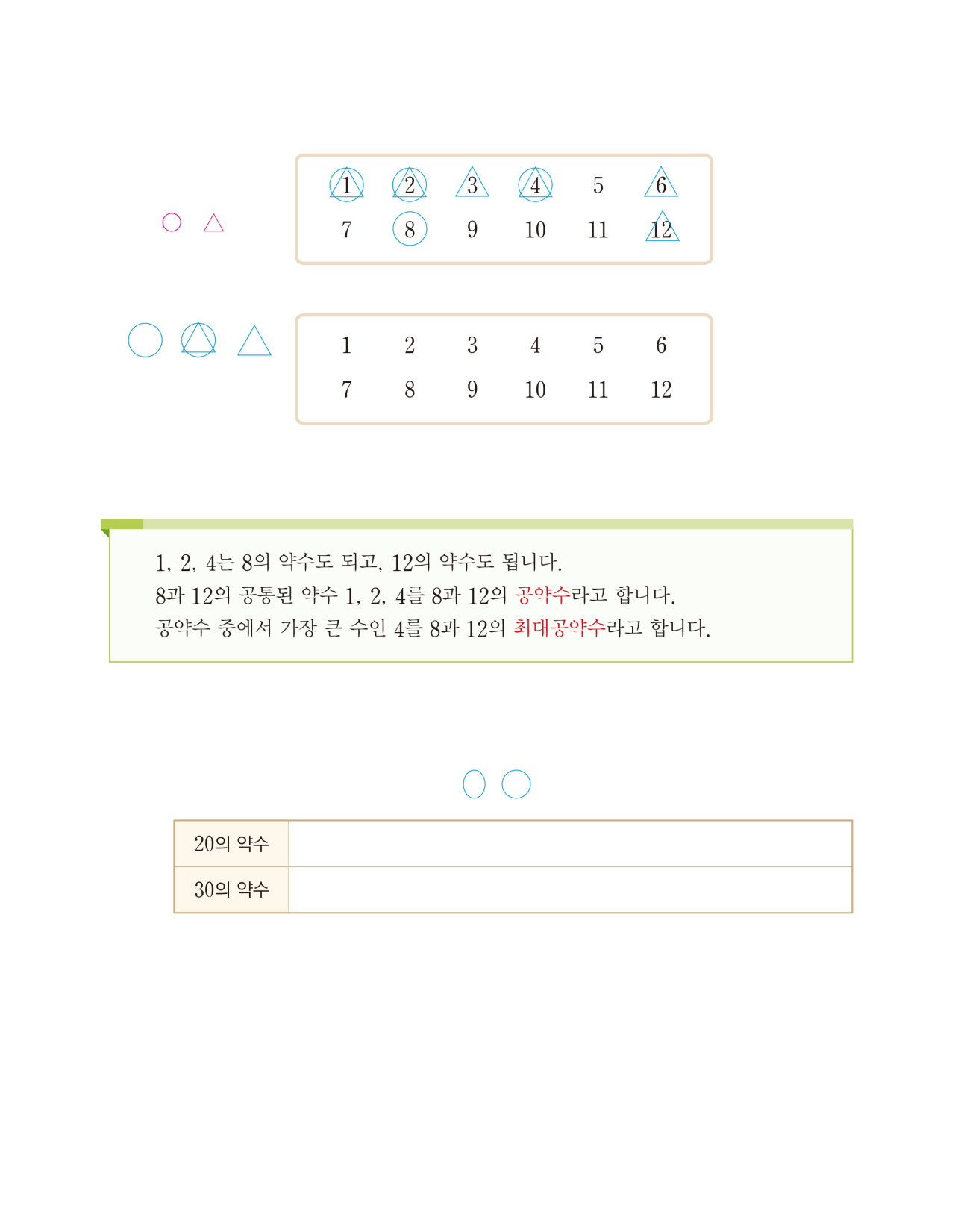 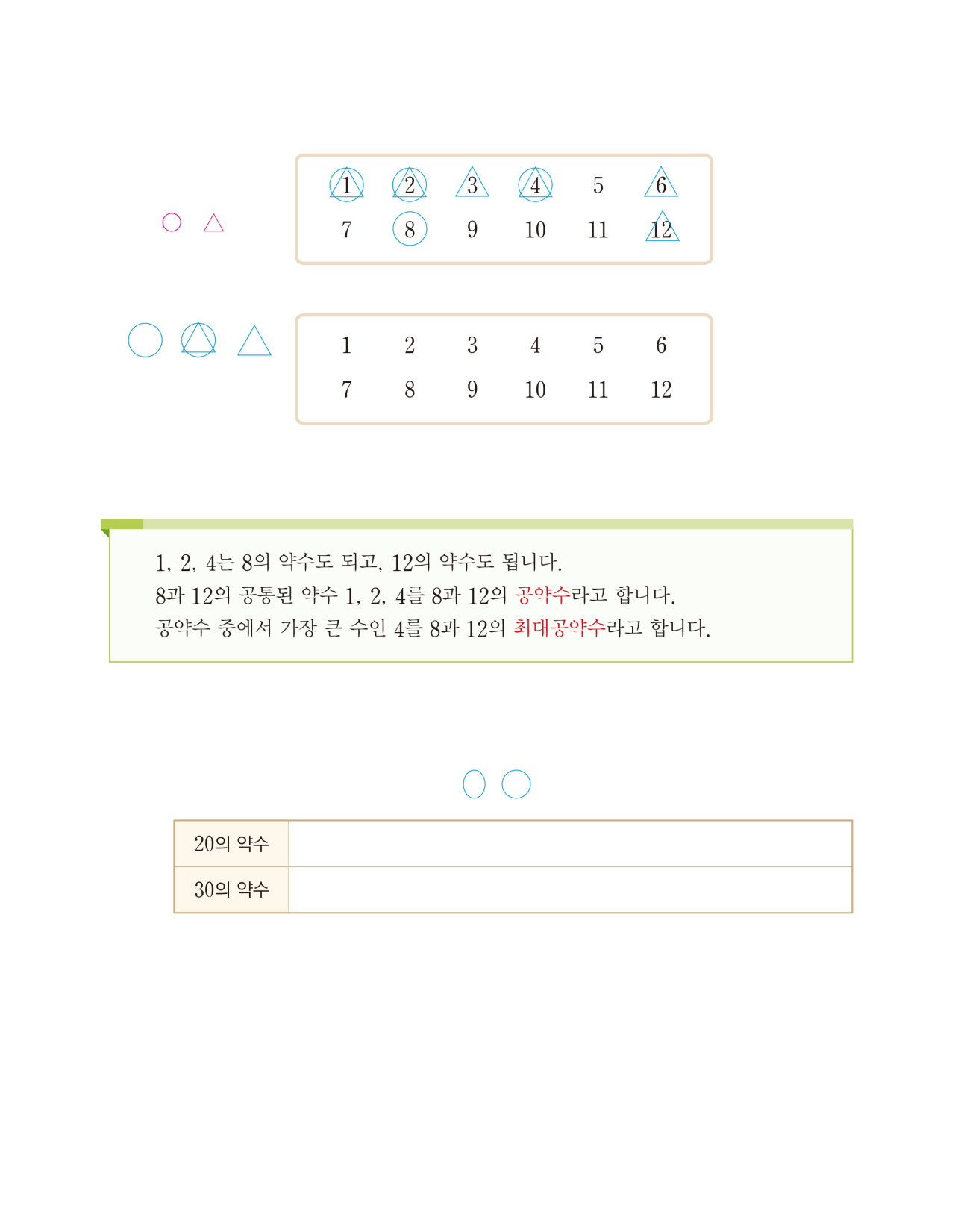 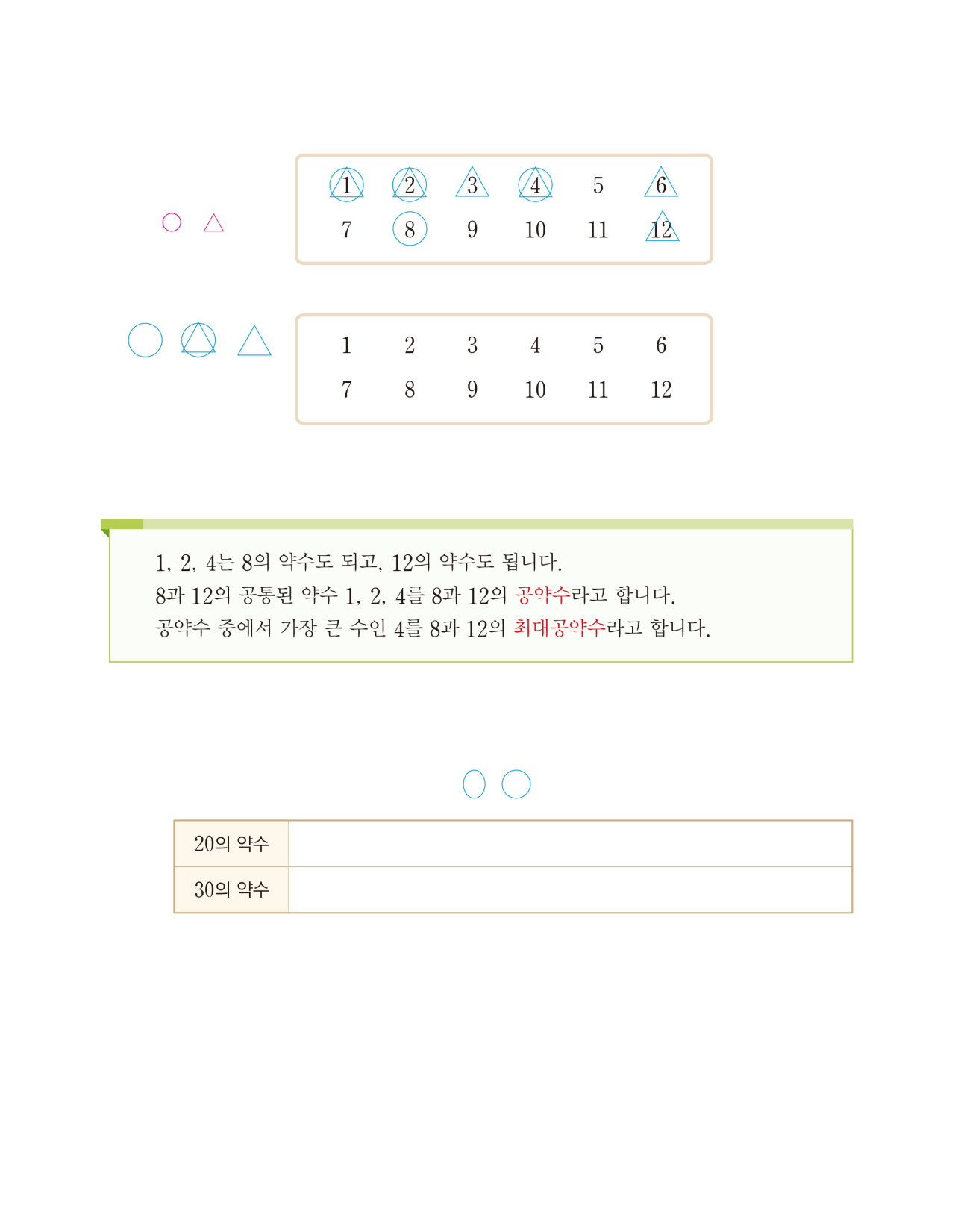 8과 12의 공통된 약수를 찾아봅시다.
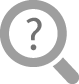 1, 2, 4, 8에 ○표 합니다.
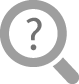 1, 2, 3, 4, 6, 12에 △표 합니다.
8의 약수에 ○표 하세요.
12의 약수에 △표 하세요.
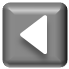 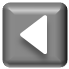 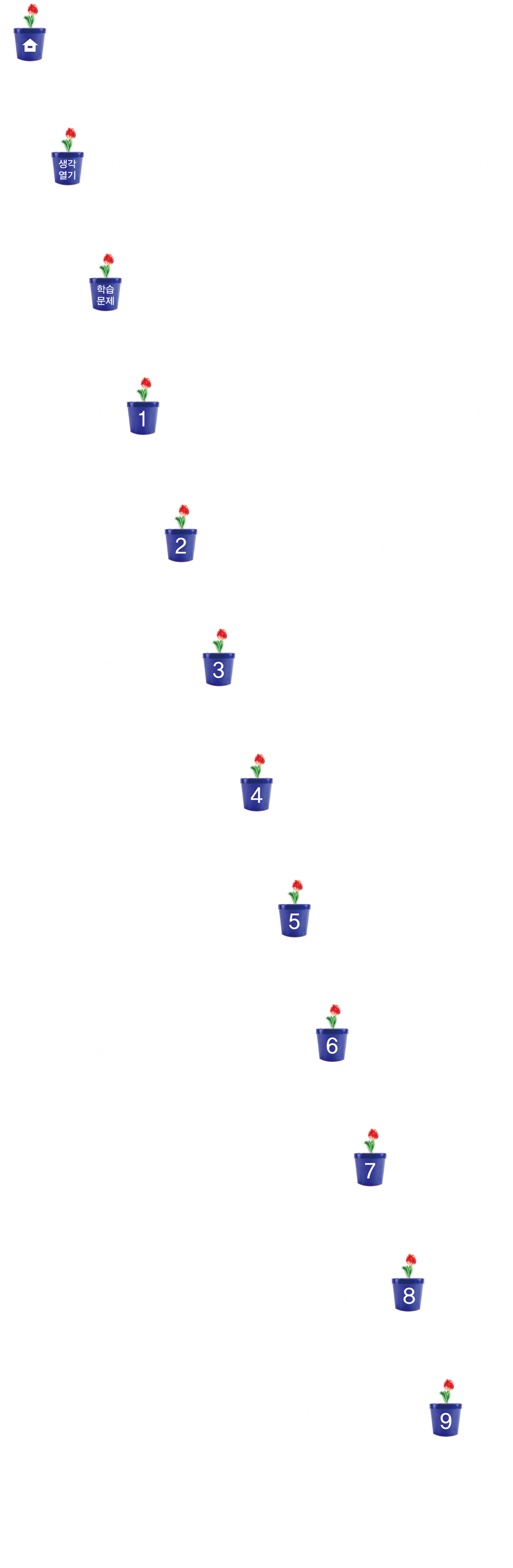 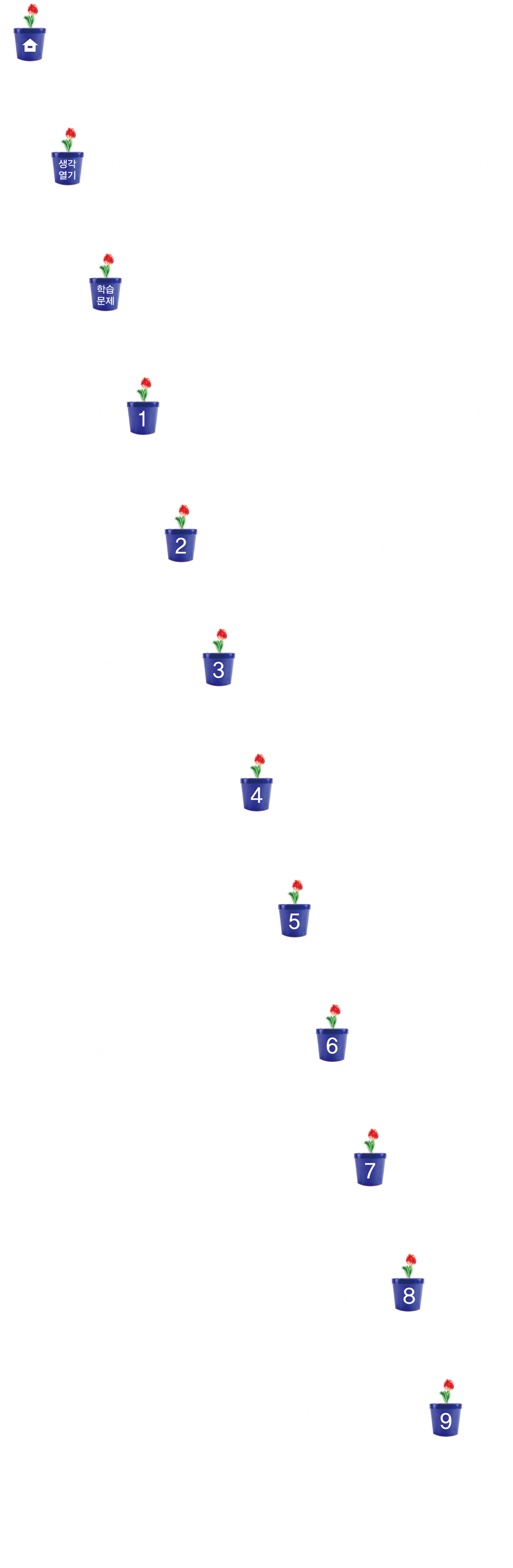 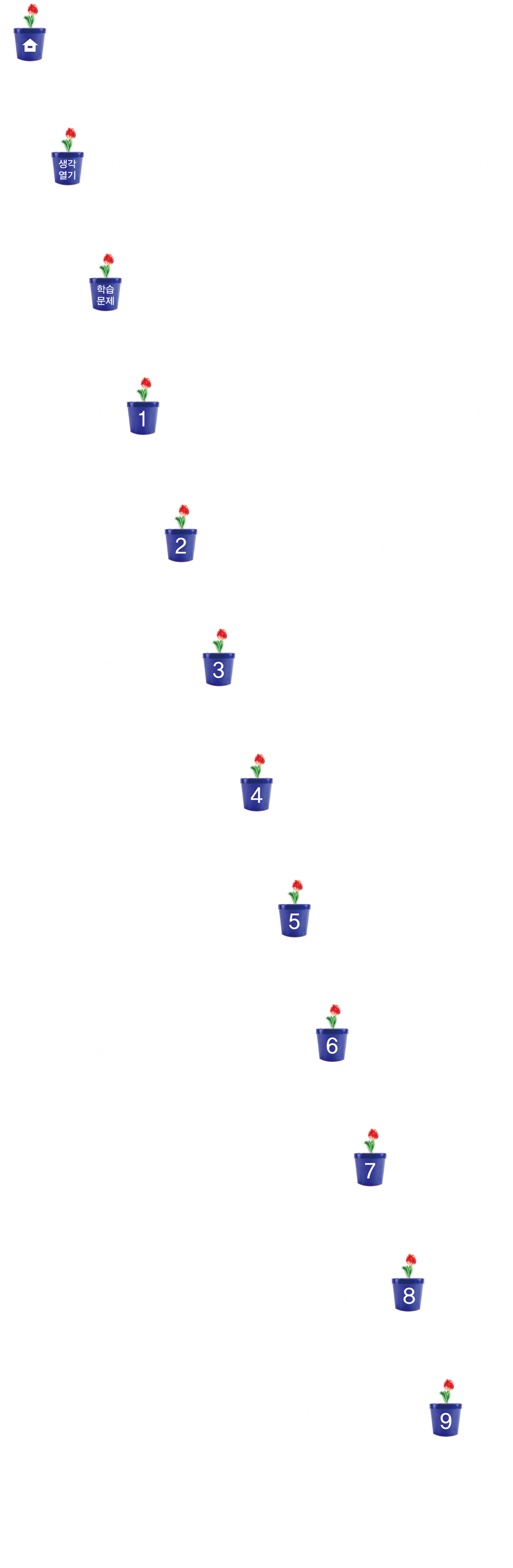 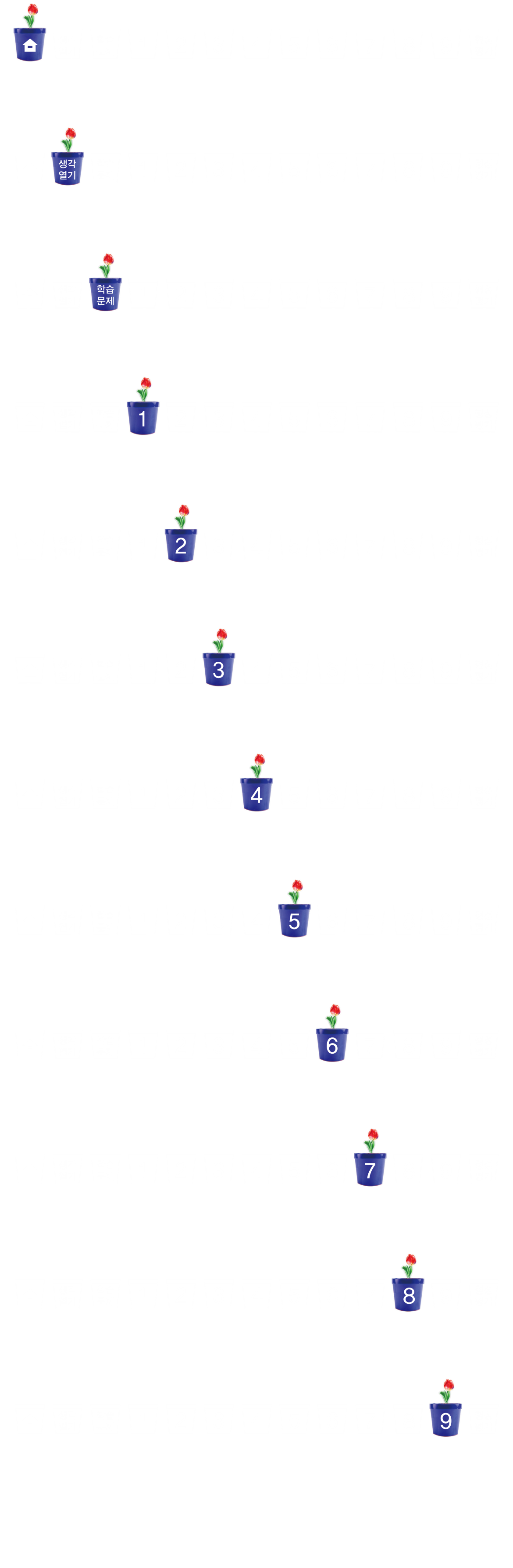 공통된 약수 찾아보기
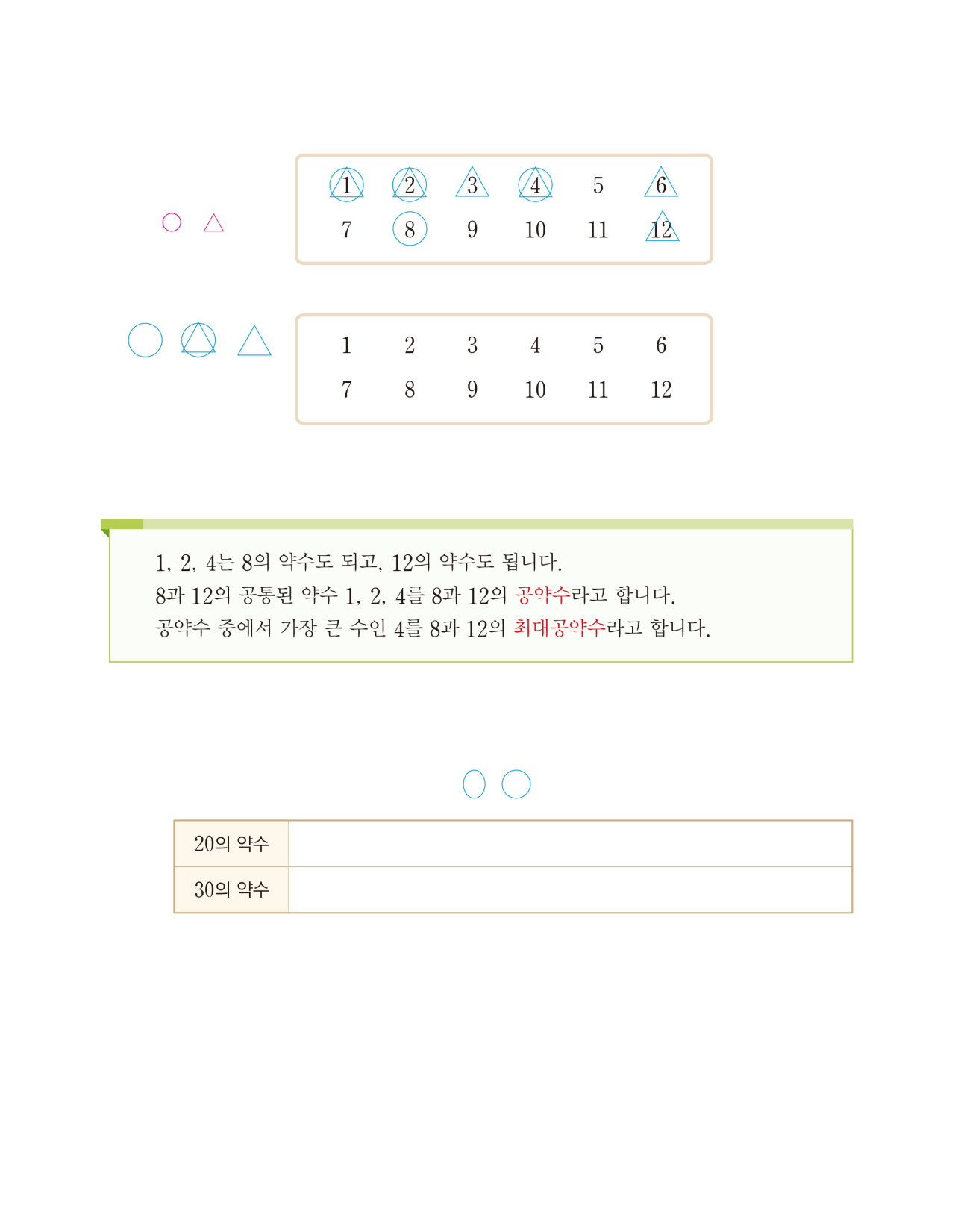 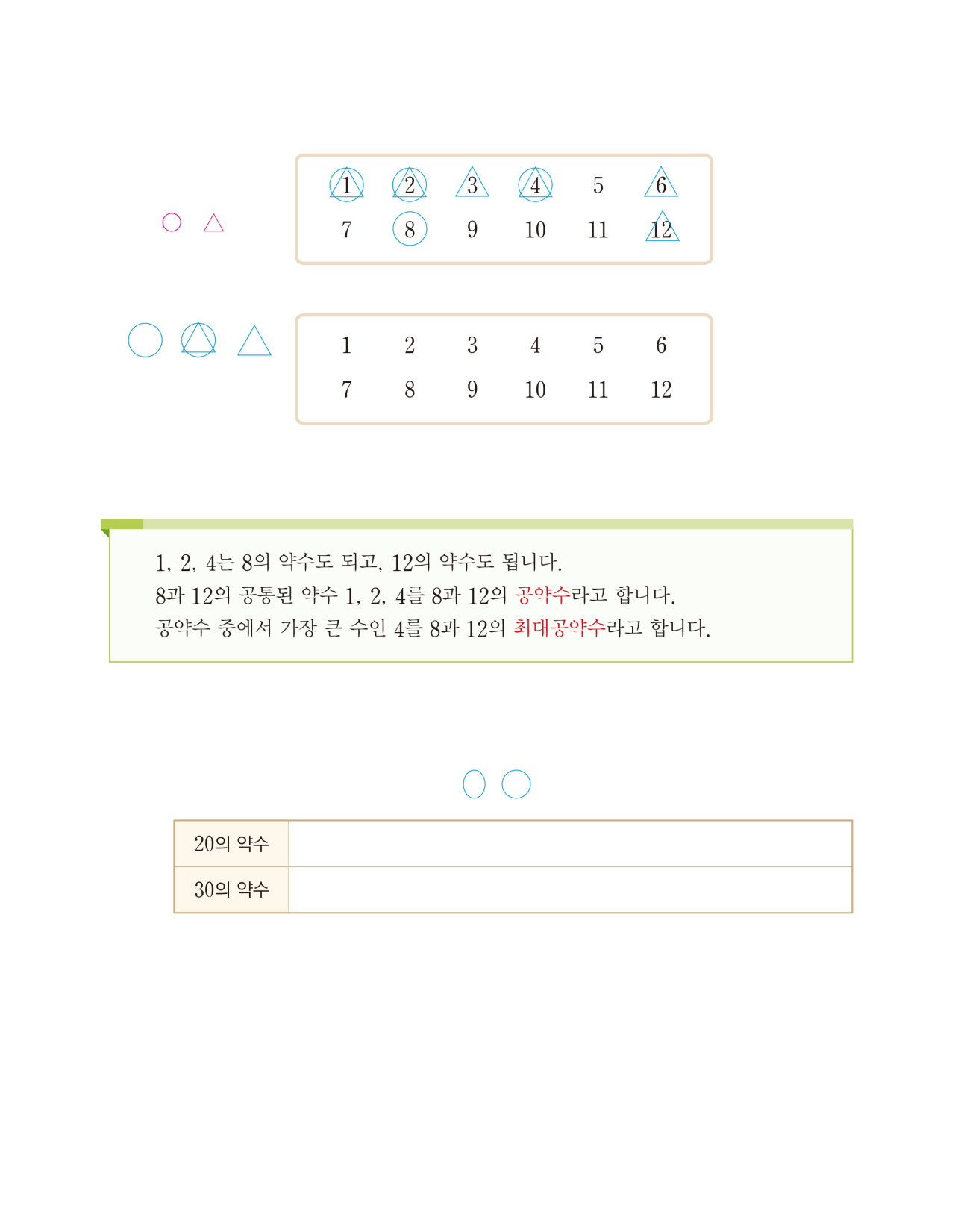 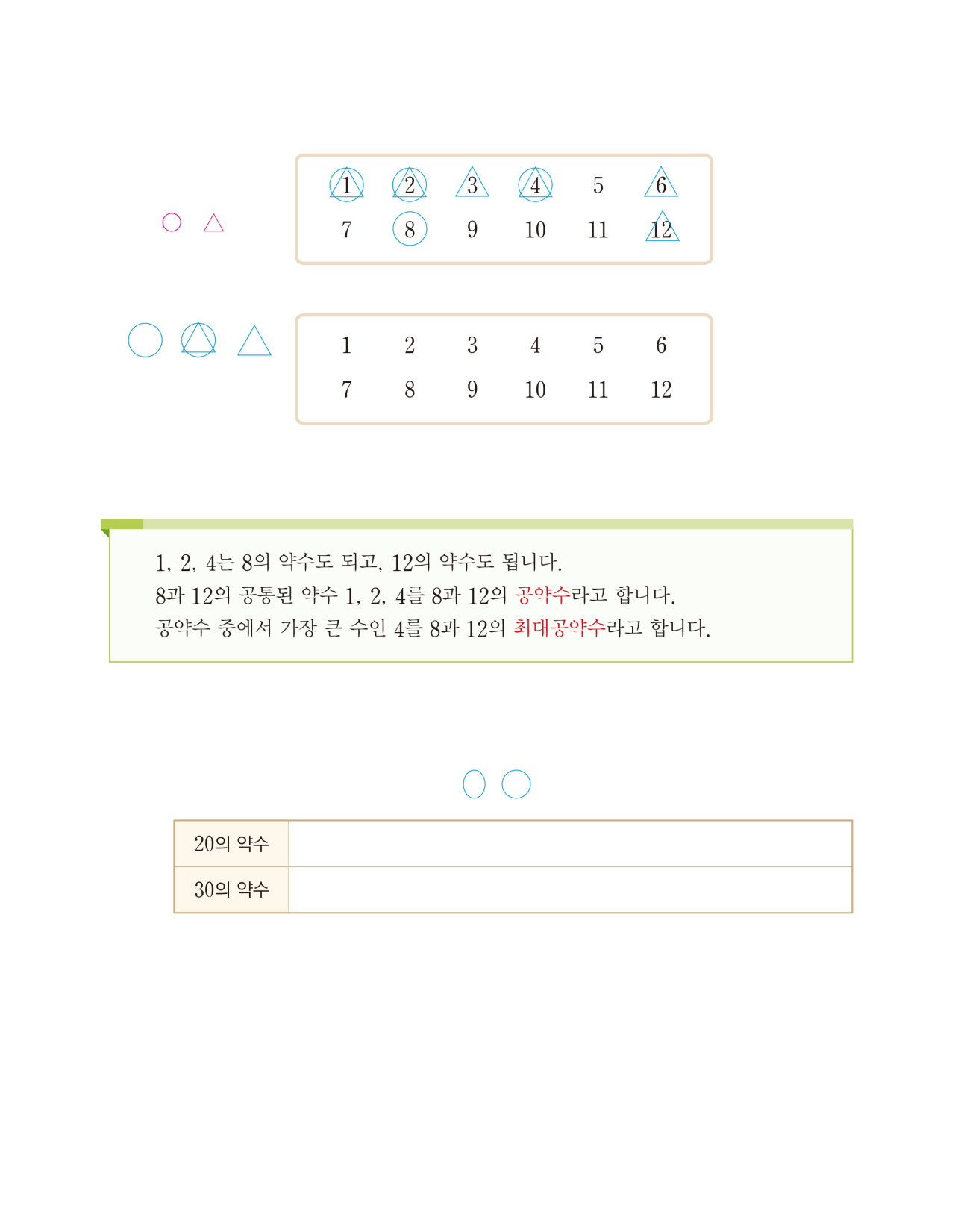 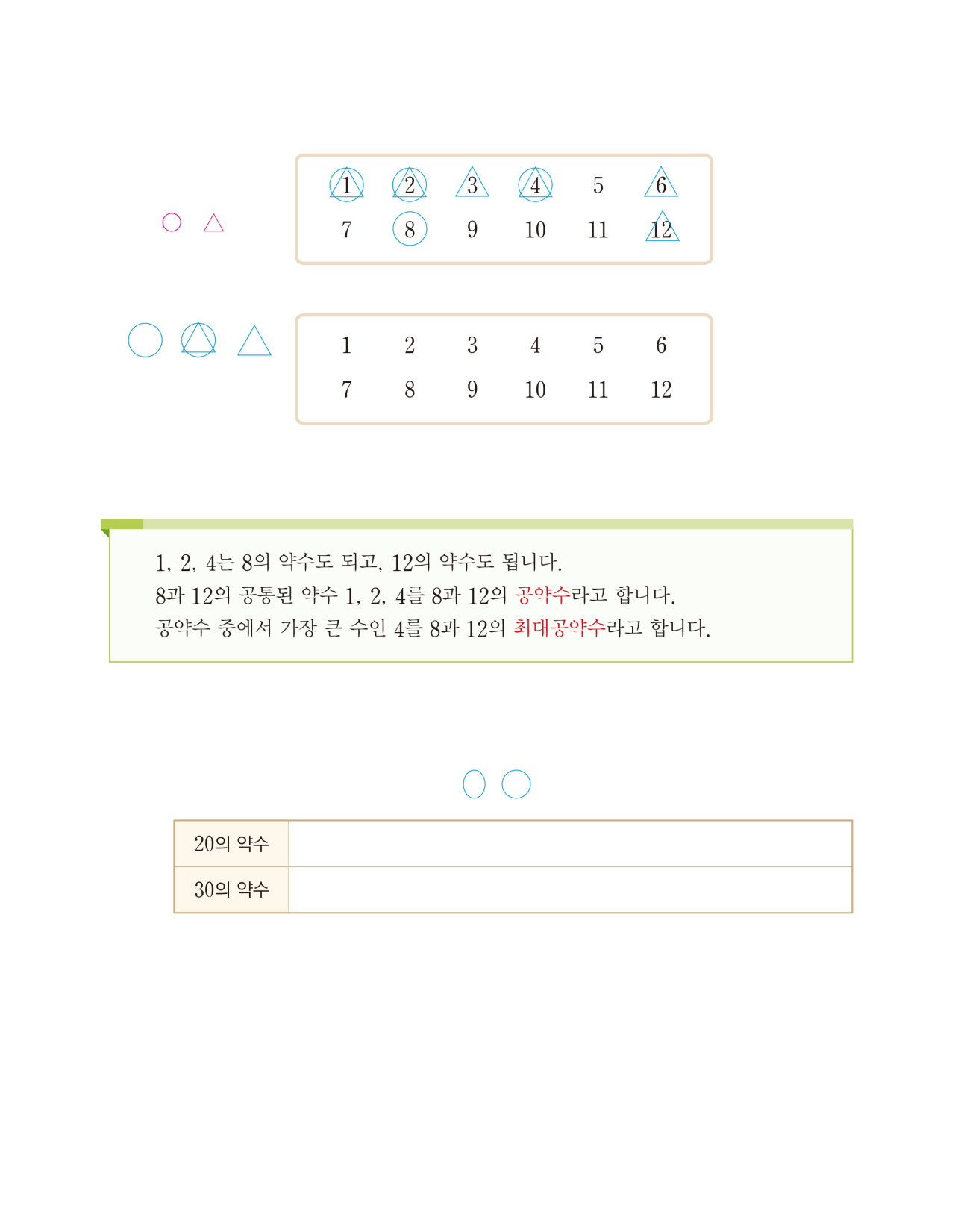 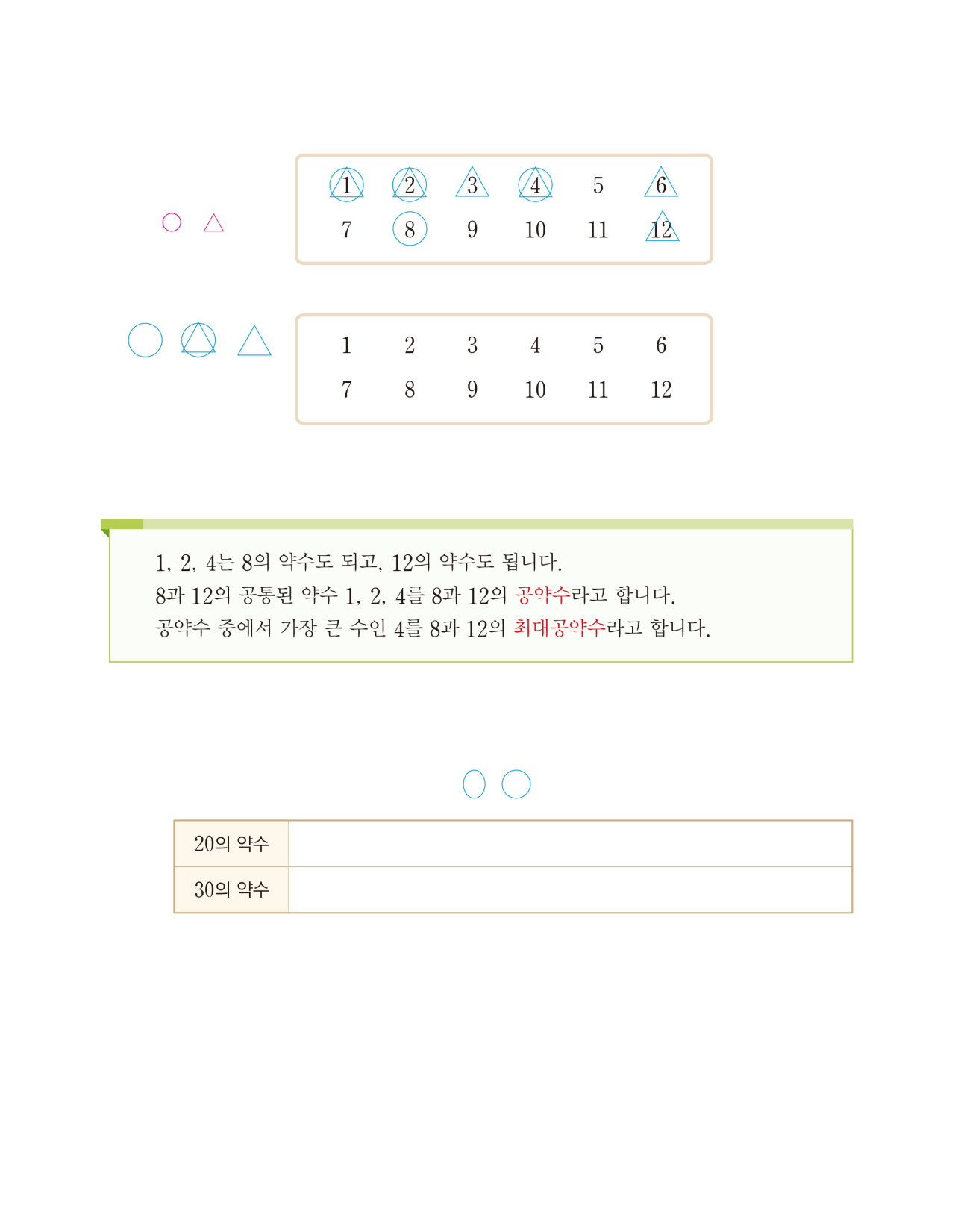 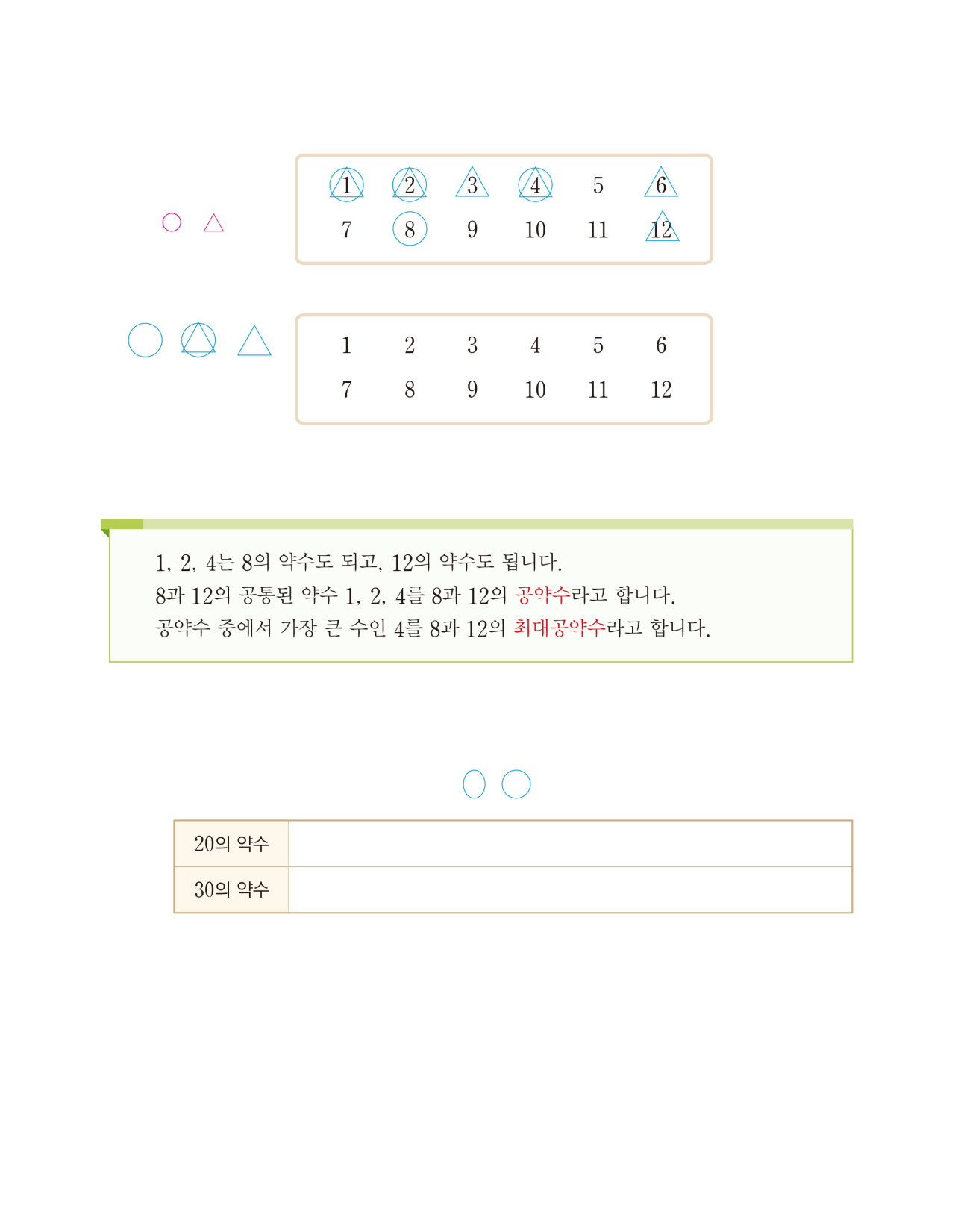 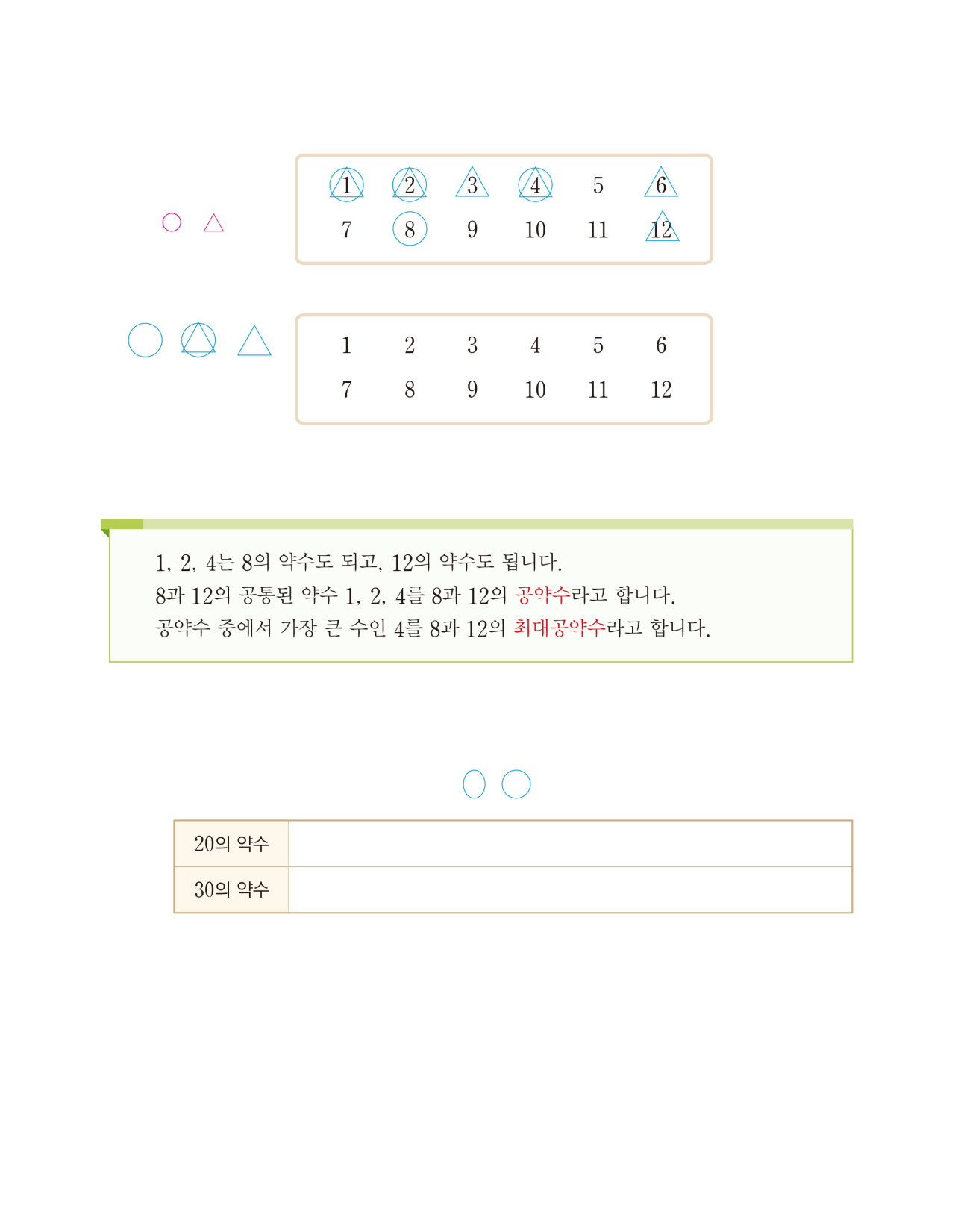 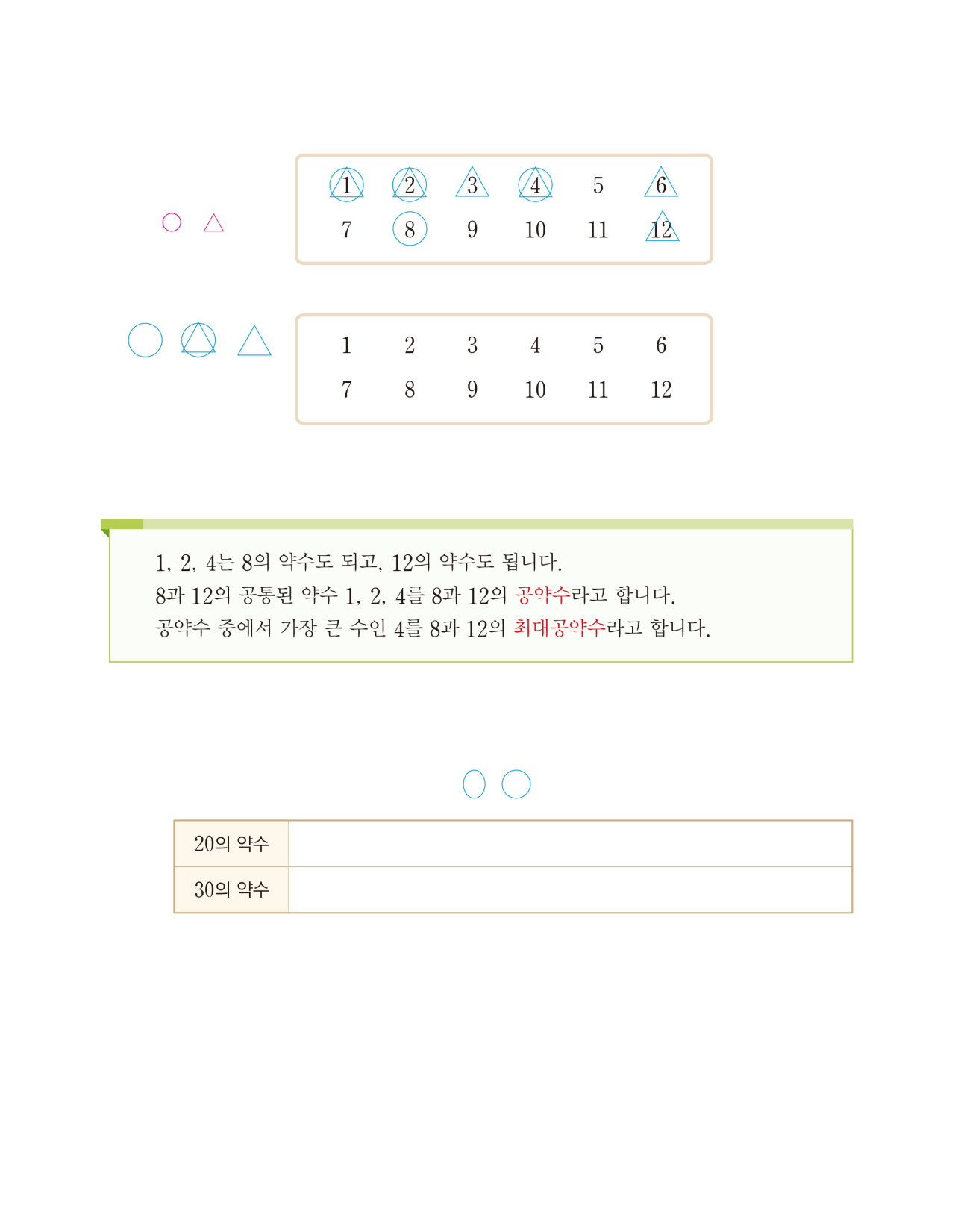 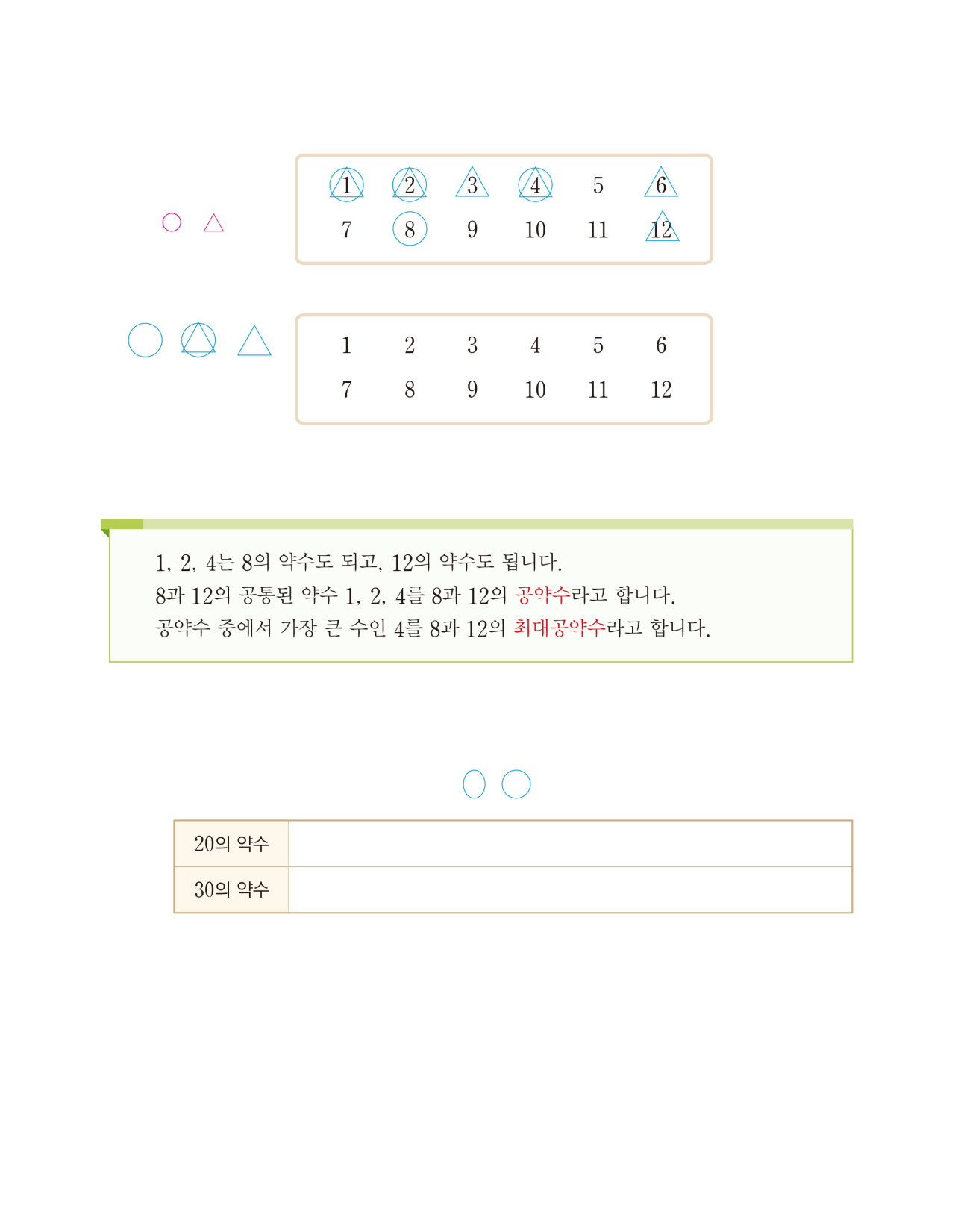 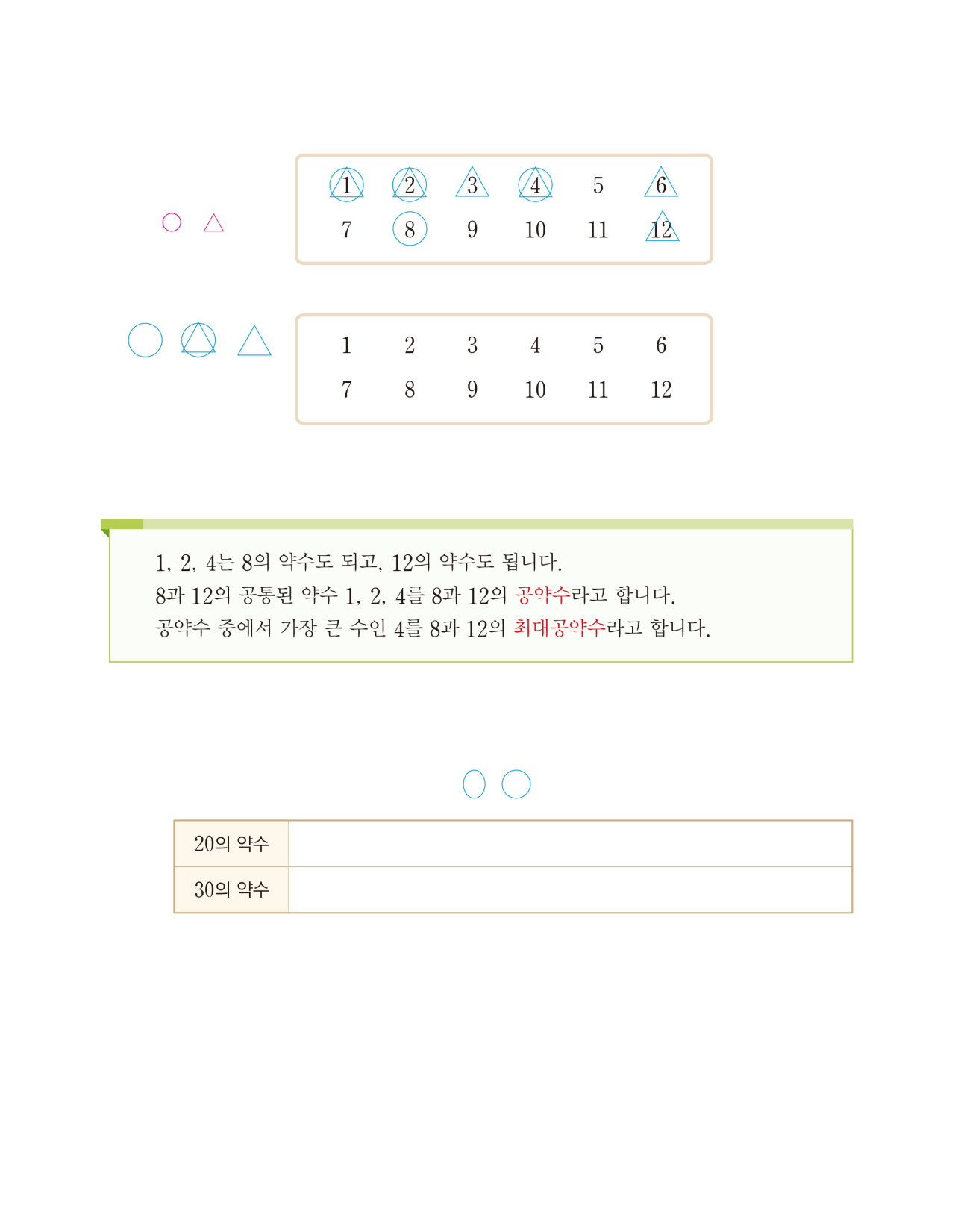 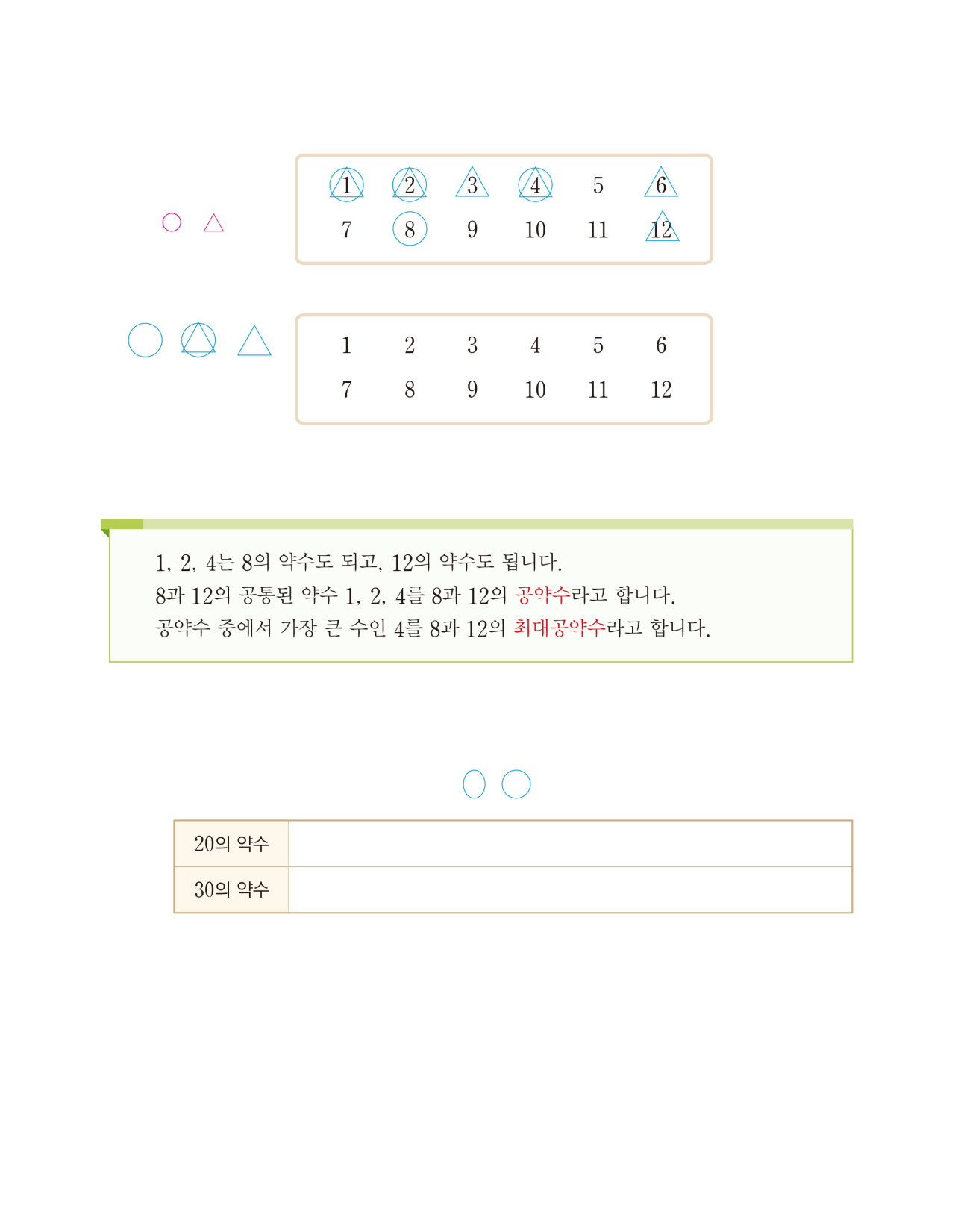 ○표, △표가 모두 표시되어 있는 수는 1, 2, 4입니다.
가장 큰 수는 4입니다.
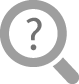 8과 12의 공통된 약수를 찾고, 그중에서 가장 큰 수를 찾아보세요.
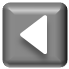 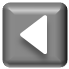 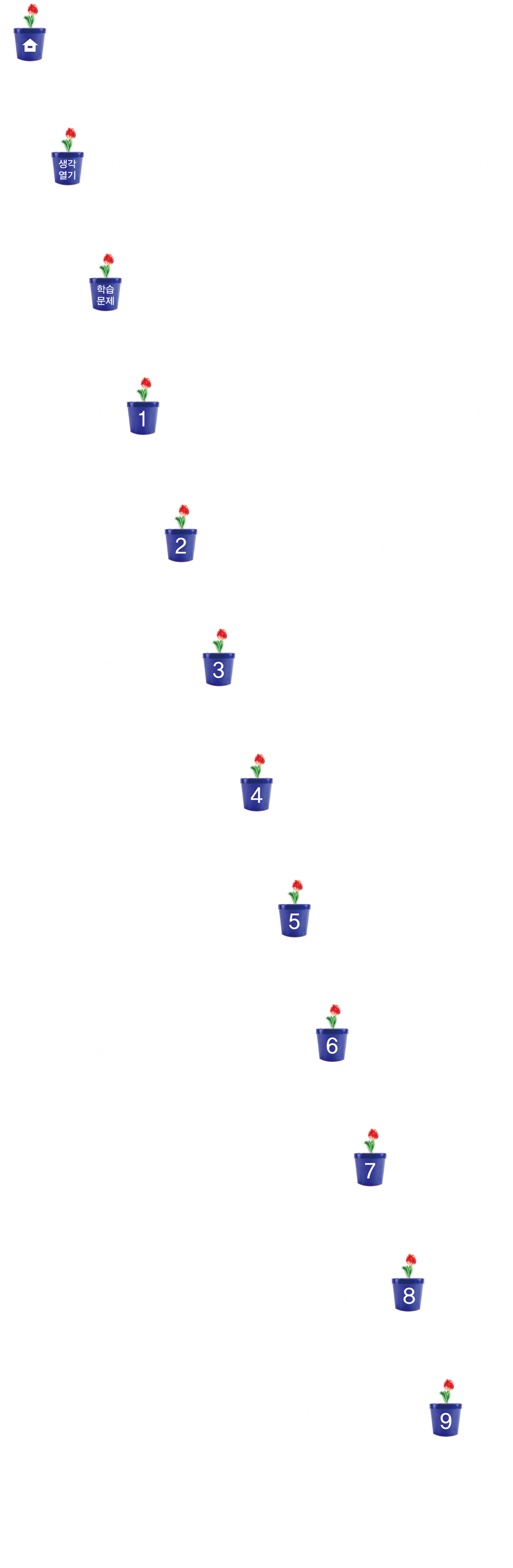 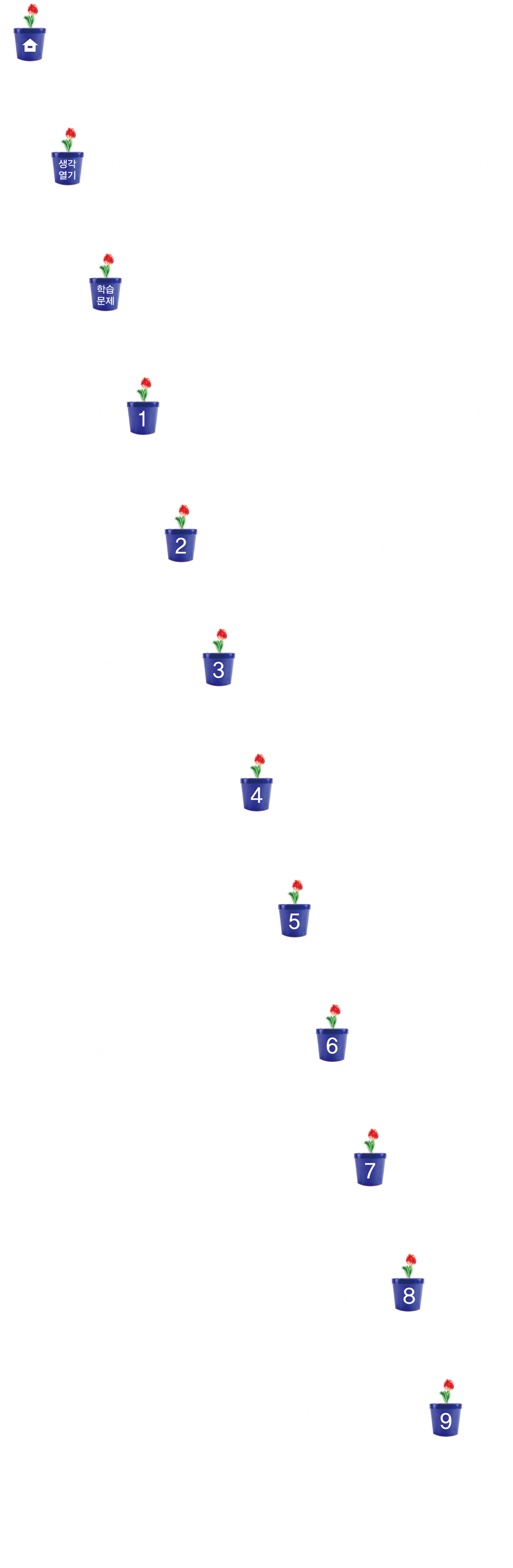 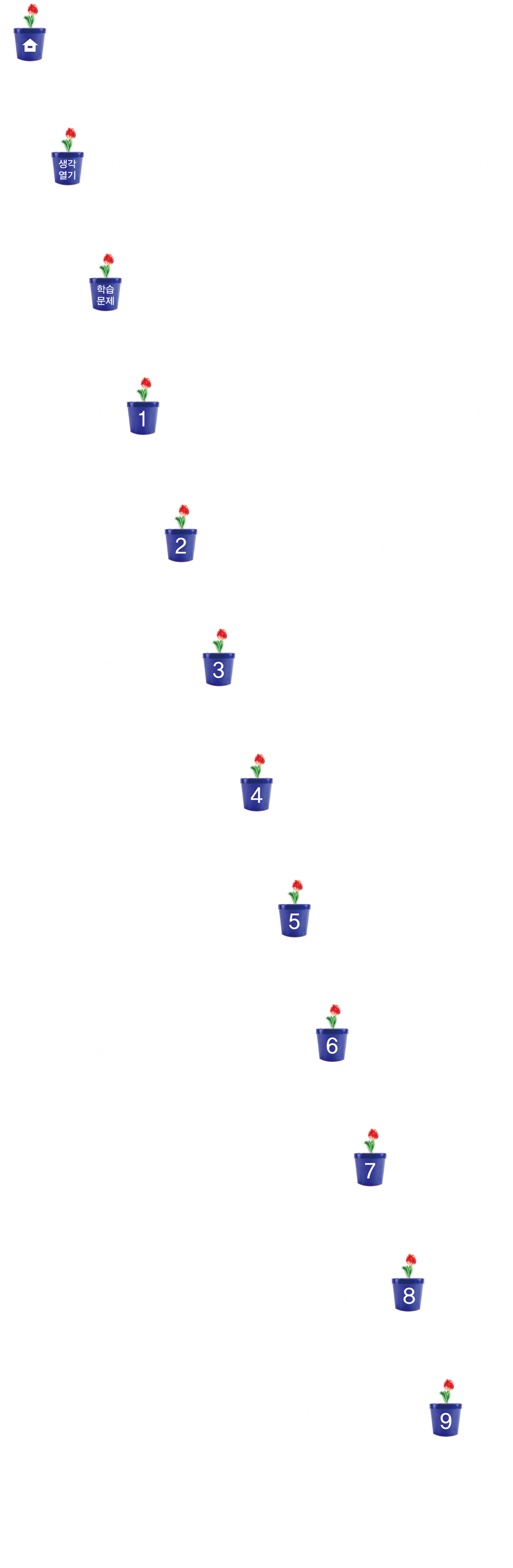 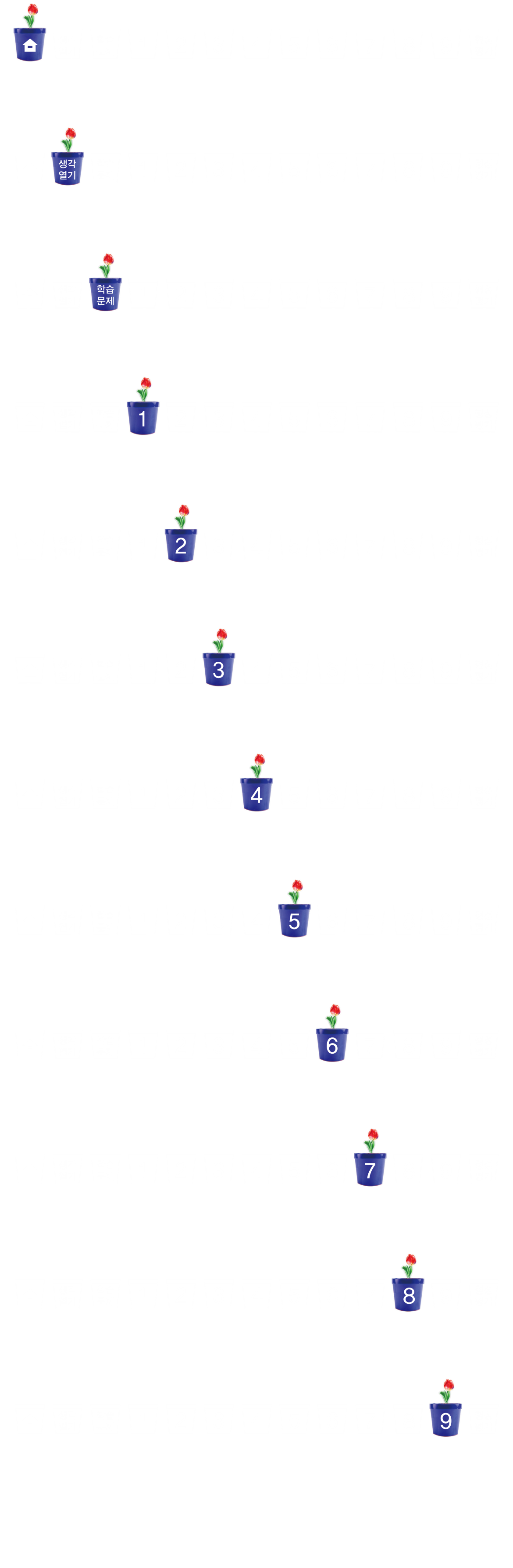 공통된 약수 찾아보기
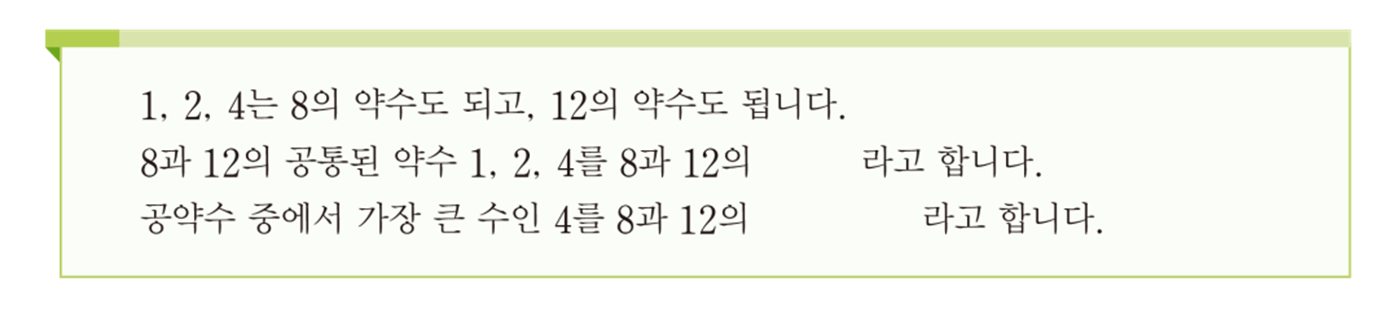 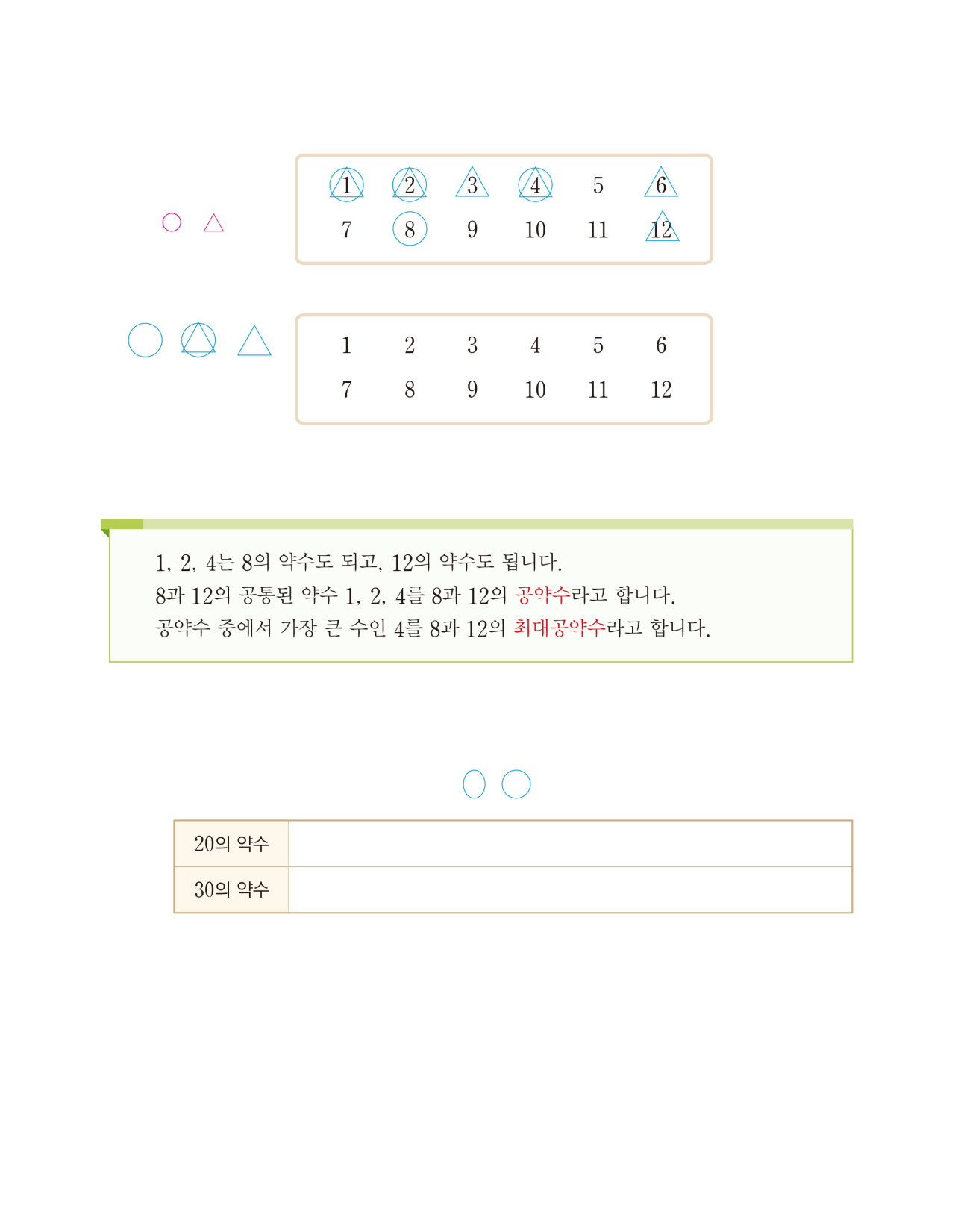 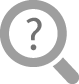 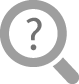 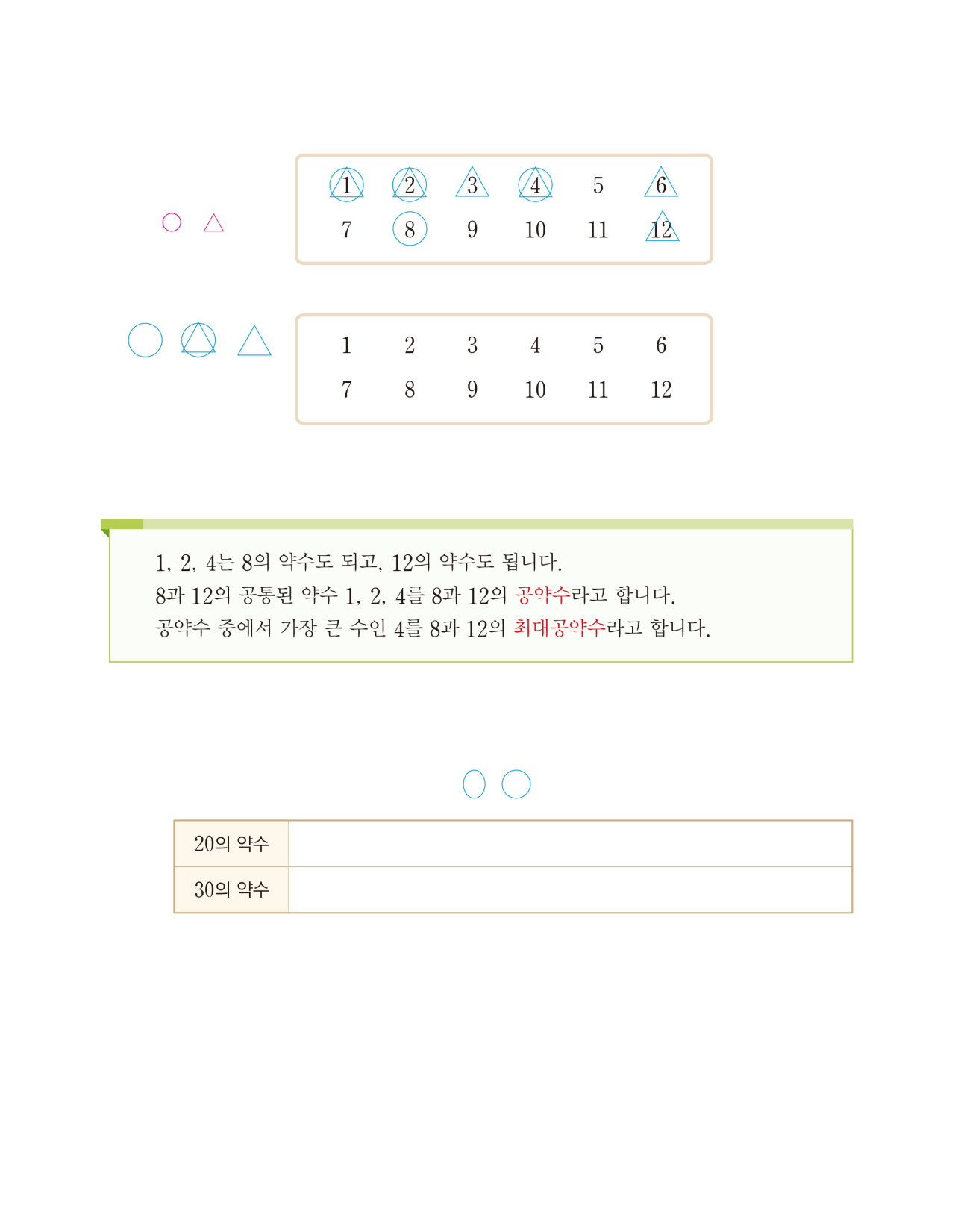 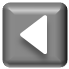 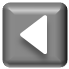 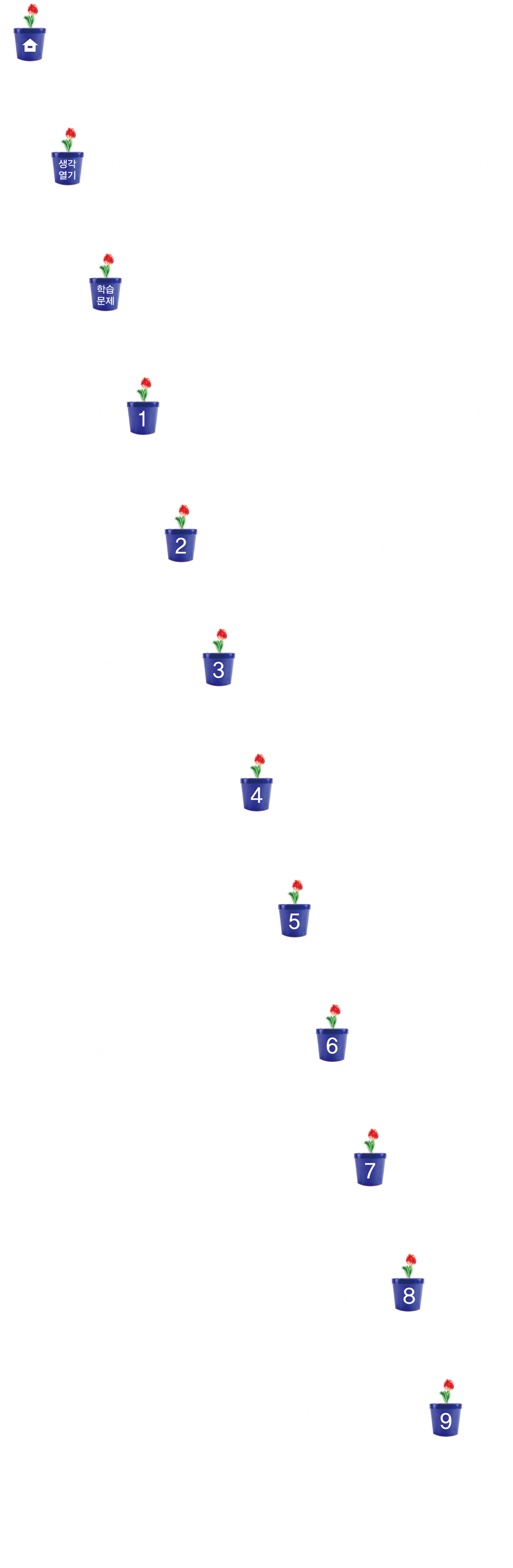 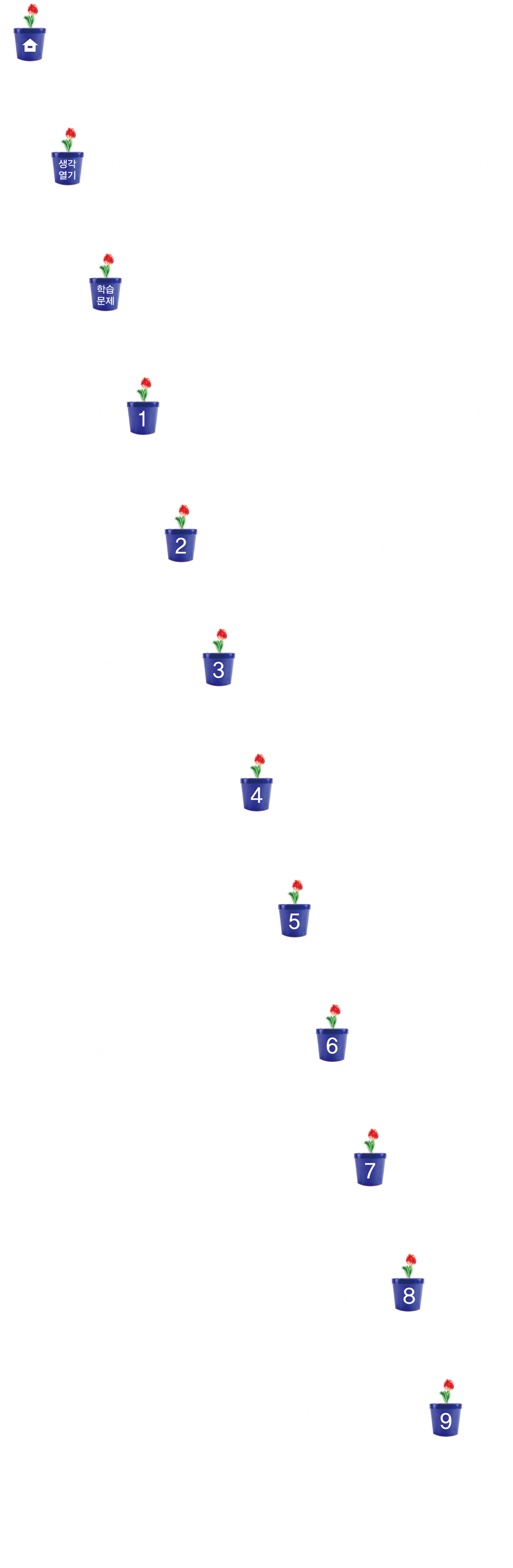 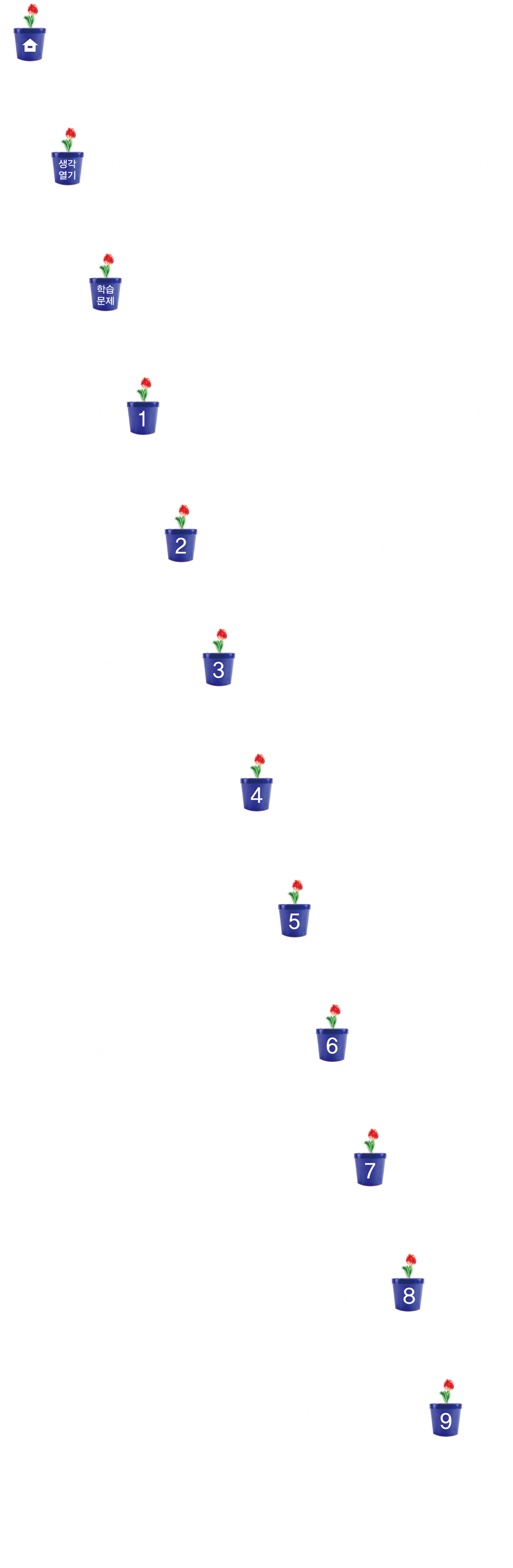 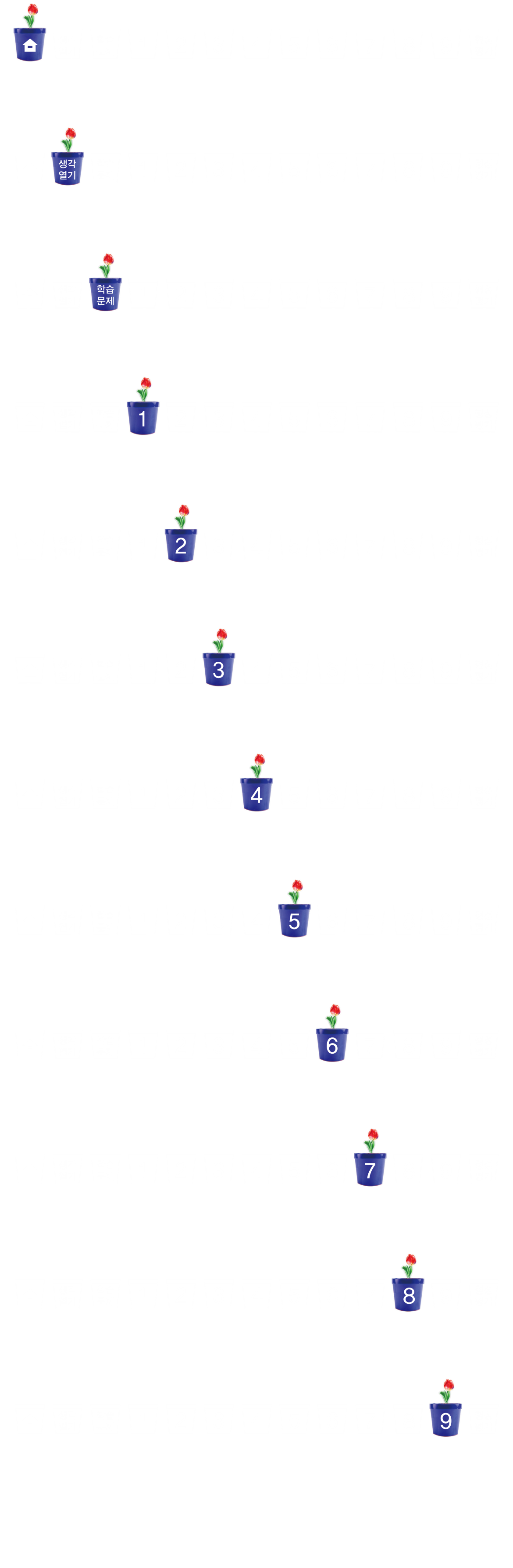 공약수와 최대공약수의 관계         설명하기
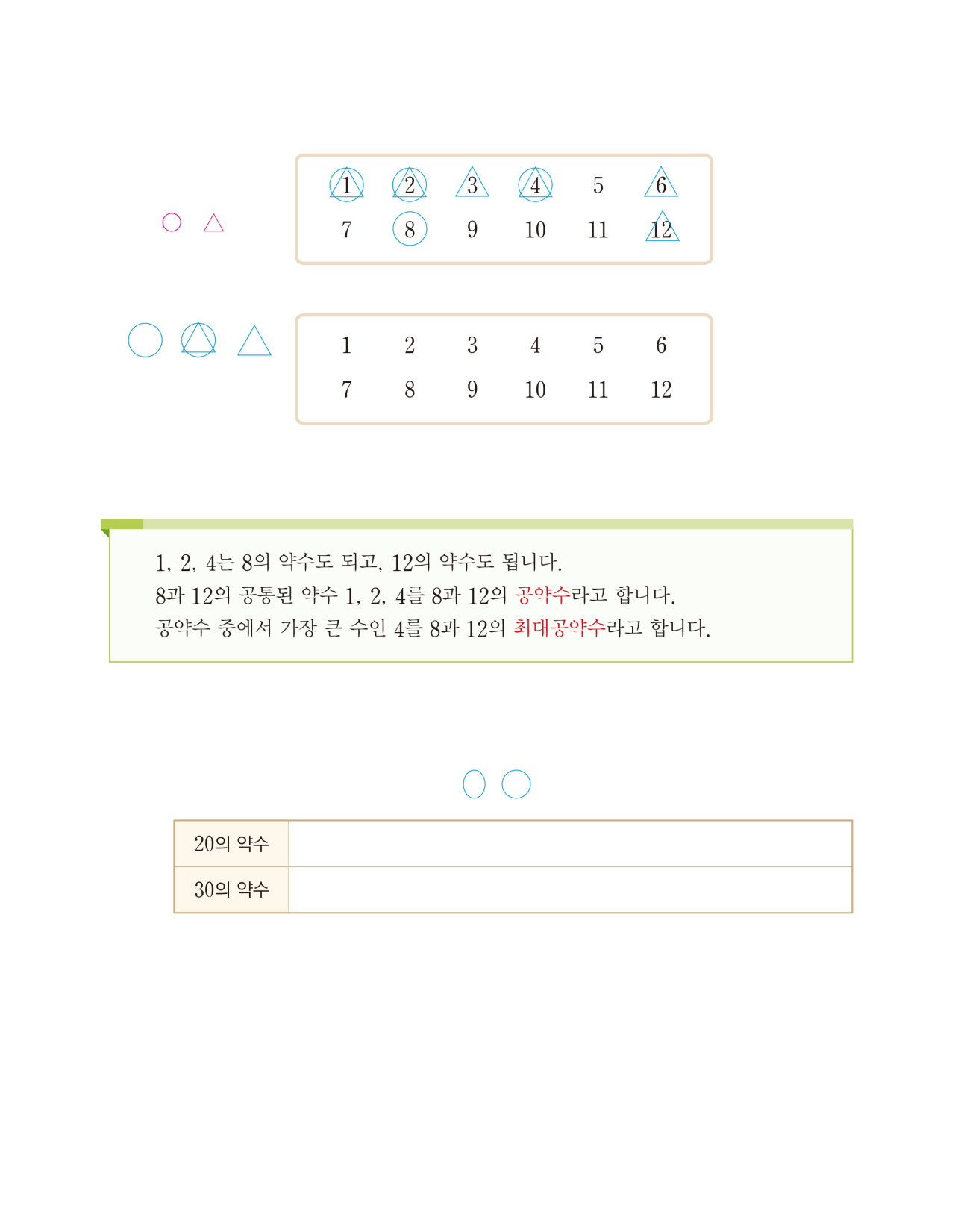 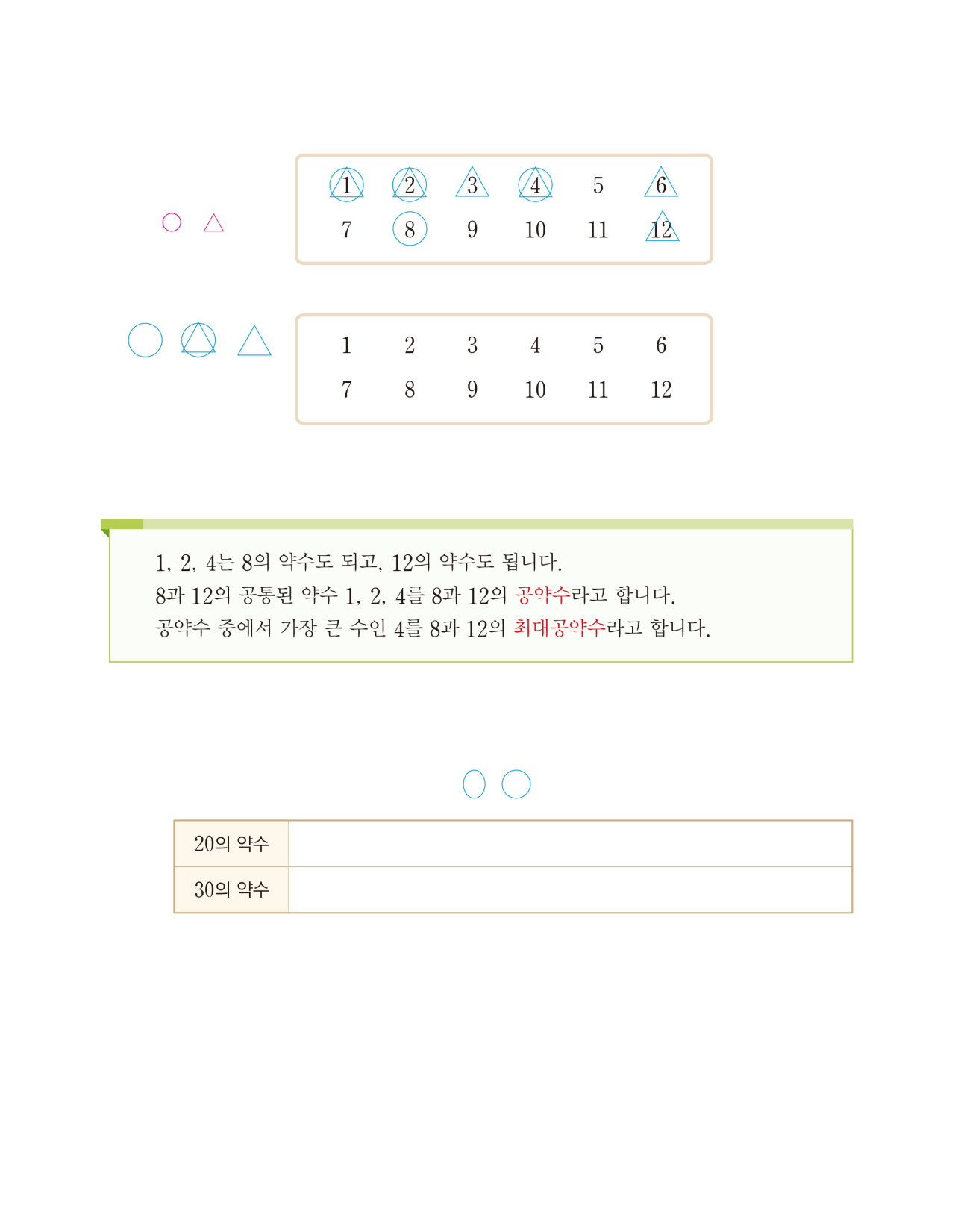 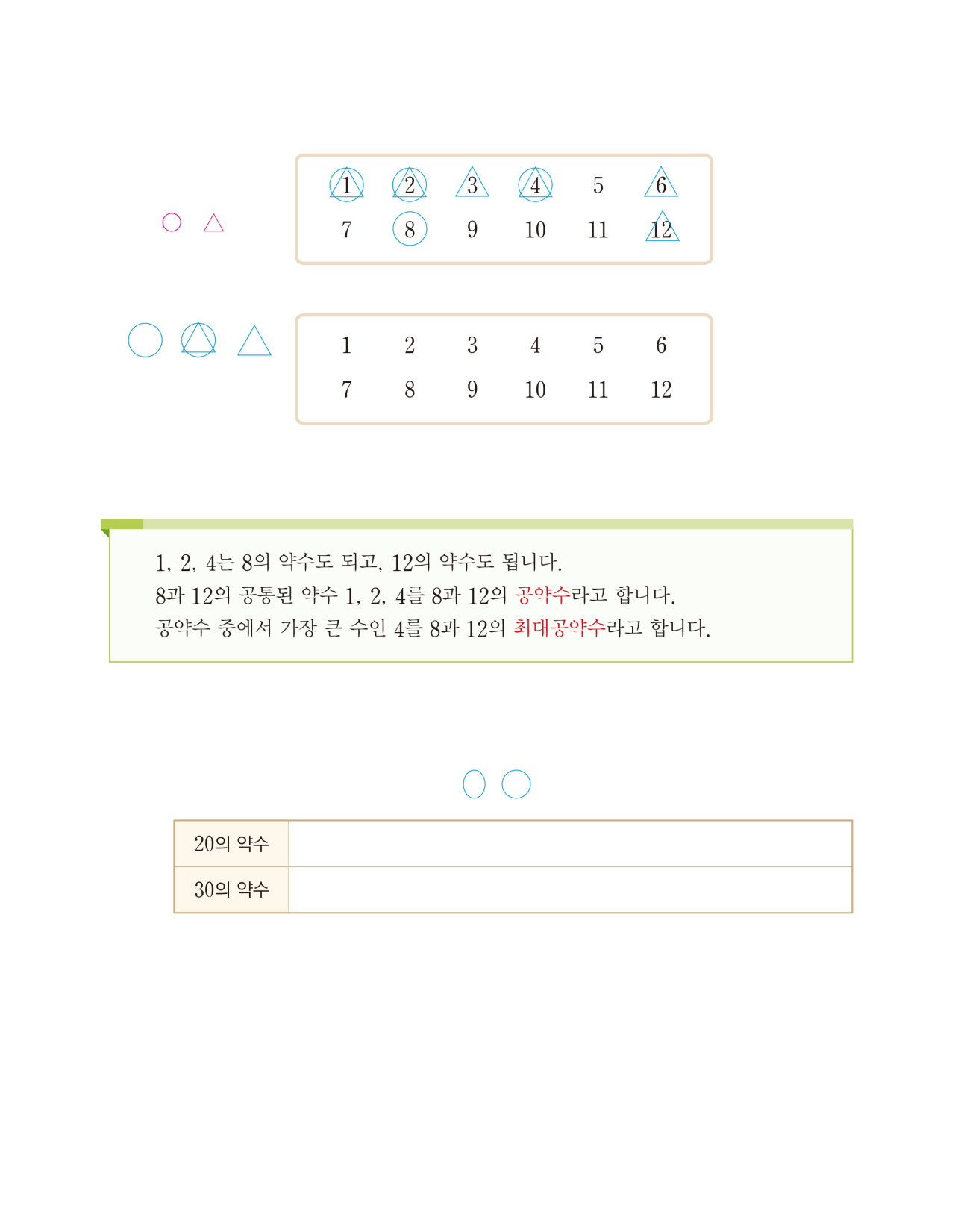 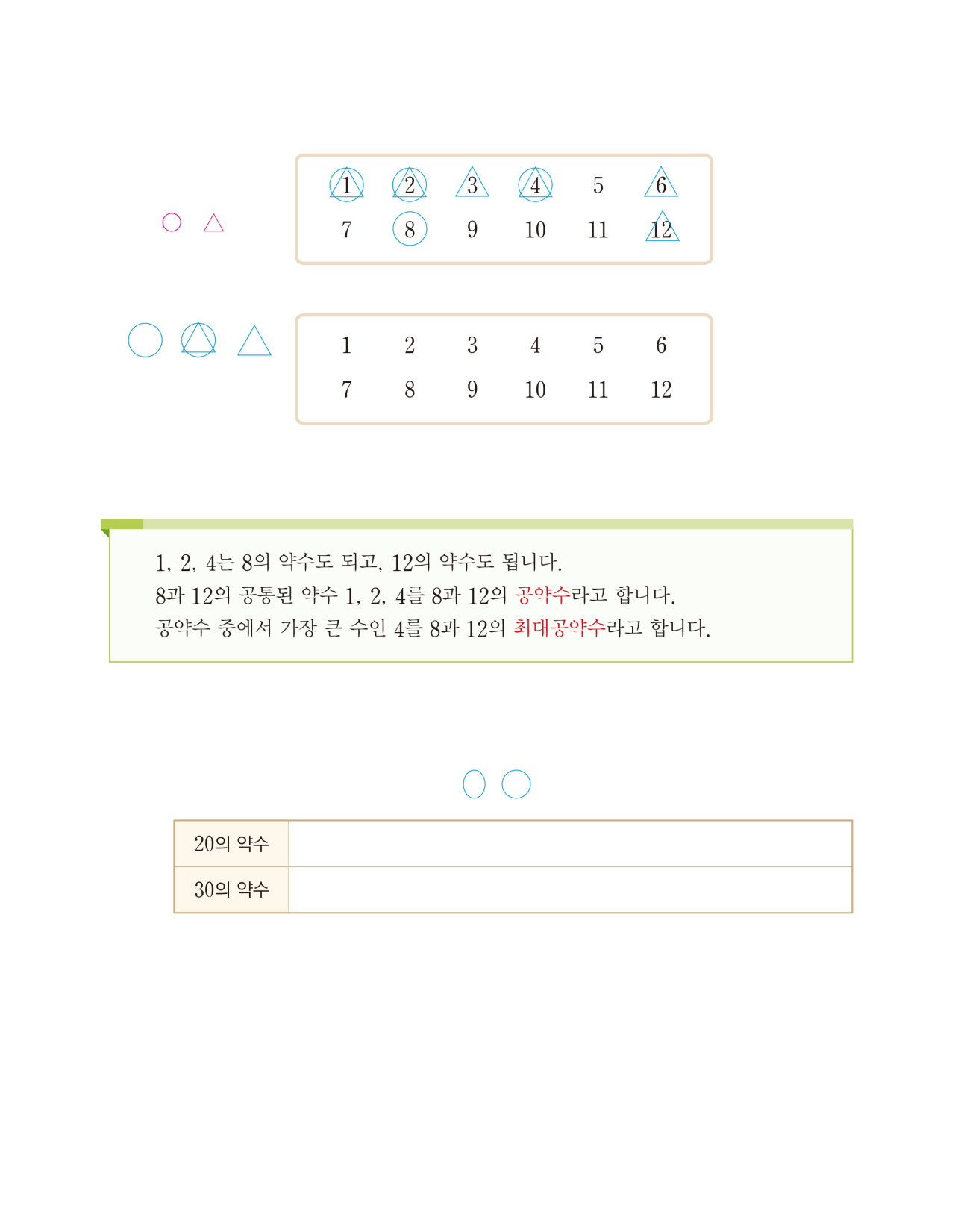 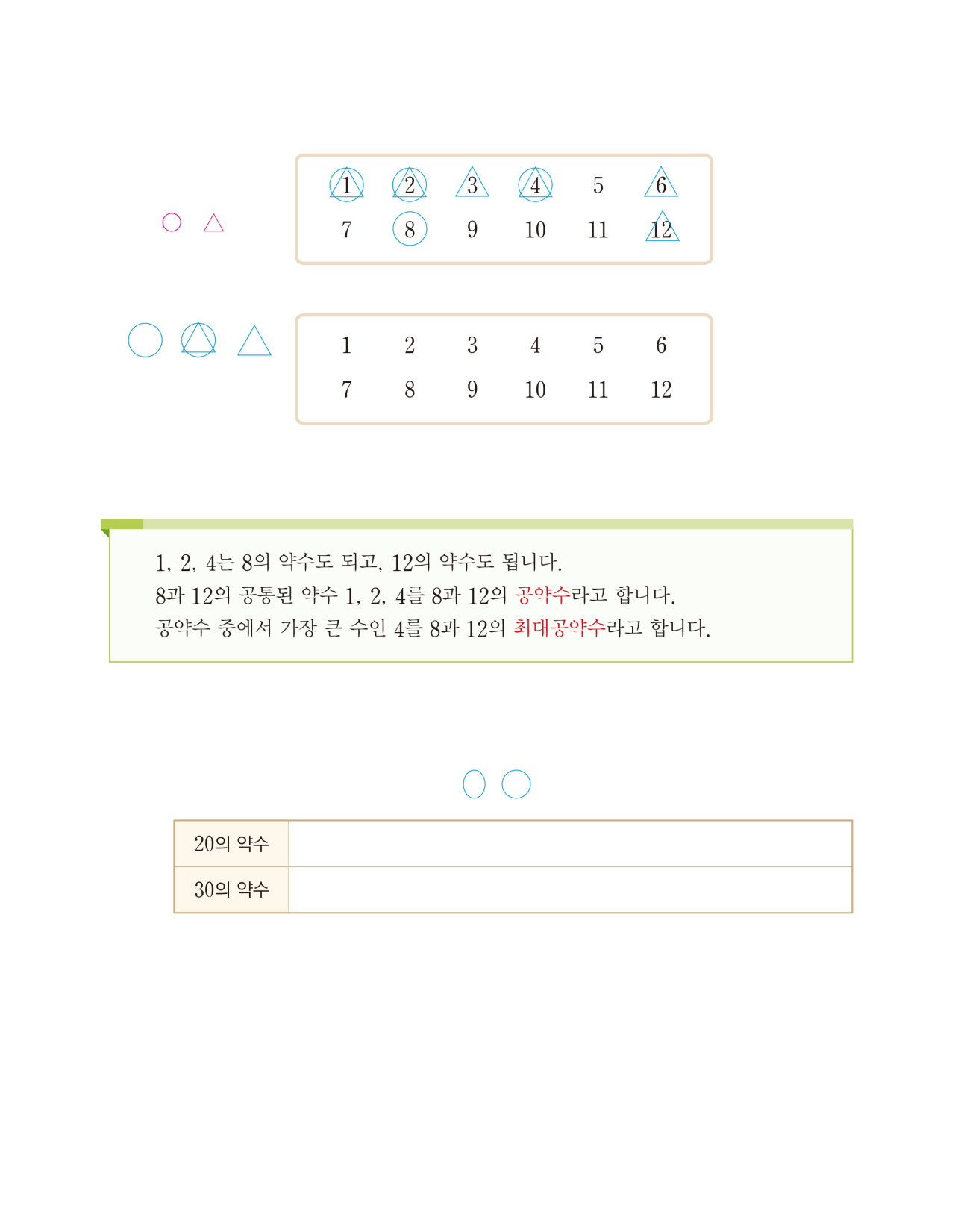 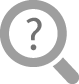 1, 2, 4, 5, 10, 20
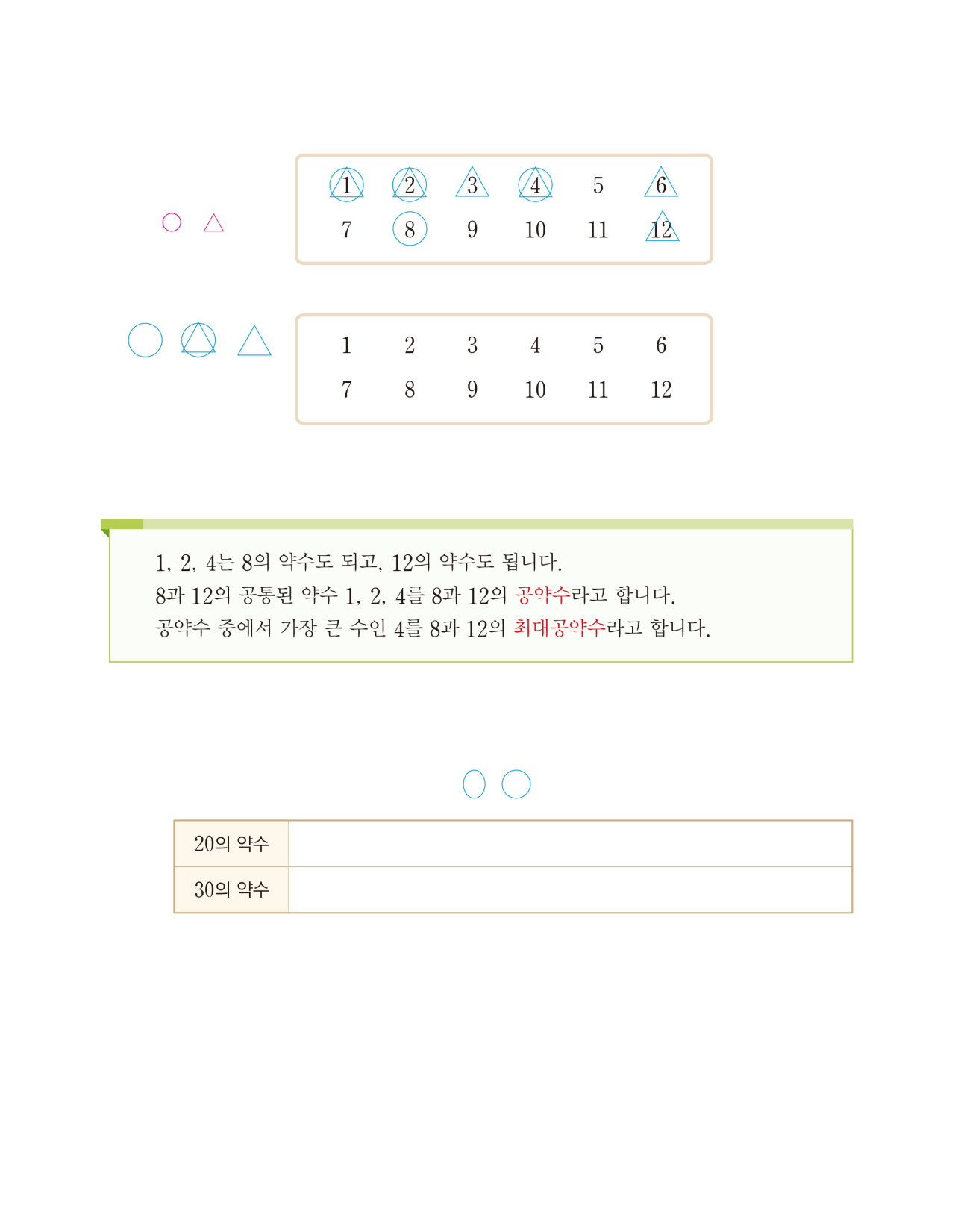 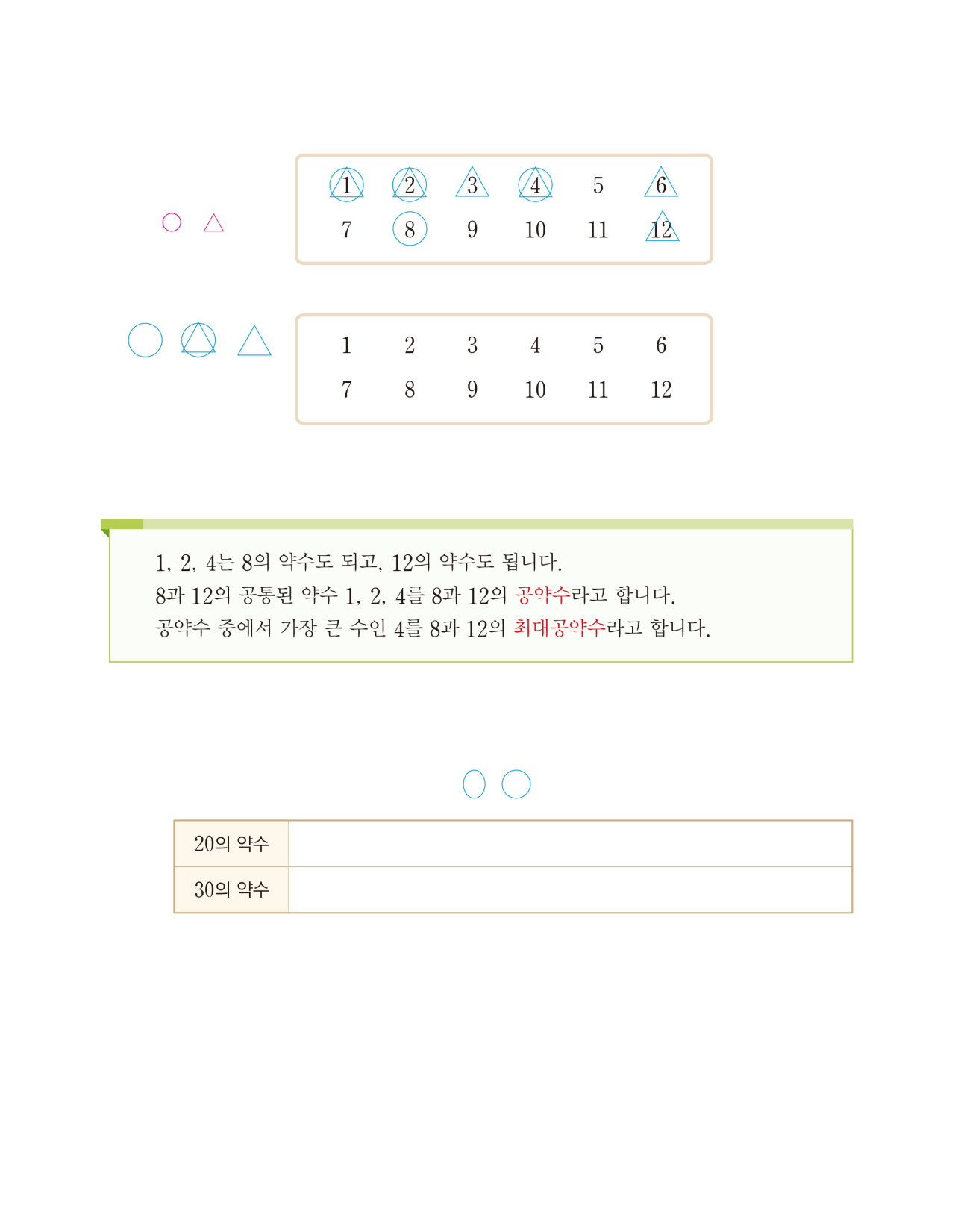 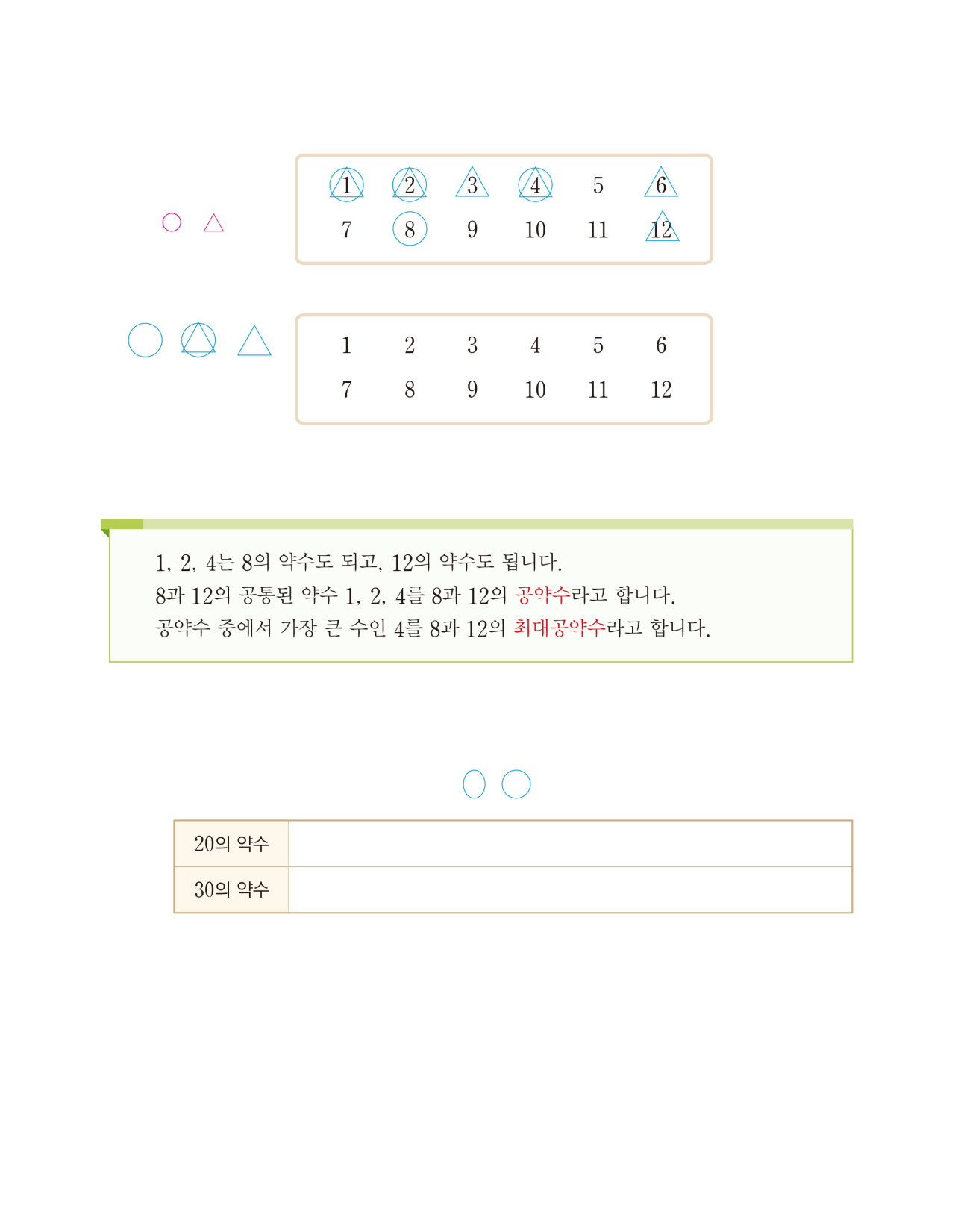 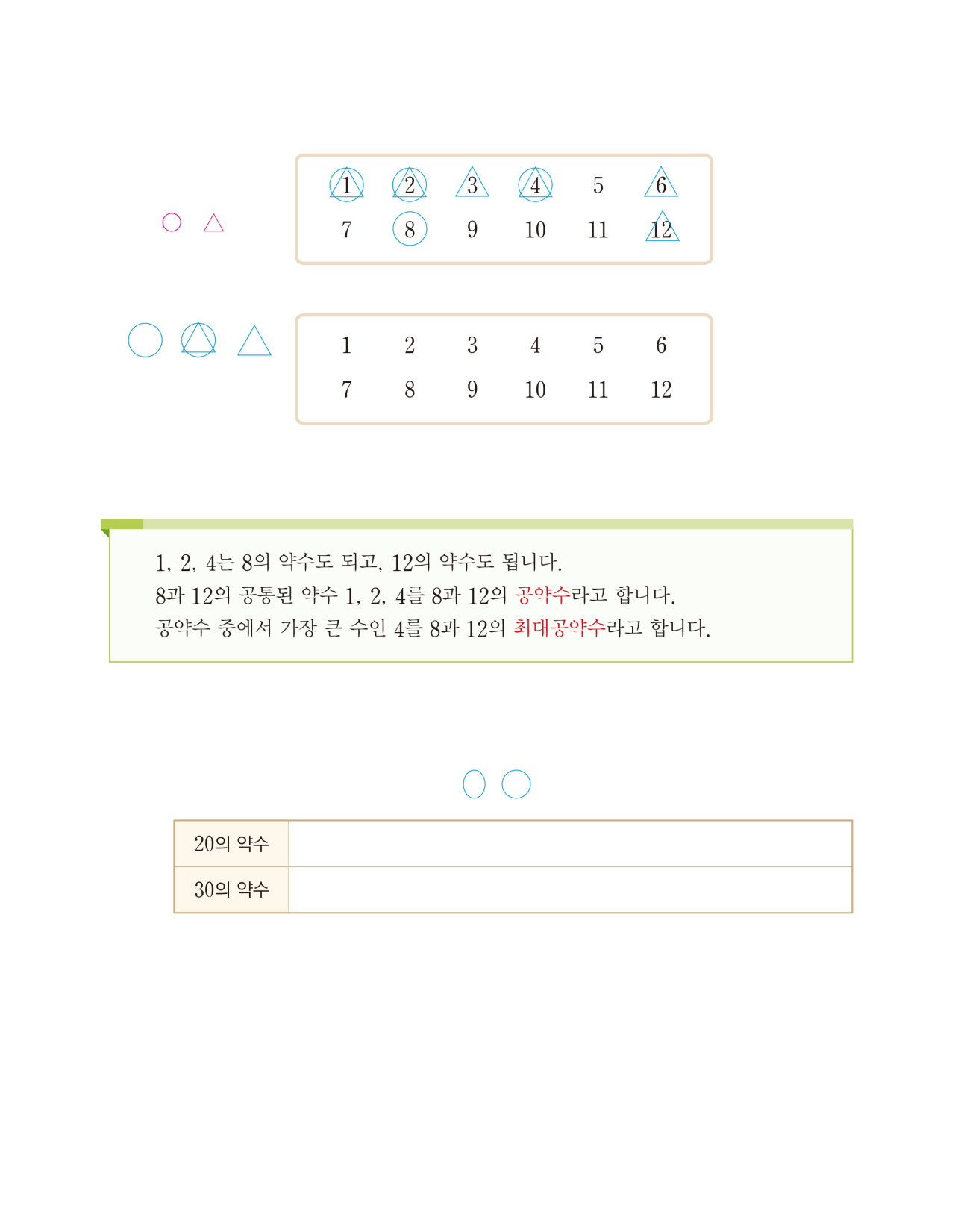 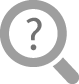 1, 2, 3, 5, 6, 10, 15, 30
20과 30의 최대공약수를 찾아봅시다.
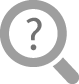 1, 2, 5, 10에 ○표 합니다.
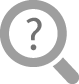 최대공약수는 10입니다. 10의 약수는 1, 2, 5, 10입니다.
최대공약수를 찾고, 최대공약수의 약수를 구해 보세요.
공약수를 모두 찾아 ○표 하세요.
20과 30의 약수를 모두 써 보세요.
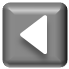 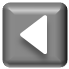 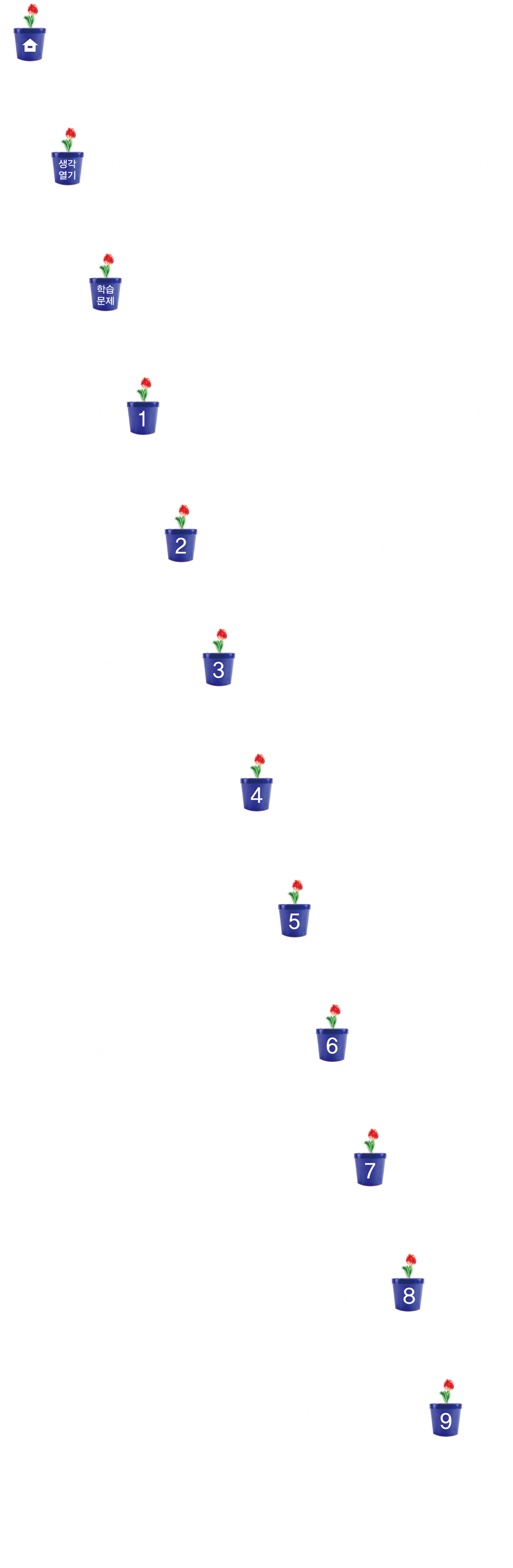 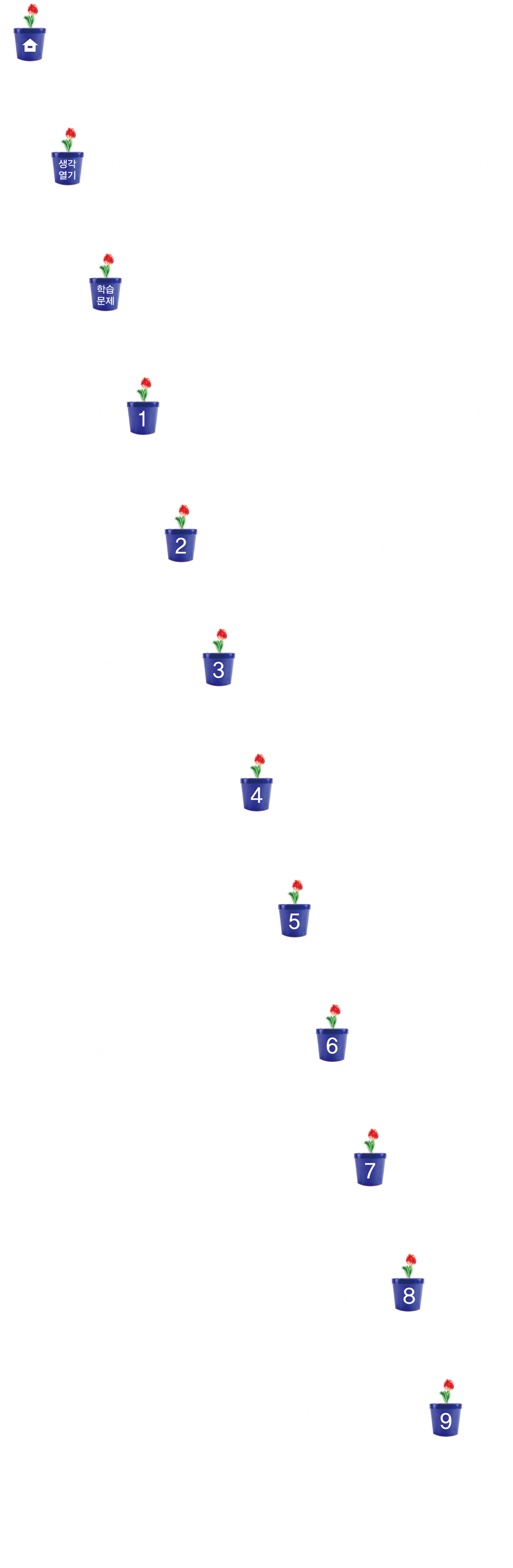 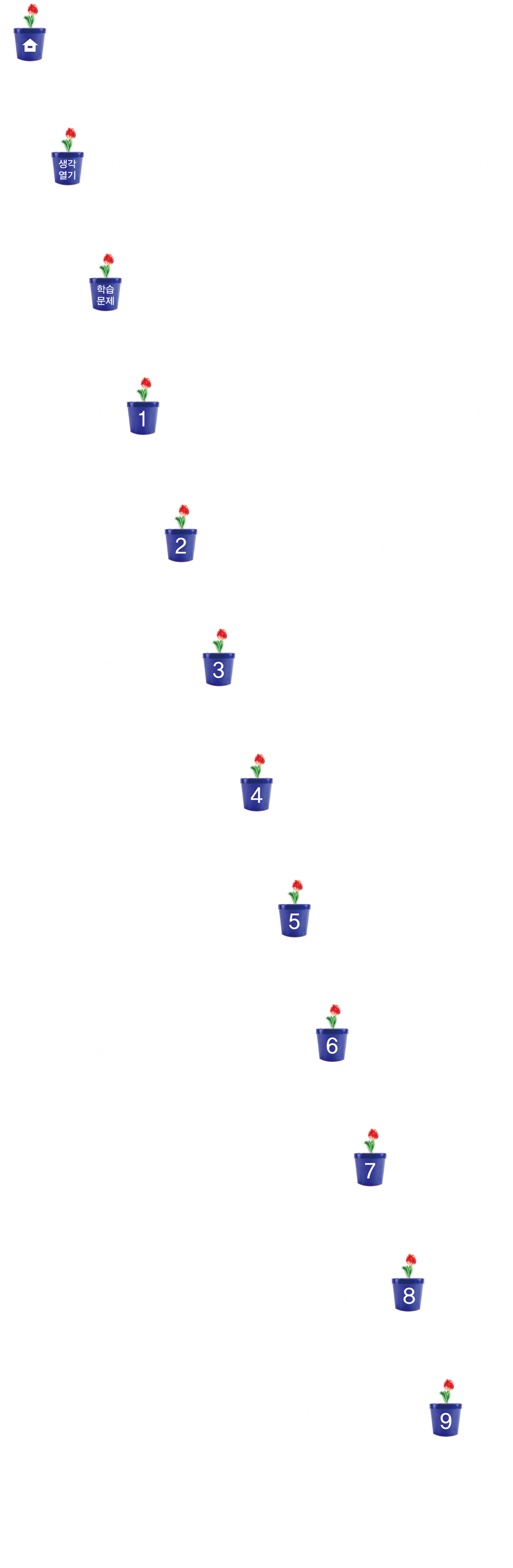 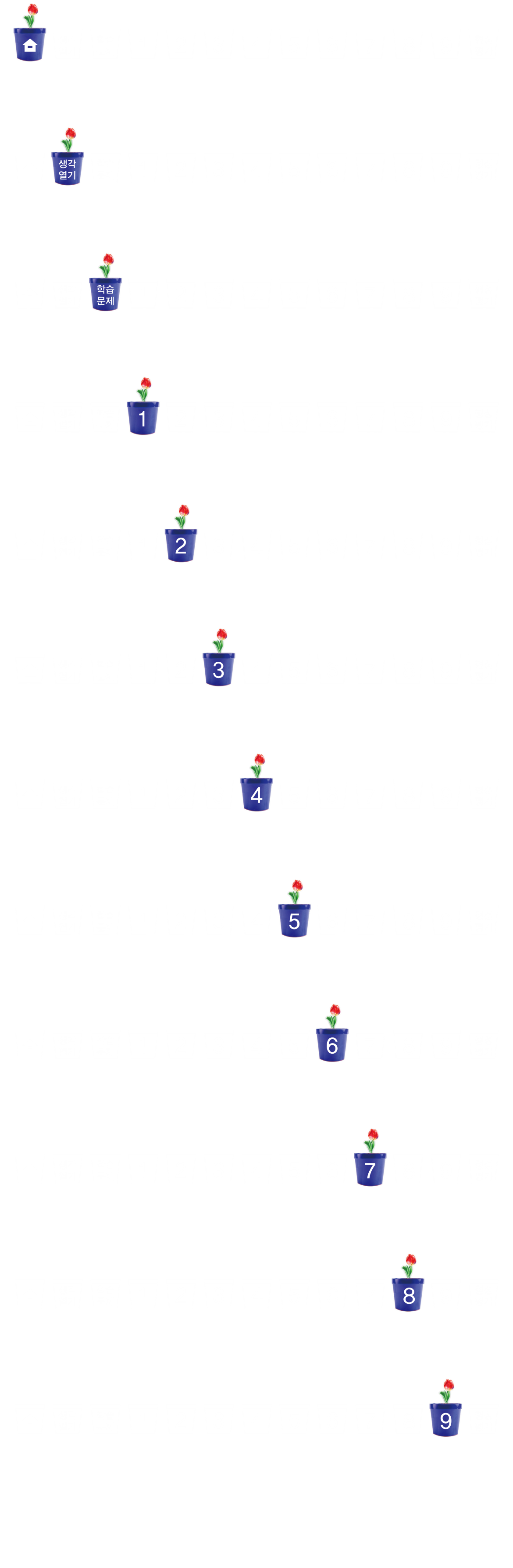 공약수와 최대공약수의 관계         설명하기
공약수 중에서 가장 큰 수가 최대공약수입니다.
최대공약수의 약수가 공약수입니다.
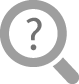 공약수와 최대공약수의 약수를 비교해 보세요.
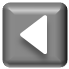 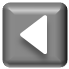 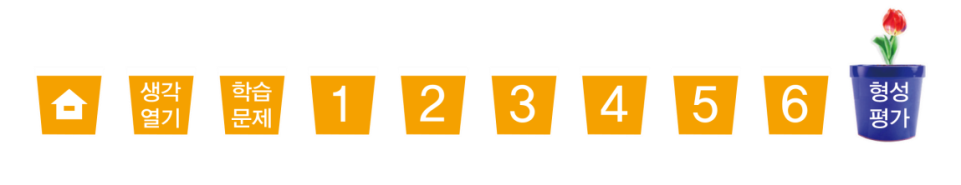 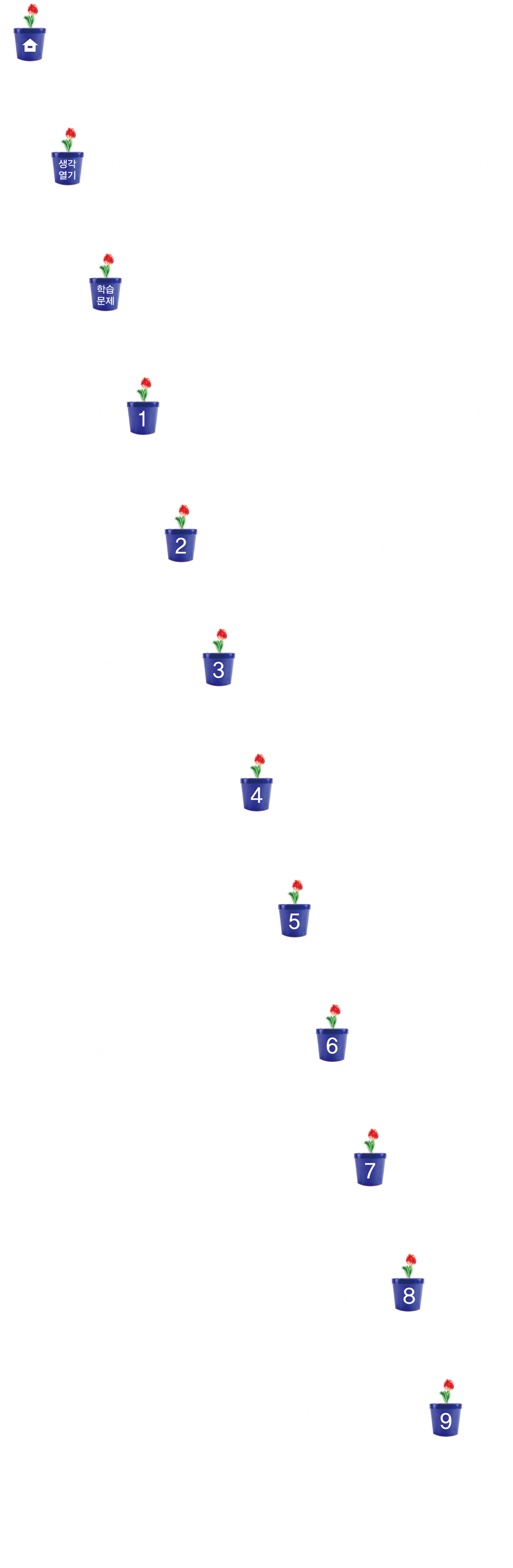 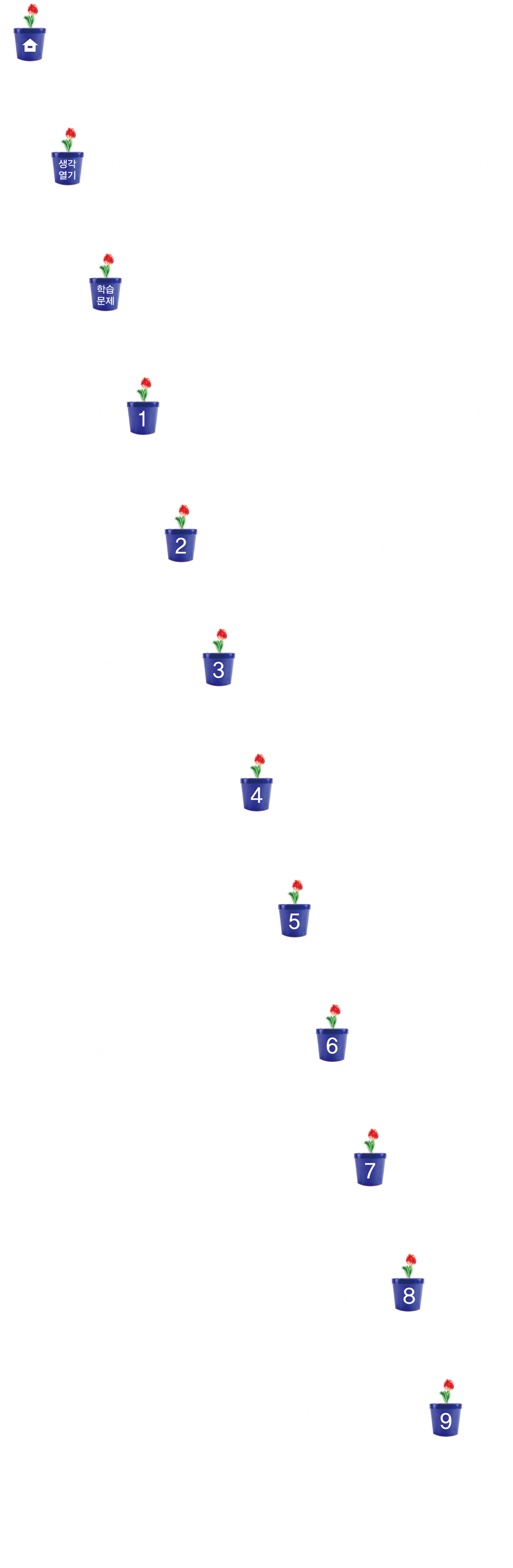 형성평가
문제 1.
28과 42의 공약수와 최대공약수를 구해 보세요.
공약수           (                           )
최대공약수    (                           )
1, 2, 7, 14
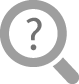 14
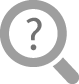 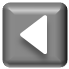 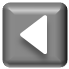 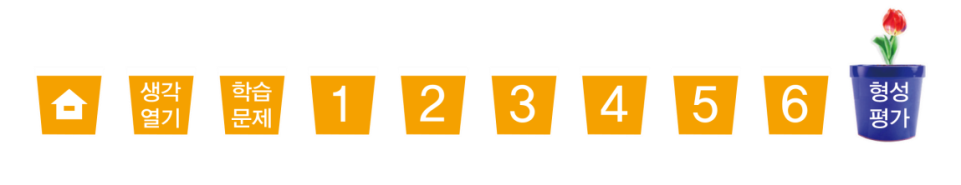 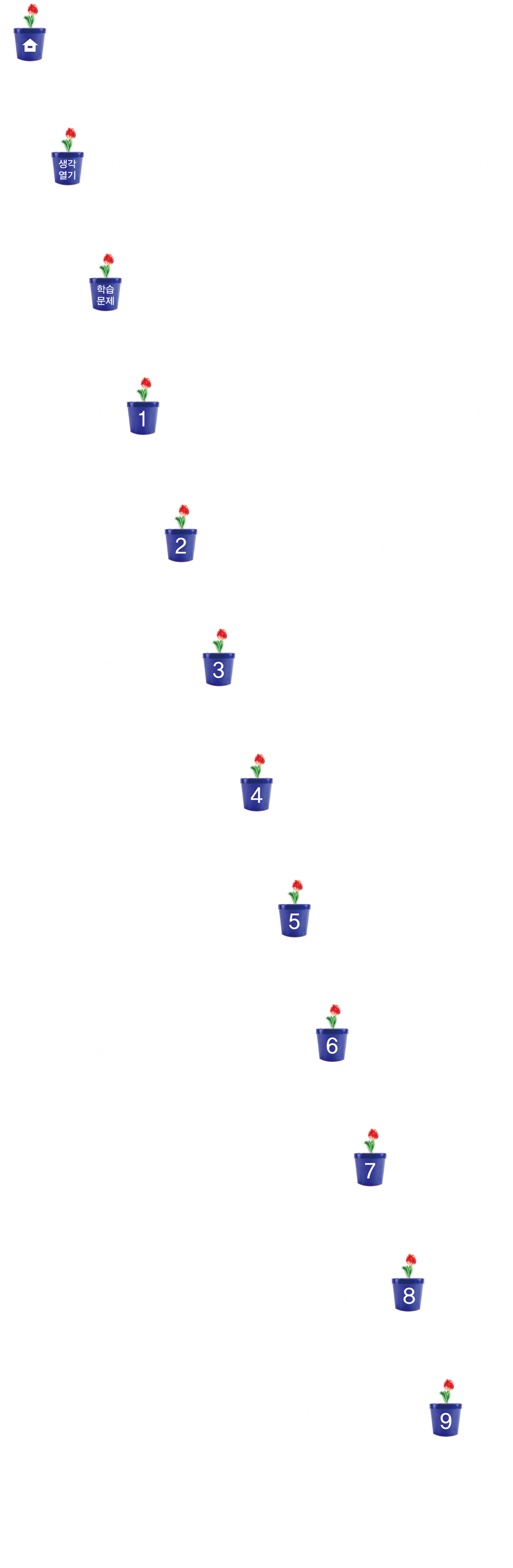 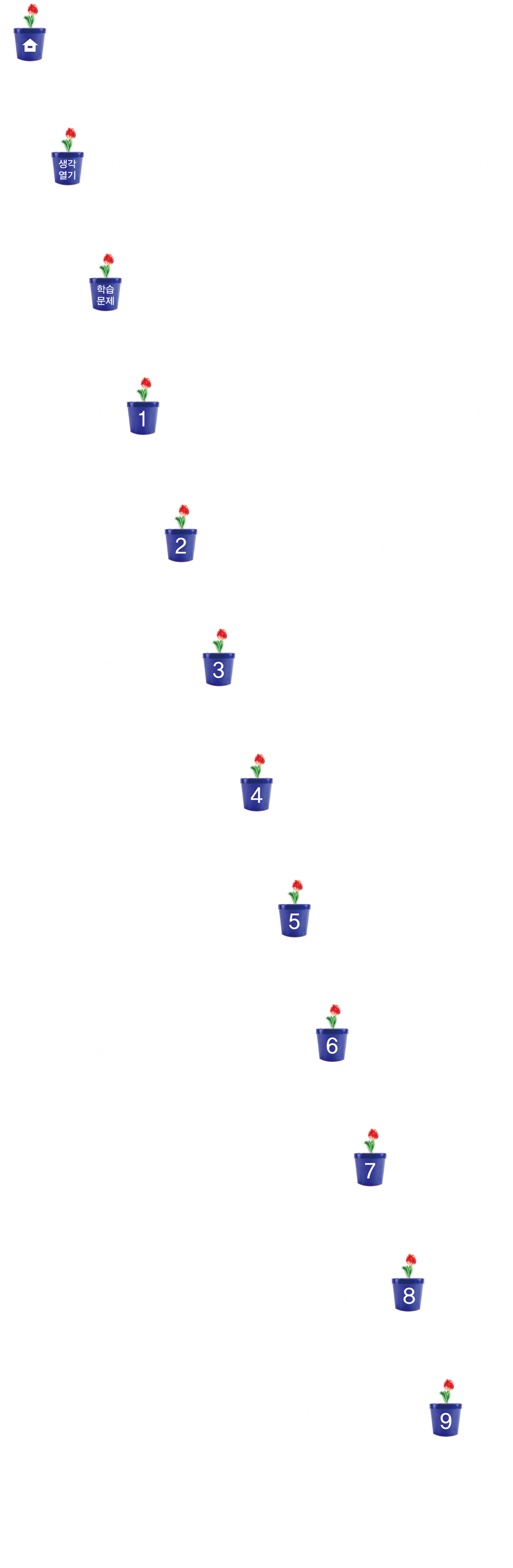 형성평가
문제 2.
30과 45의 최대공약수를 구하려고 합니다. 물음에 답하세요.
(1) 30과 45의 약수를 모두 써 보세요.
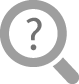 1, 2, 3, 5, 6, 10, 15, 30
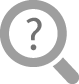 1, 3, 5, 9, 15, 45
(2) 위 (1)에서 30과 45의 공약수를 모두 찾아 ○표 하고, 최대공약수를 구해    보세요.
최대공약수    (                     )
15
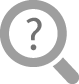 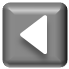 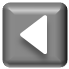 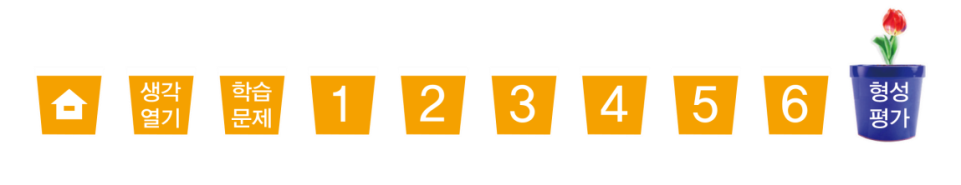 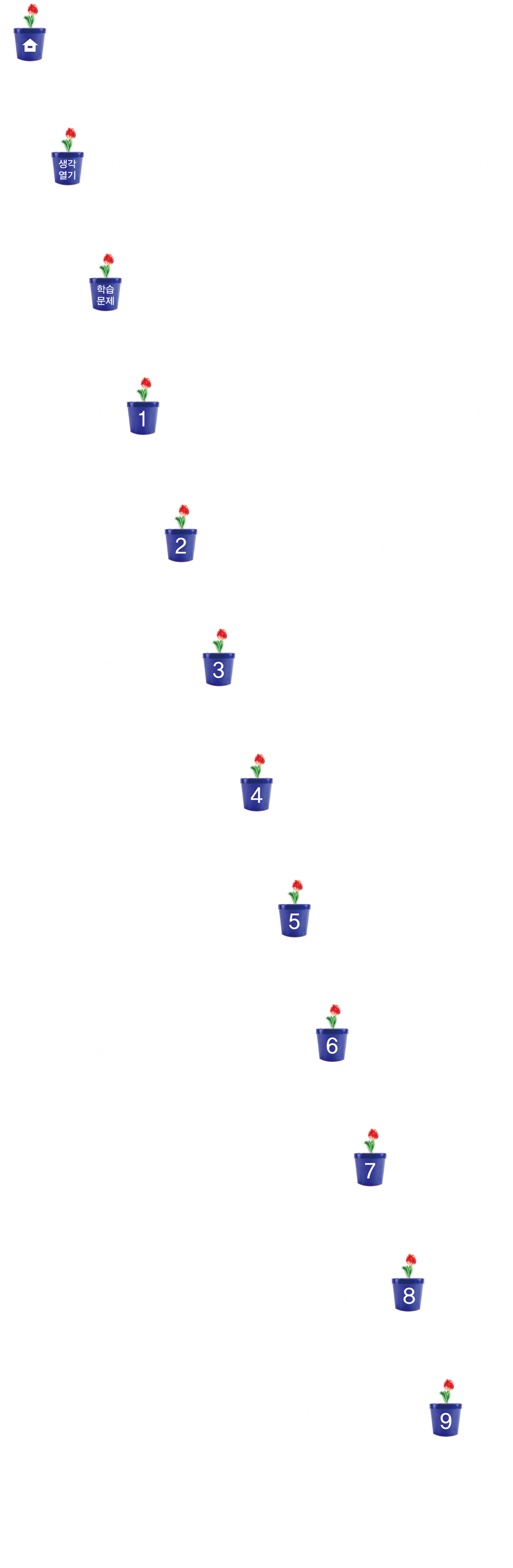 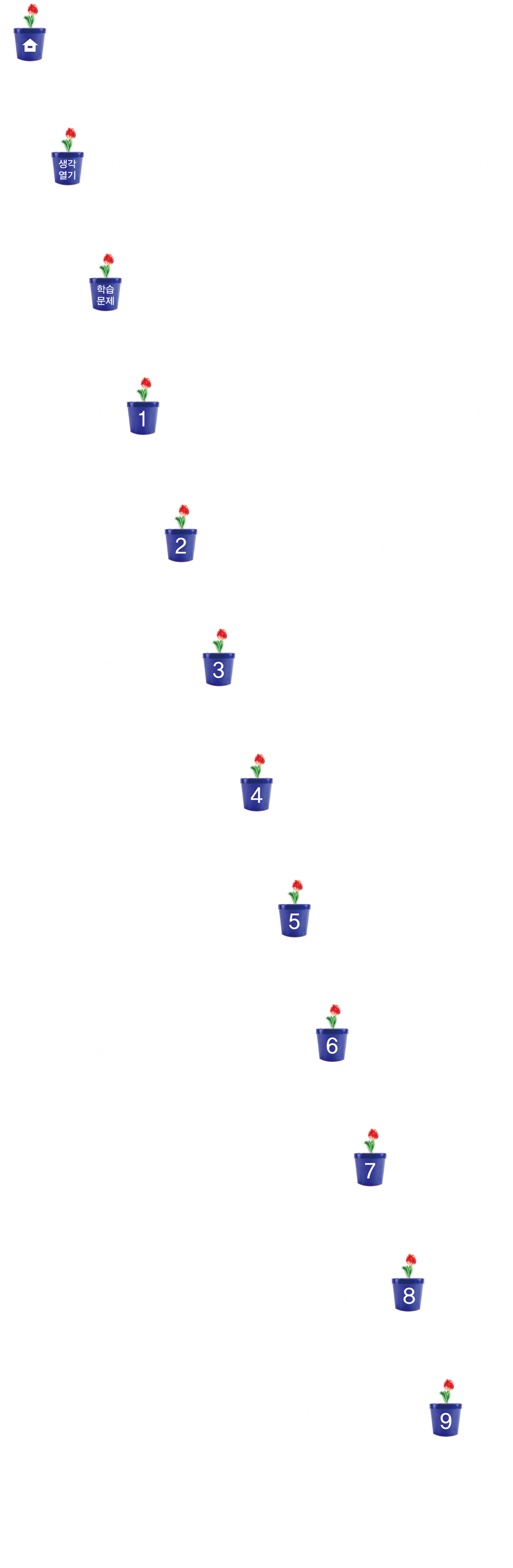 형성평가
문제 3.
36과 54를 어떤 수로 나누면 두 수가 모두 나누어떨어집니다. 어떤 수 중에서 가장 큰 수를 구해 보세요.
18
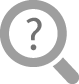 (                        )
36의 약수: 1, 2, 3, 4, 6, 9, 12, 18, 36  
54의 약수: 1, 2, 3, 6, 9, 18, 27, 54     
       공약수는 1, 2, 3, 6, 9, 18이고 최대공약수는 18입니다.
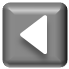 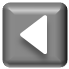 4차시
공약수와 최대공약수를 구해 볼까요
다음 시간에 배울 내용 알아보기
5
최대공약수를 구하는 
방법을 알아볼까요
차시
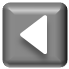